Welkom op de drieëntwintigste virtuele rondleiding in de PlantentuinWoensdag 7 september 2022
Vegetatieve vertakking   Onvertakte stengels zijn zeldzaam (en dan zijn ze vaak wel vertakt in de bloeiregio), zoals bij veel palmen. Voorbeeld: Kokospalm (Cocos nucifera).  Bij vegetatieve vertakking zijn drie mogelijkheden aanwezig. De meeste gewone vorm van vertakking is de laterale vertakking, de twee andere vormen zijn eerder zeldzaam tot uitzonderlijk.
Onvertakte planten
Mahonia lomariifolia (Berberidaceae)
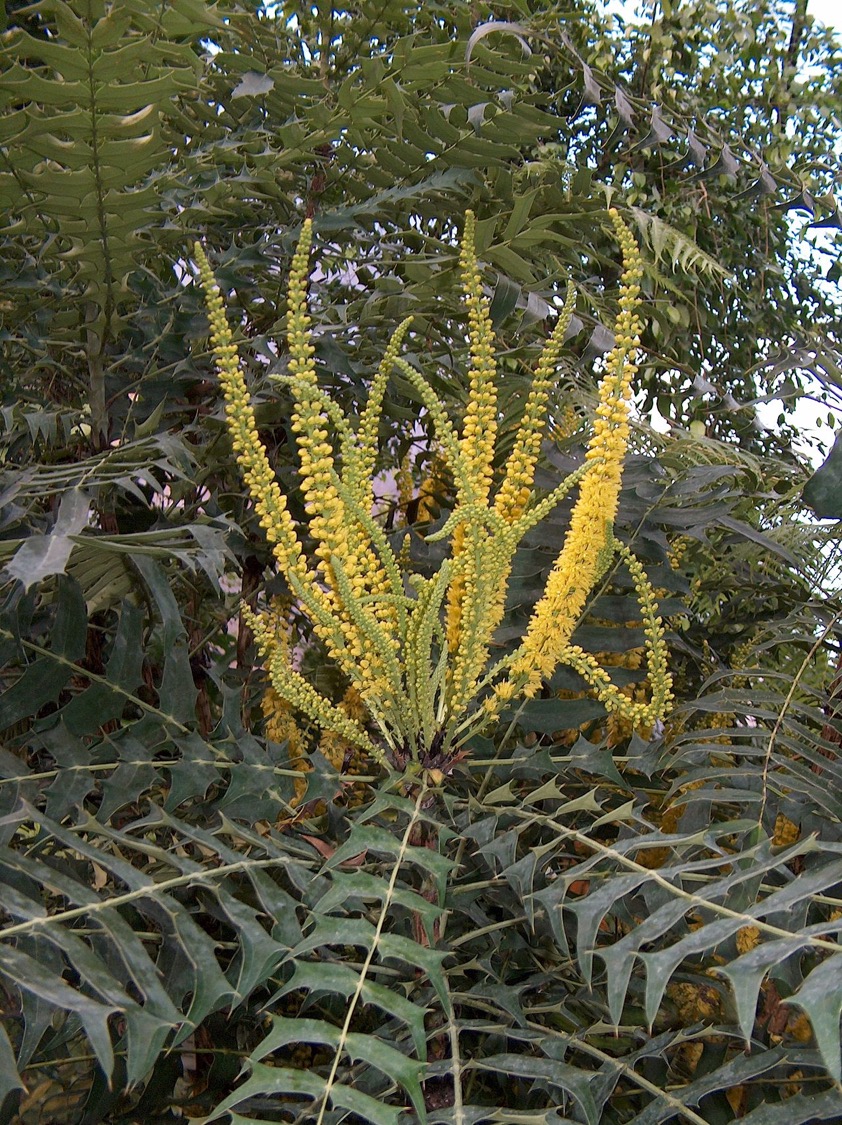 [Speaker Notes: Mahonia lomariifolia (Berberidaceae)

Bij deze soort zijn de stengels niet vertakt, zelden wel na een beschadiging. 
De top draagt een schijnkrans van grote bladeren, waarvan de okselknop kan uitgroeien tot een bloemgestel. 
Waarna een reeks van catafyllen wordt gevormd, die de later gevormde bladeren zullen beschermen tijdens hun “jeugd”.]
Cocos nucifera (Arecaceae)
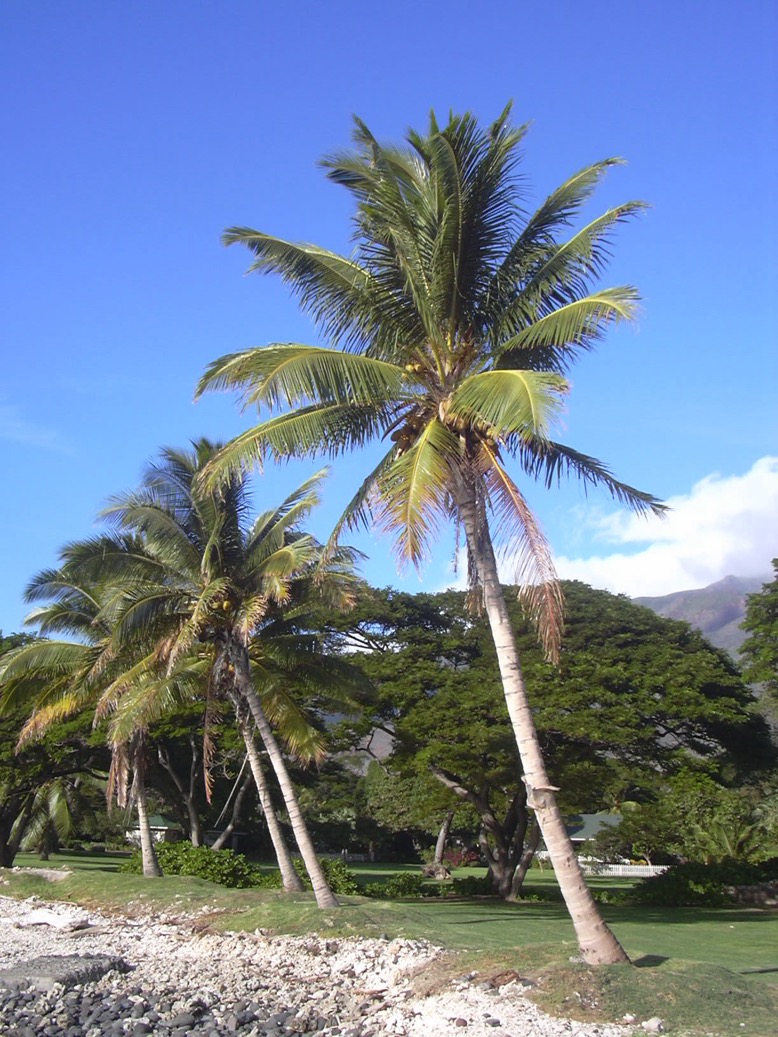 [Speaker Notes: Cocos nucifera (Arecaceae)

Deze palmen groeien eerst aan in de breedte, met vorming van een brede meristeemmantel, en pas na bereiken van de volwassen diameter start de hoogtegroei. Dit alles wordt bereikt door middel van primaire diktegroei. 
In tegenstelling tot de meer gewone boomvormen blijft de diameter van de stam vrijwel gelijk over de hele lengte. 
Vertakking zien we enkel bij de vorming van laterale bloemgestellen, die trouwens voorzien zijn van een reusachtig en verhoutend profyl (zie verder).]
Jubaea chilensis (Arecaceae)
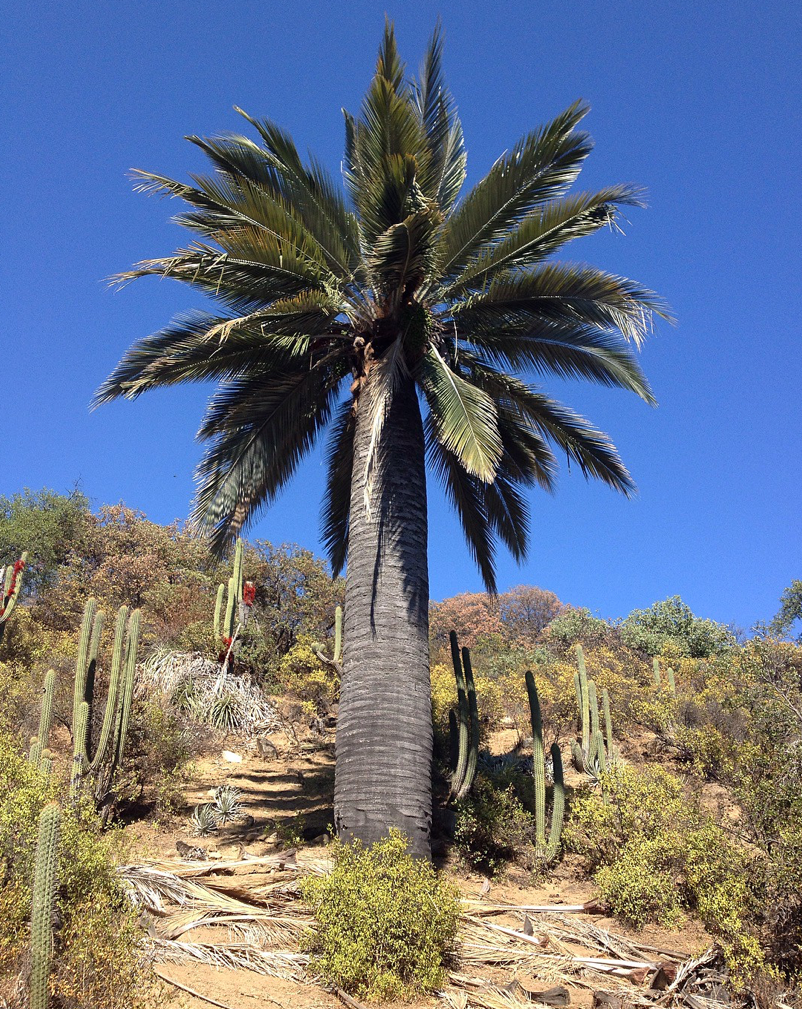 [Speaker Notes: Jubaea chilensis (Arecaceae)

Deze soort is de recordhouder van de breedste diameter bereikt door primaire diktegroei: 1 m.]
Captaincookia margaretae (Rubiaceae)
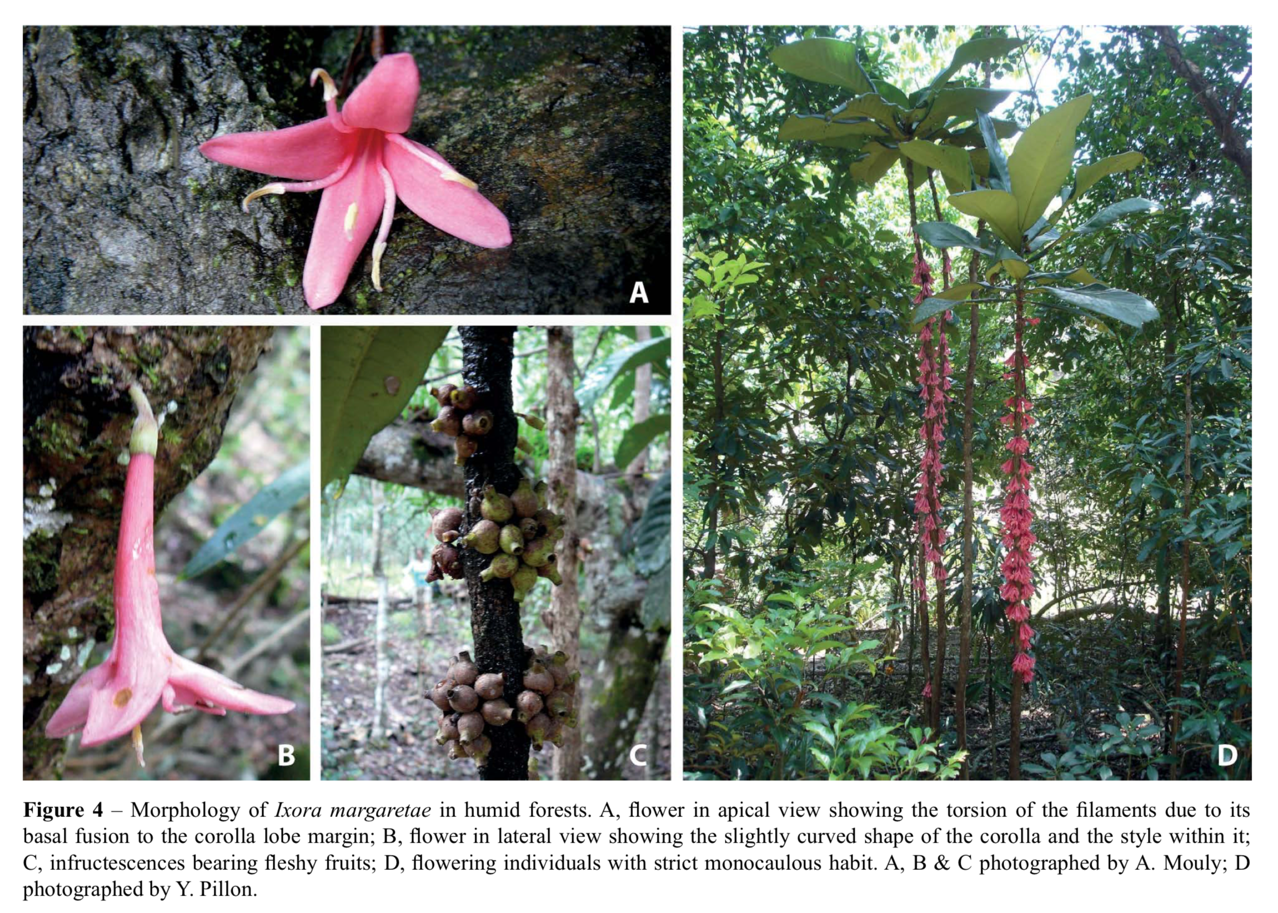 [Speaker Notes: Captaincookia margaretae (Rubiaceae)

Een van de talrijke rariteiten van Nieuw-Caledonië. 

Deze boom groeit uit zonder vertakkingen, als een rechte stam met bovenaan een kruin van een aantal (zeer) grote bladeren. 
Op de verhoute stam komen mettertijd bloemen te voorschijn: cauliflorie. 

Dit monotypische genus met haar opvallende naam en habitus blijkt fylogenetisch genest binnen het reuzengenus Ixora.]
Espeletia pycnophylla (Asteraceae)
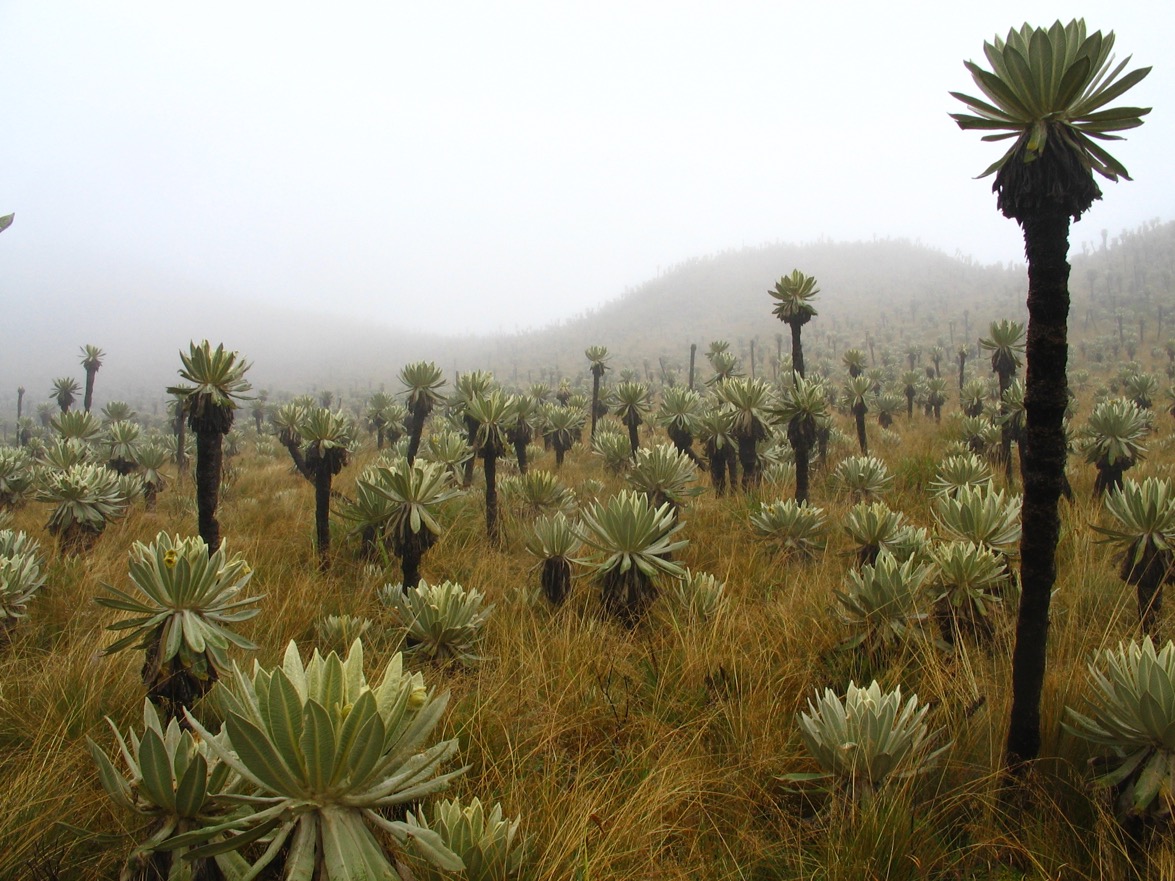 [Speaker Notes: Espeletia pycnophylla (Asteraceae)

In de alpiene zone van tropische bergen is een bijzondere levensvorm tot ontwikkeling gekomen, rozetbomen. 

De Zuid-Amerikaanse paramo wordt gekenmerkt door soorten van het genus Espeletia sensu lato.]
Planten met vertakkingen
1. Laterale vertakkingdoor het uitgroeien van de okselknop van een schutblad (bractee)
A. Laterale vertakking met 1 okselknopA. Eén okselknop per bractee (= gewone patroon): deze okselknop kan uitgroeien tot een zijas,
Schema van een eudicotyle plant, met laterale vertakking
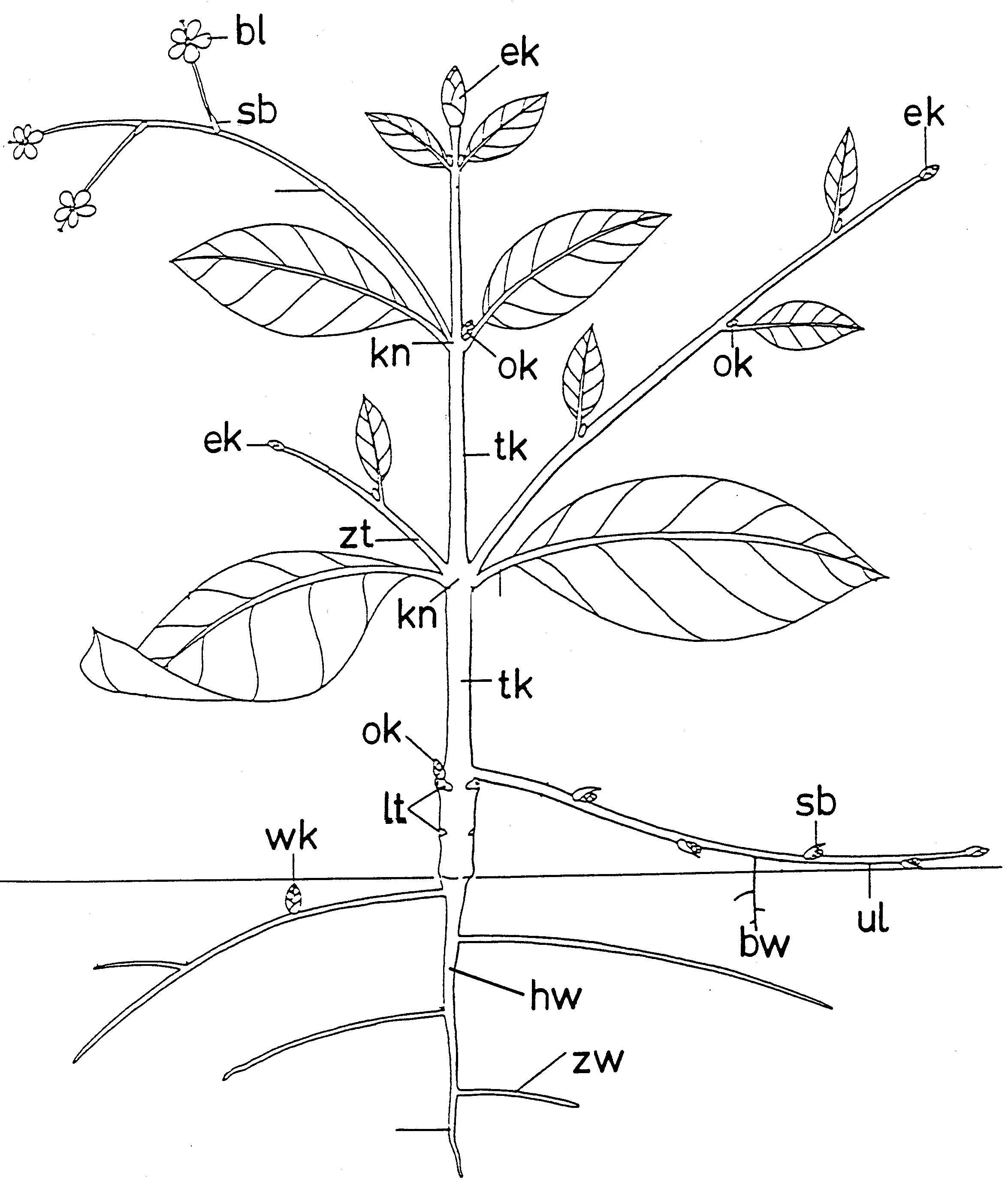 [Speaker Notes: Schema van een eudicotyle plant  (Bell 1991) 


bl : bloem 				sb: schutblad (bractee) 
bw : bijwortel 			tk : tussenknoopstuk (internodium) 
ek : eindknop			ul: uitloper (stolon)
hw : hoofdwortel			wk : wortelknop	 
kn : knoop 				zt : zijtak
lt : litteken				zw : zijwortel
ok : okselknop]
Fagus sylvatica (Fagaceae)   2013-05-02
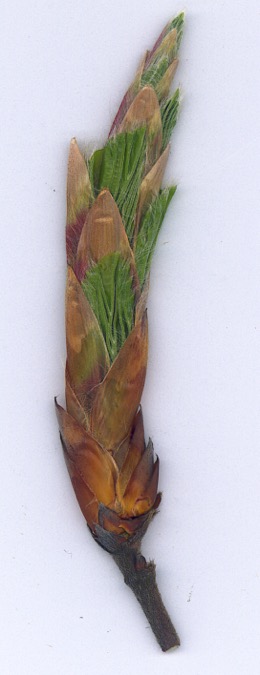 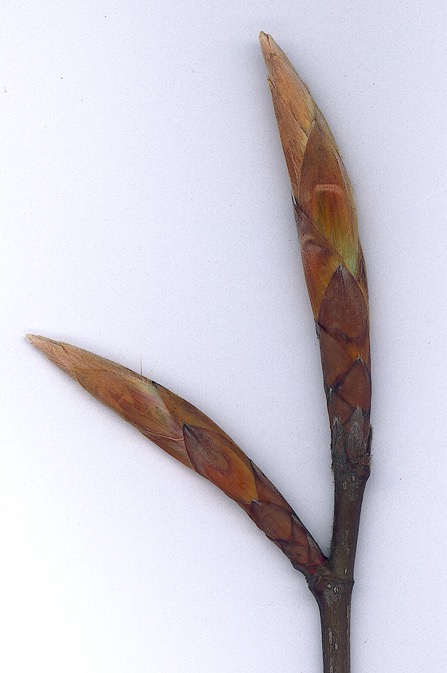 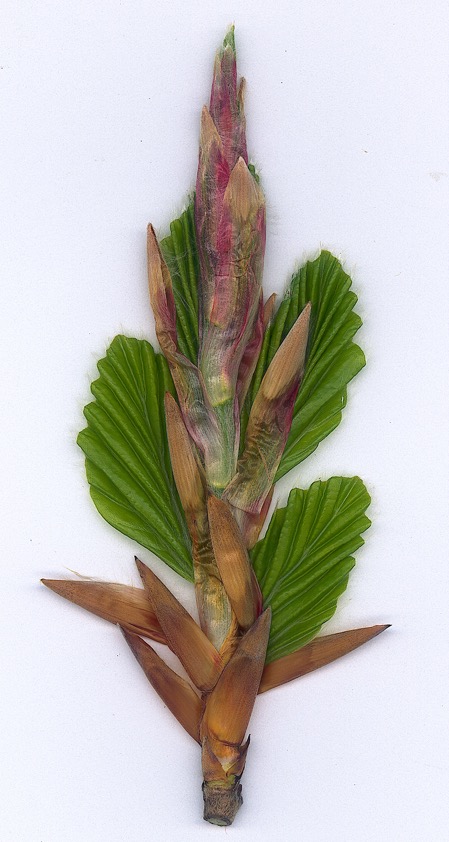 [Speaker Notes: Fagus sylvatica (Fagaceae)   2013-05-02


Links: een eindknop, en daaronder een okselknop (de bractee heeft een litteken achtergelaten). 

Centrum: de onderdelen van de knop voeren celstrekking uit. Van de laagste bladeren zijn alleen de 2 stipulen goed ontwikkeld, bij de hogere bladeren is ook de bladschijf aanwezig. 

Rechts: de bladschijf heeft een plicate knopplooiing, goed waarneembaar tijdens het ontvouwen van de bladschijf.]
Fagus sylvatica (Fagaceae)   2013-05-06
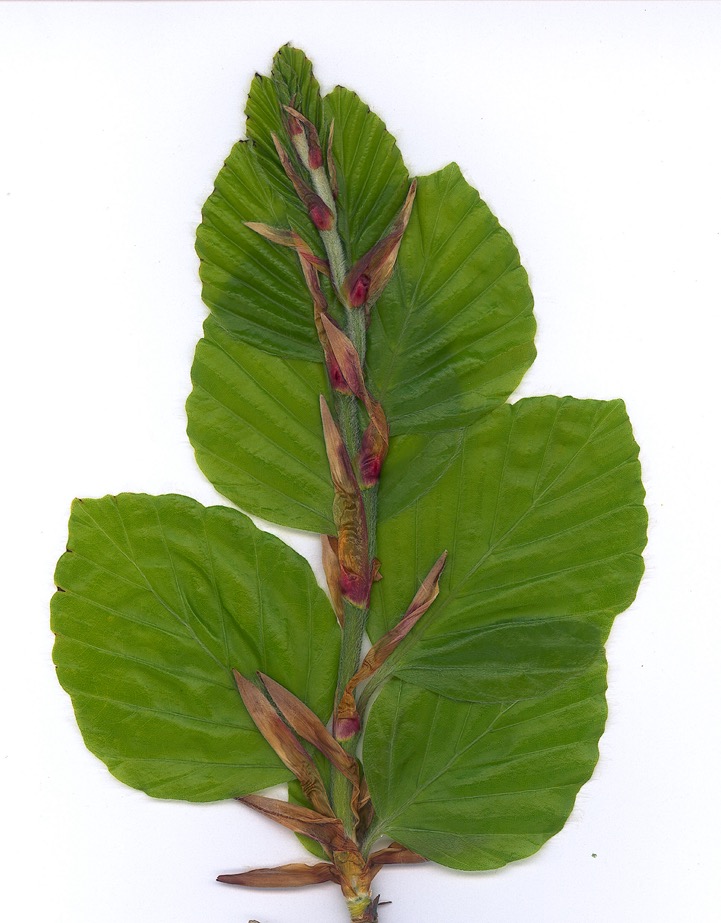 [Speaker Notes: Fagus sylvatica (Fagaceae)   2013-05-06


De bladschijf bereikt ongeveer haar volwassen grootte. 
De stipulen van de nieuwe bladeren zijn langer en smaller dan de stipulen van de knopschubben.]
Fagus sylvatica (Fagaceae)   2013-08-27
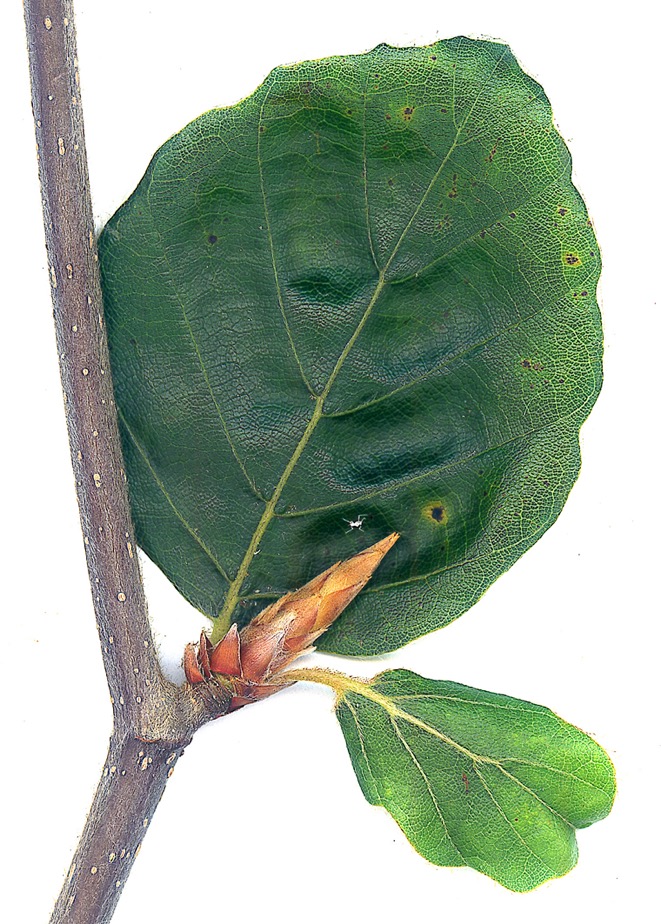 [Speaker Notes: Fagus sylvatica (Fagaceae)   2013-08-27


Deze okselknop is uitgegroeid tot een kortlot, met aan de basis herkenbare littekens van afgevallen knopschubben. 
Dit kortlot draagt 1 goed ontwikkeld en 1 zwak ontwikkeld blad, en eindigt met de aanleg van een winterknop.]
Fagus sylvatica (Fagaceae)   2013-08-13
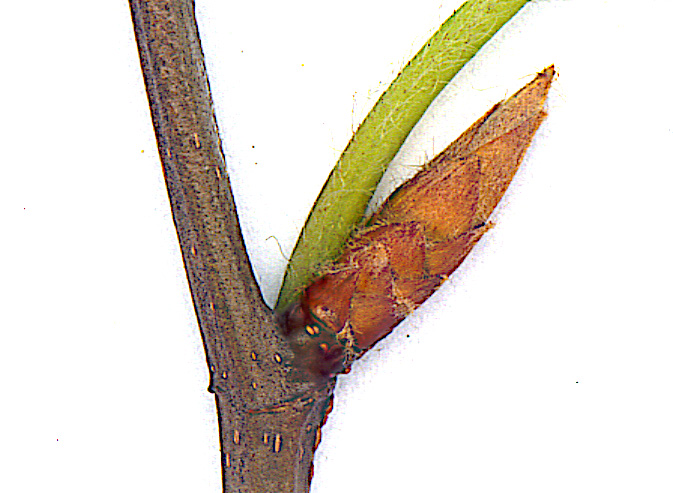 [Speaker Notes: Fagus sylvatica (Fagaceae)   2013-08-13


Hier zien we een fragment van een langlot, met 1 knoop en twee delen van internodia. 

Op de knoop is het litteken van 1 stipule waarneembaar, en er is ook de basis van de bladsteel. 

Dit blad heeft een bijna volgroeide winterknop aangelegd = de start voor een laterale vertakking.]
Fagus sylvatica (Fagaceae)   2013-08-27
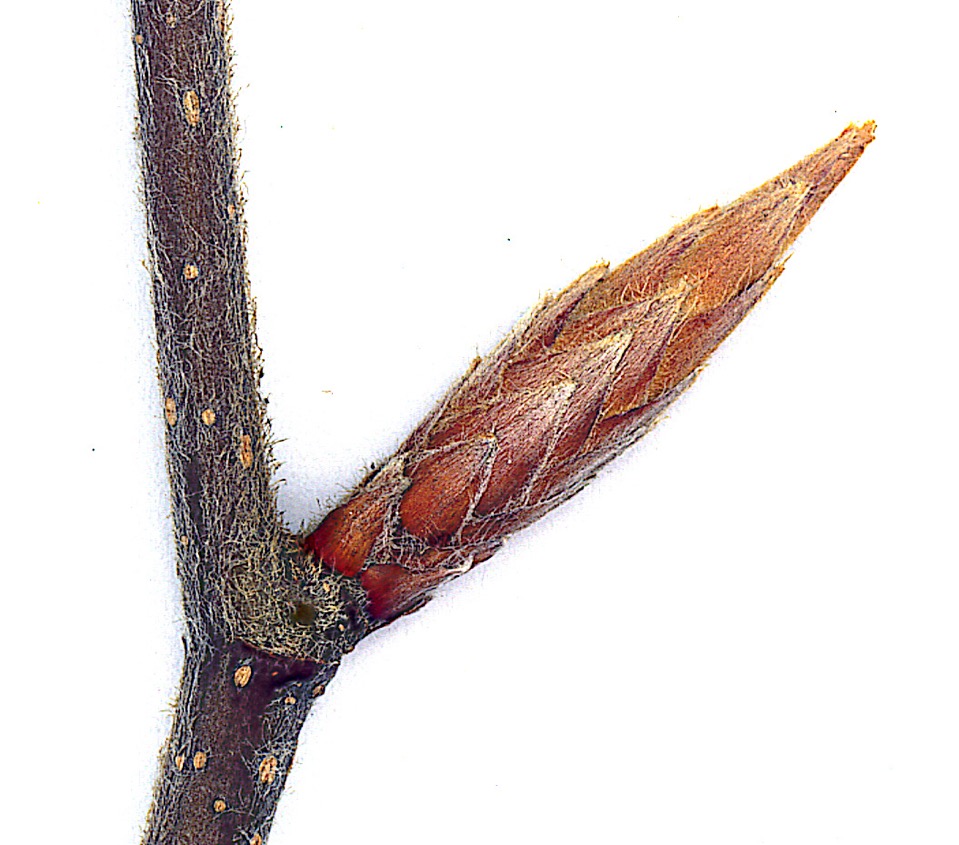 [Speaker Notes: Fagus sylvatica (Fagaceae)   2013-08-27


Het blad is intussen afgevallen, de volgroeide okselknop staat klaar om de winter te trotseren.]
Eudicotylen: zijtak met 2 bracteolen- de zijas draagt twee bracteolen (steelblaadjes, alfa en beta) bij Eudicotylen, meestal gelegen in een vlak dwars op het vlak van bractee en zijas, tegenover elkaar staand of verspreid, (sterk) verschillend van of (quasi) gelijk aan de gewone loofbladeren,
Bloemgestellen, algemene structuur
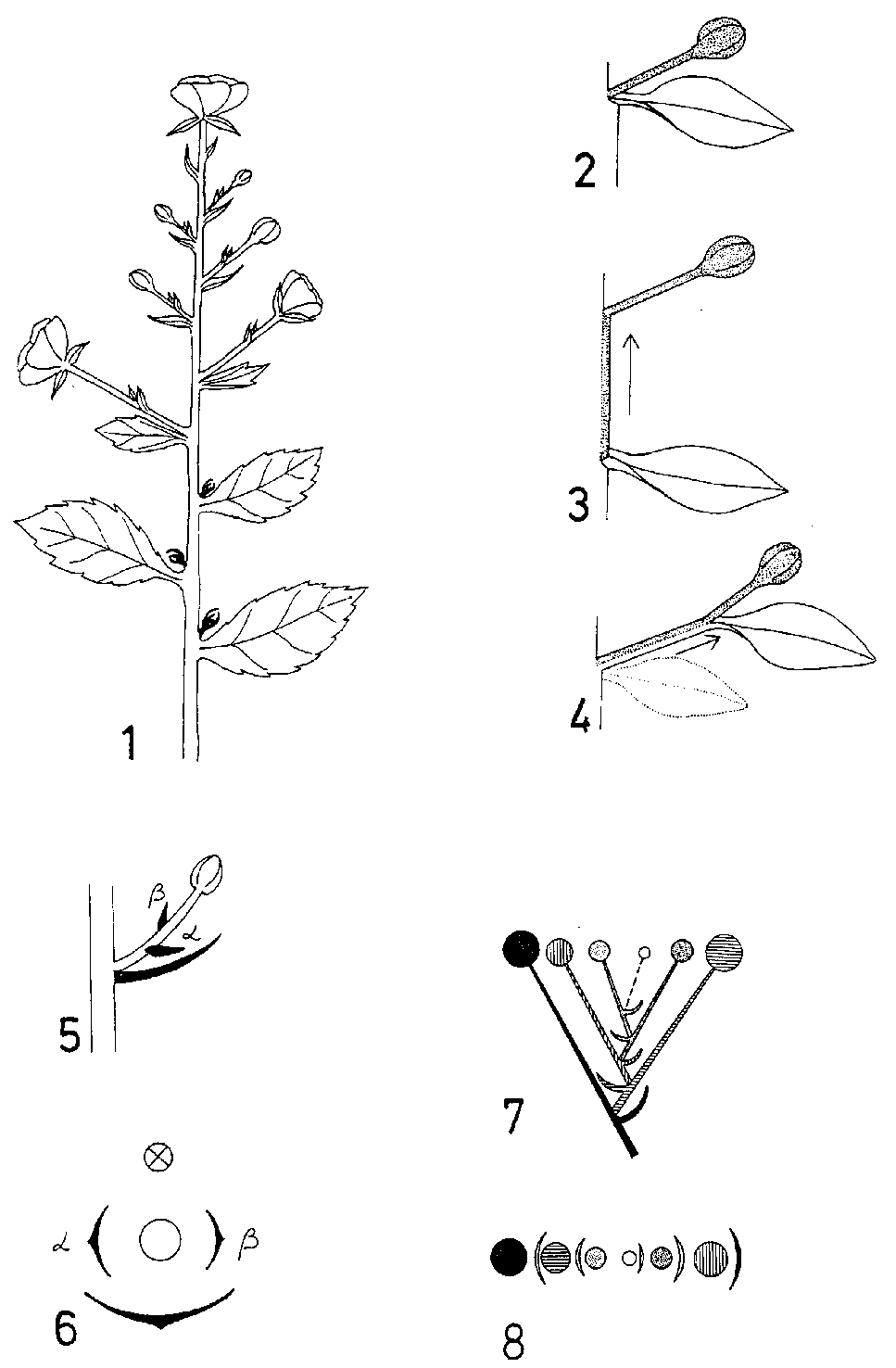 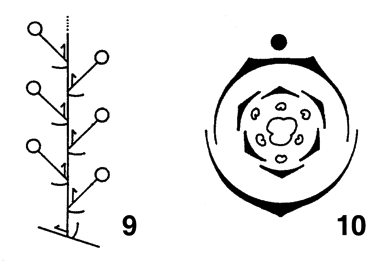 [Speaker Notes: Bloemgestellen, algemene structuren  (1-8 : orig. fig. De Pauw, 9-10 : naar Mebis 1978)


1. Gesloten bloemgestel met 6 laterale en 1 terminale bloem, elke laterale bloem met 2 bracteolen op de bloemsteel.
2. Normale positie van een laterale bloem als ontwikkelde okselknop.
3. Opgeschoven positie, door concaulescentie.
4. Opgeschoven positie, door recaulescentie.

5-6. Laterale bloem (dicotyle plant), als uitgegroeide okselknop van een bractee, met 2 bracteolen : alfa (de laagste), en beta (de hoogste) (5 : zijzicht, 6 : bovenzicht), met te onderscheiden : hypo-, meso-, en epipodium.  

7-8. Bloemgesteltype: waaier, aan te treffen bij een aantal Monocotylen, door uitgroeien van de okselknop van elk profyl (7 : zijzicht, 8 : bovenzicht).

9. Zijzicht van een deelbloemgestel bij een monocotyle plant. Een open bloeias met  laterale bloemen, elk met een profyl op de bloemsteel. 
10. Id., bloemdiagram, met bloeias, bractee, profyl, bloem (3-tallig : MC)]
Bignonia capreolata (Bignoniaceae)
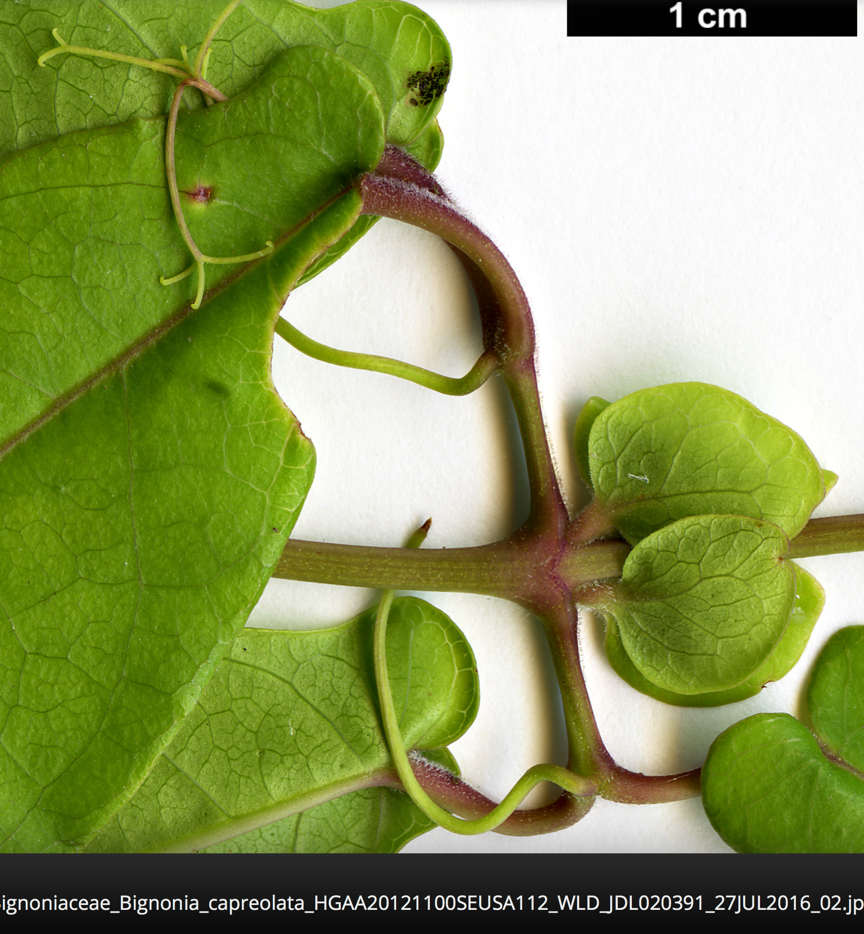 [Speaker Notes: Bignonia capreolata (Bignoniaceae)


Stengelfragment, met de basis van twee tegenoverstaande pinnate bladeren. 

Hun okselknoppen zijn reeds uitgegroeid tot een kort zijtakje, elk met twee ronde bracteolen als eerste bladeren op de zijas.]
Bignonia capreolata (Bignoniaceae)
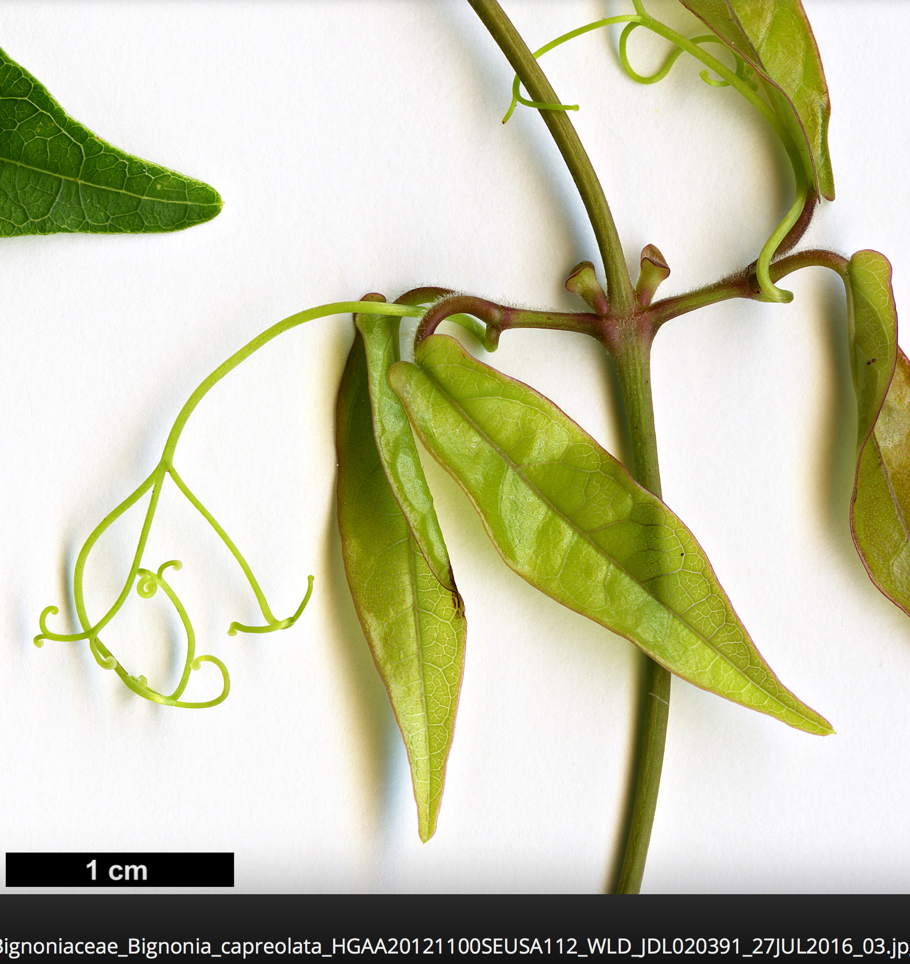 [Speaker Notes: Bignonia capreolata (Bignoniaceae)


Idem, maar dan in jongere toestand.]
Escallonia tucumanensis (Escalloniaceae)
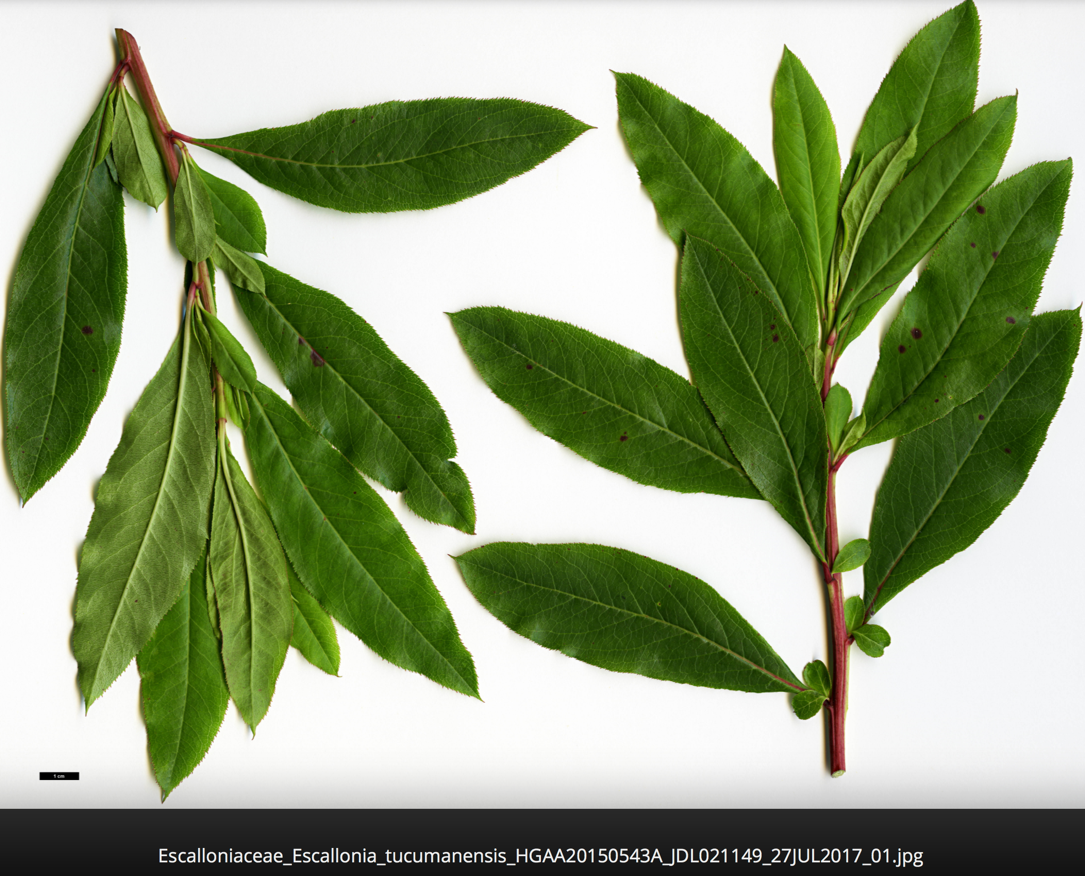 [Speaker Notes: Escallonia tucumanensis (Escalloniaceae)


De vorm van de twee bracteolen kan sterk variëren, ook binnen eenzelfde plant: vergelijk de linker- en de rechtertak.]
Escallonia tucumanensis (Escalloniaceae)
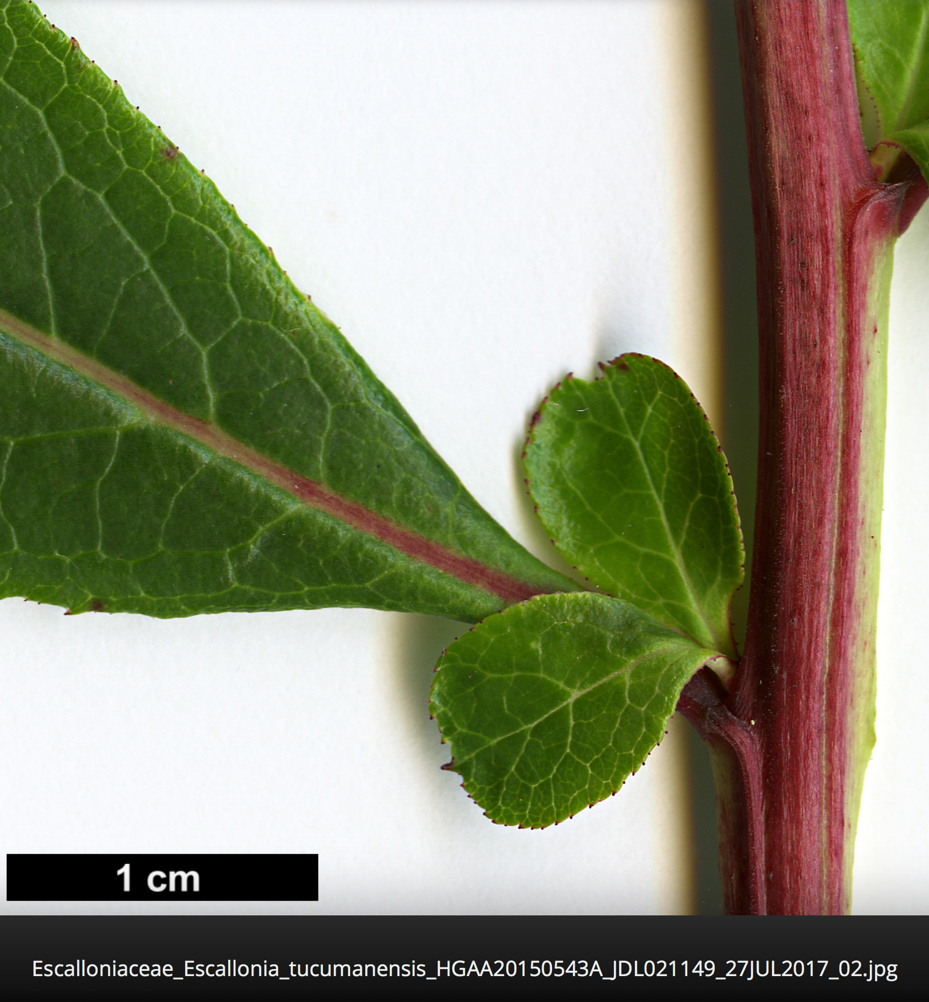 [Speaker Notes: Escallonia tucumanensis (Escalloniaceae)


Detail van de rechtertak, met de twee korte, brede bracteolen.]
Lardizabala funaria (Lardizabalaceae)
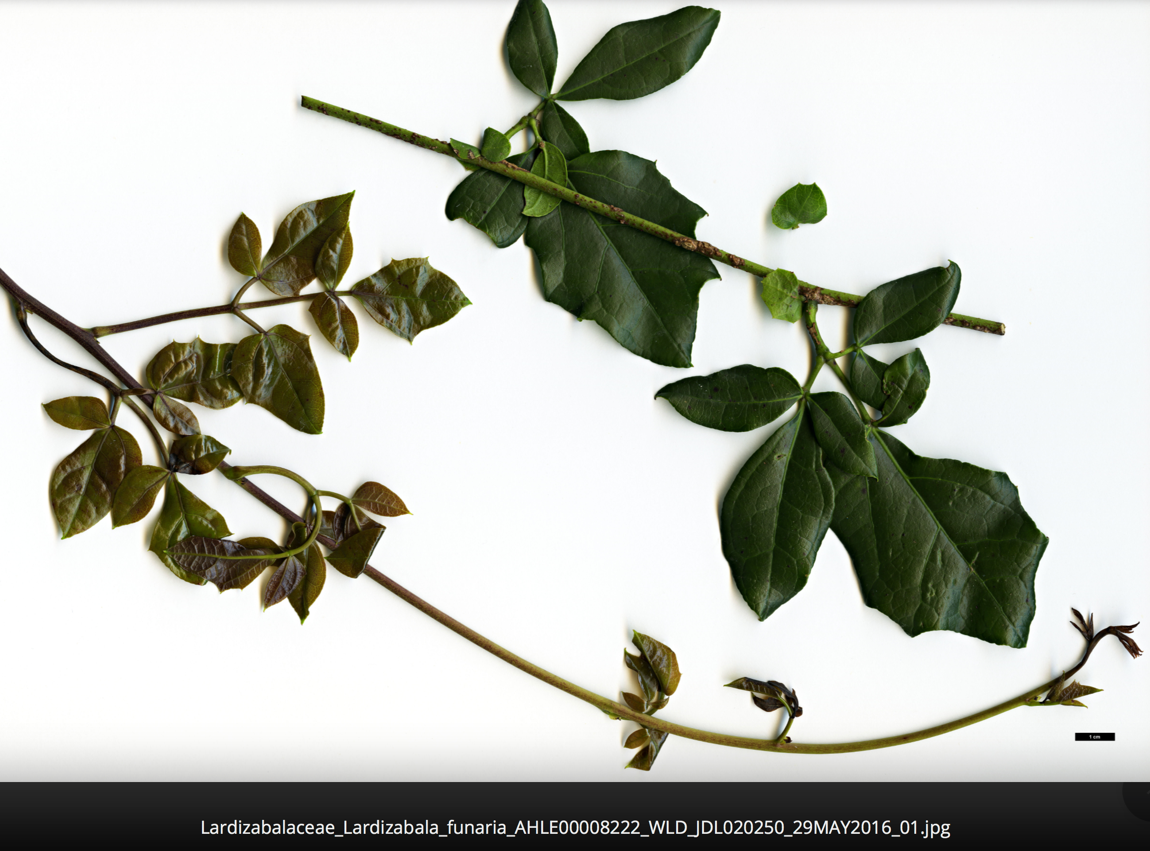 [Speaker Notes: Lardizabala funaria (Lardizabalaceae)


De bovenste tak draagt een blad (rechts) met de aanleg van een zijtak, herkenbaar aan de twee hartvormige bracteolen.]
Lardizabala funaria (Lardizabalaceae)
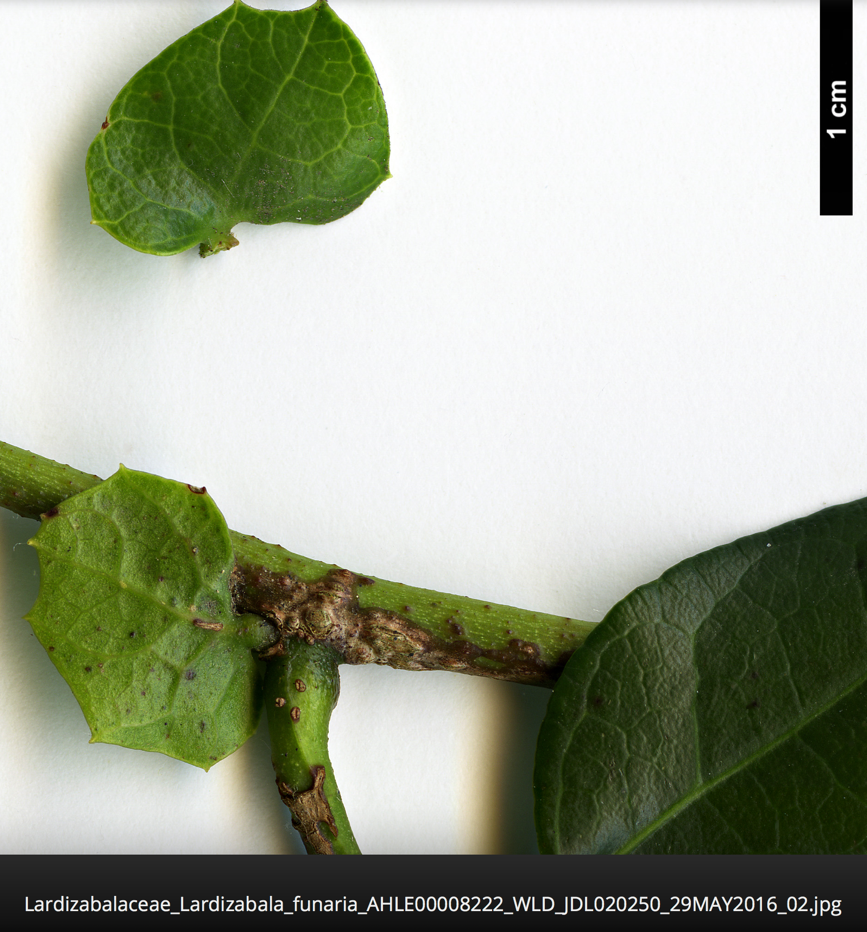 [Speaker Notes: Lardizabala funaria (Lardizabalaceae)


Detail van deze bracteolen.]
Melianthus major (Francoaceae)
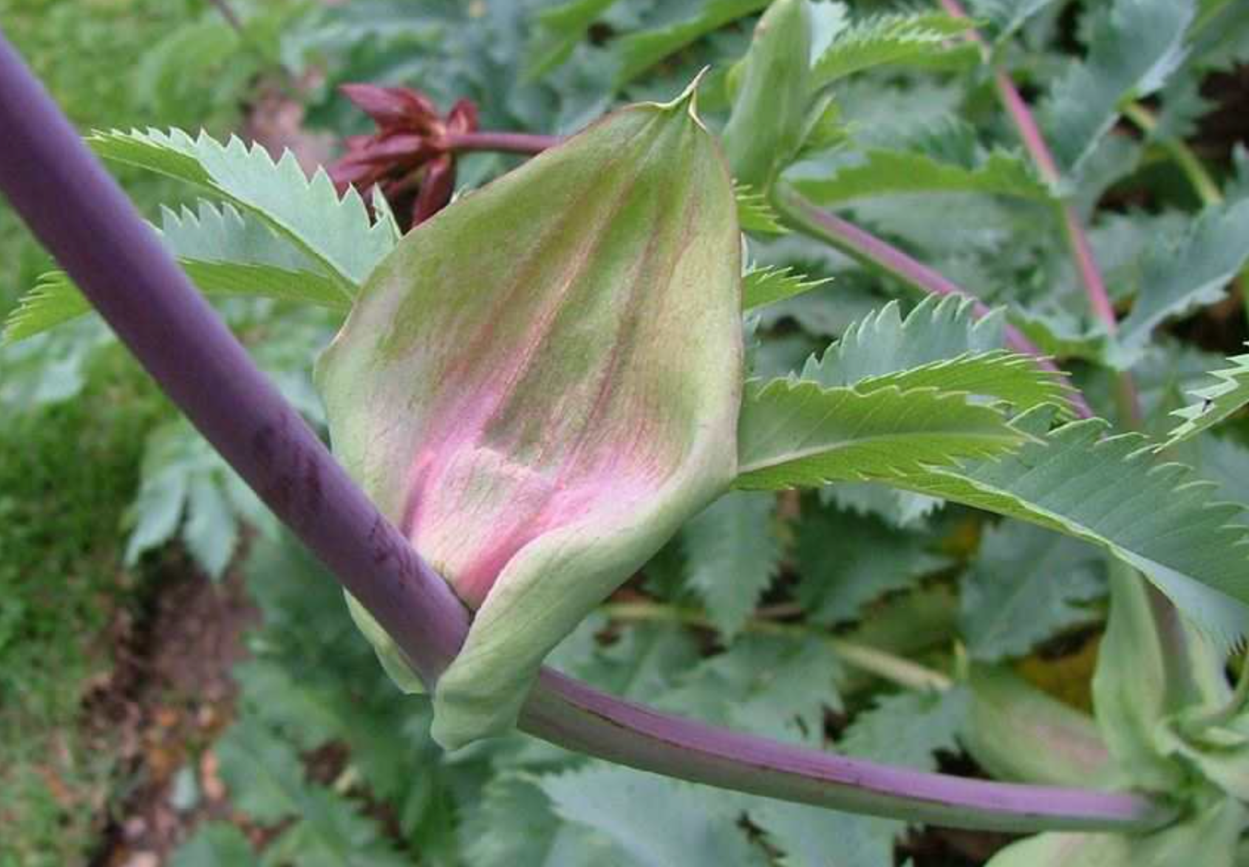 [Speaker Notes: Melianthus major (Francoaceae)


Hier zien we een bloeistengel, lateraal ontspringend uit de oksel van een blad. 

Op deze laterale bloeistengel staan twee bracteolen (alfa en beta), maar die zijn aan de basis compleet met elkaar vergroeid. De twee intrapetiolair vergroeide stipulen van alfa en de twee intrapetiolair vergroeide stipulen van beta zijn verenigd tot één enkele structuur, met nog herkenbaar de te verwachten 4 middennnerven. 

Links en rechts is telkens de pinnate lamina van een bracteole waarneembaar.]
Pachypodium lamerei (Apocynaceae)
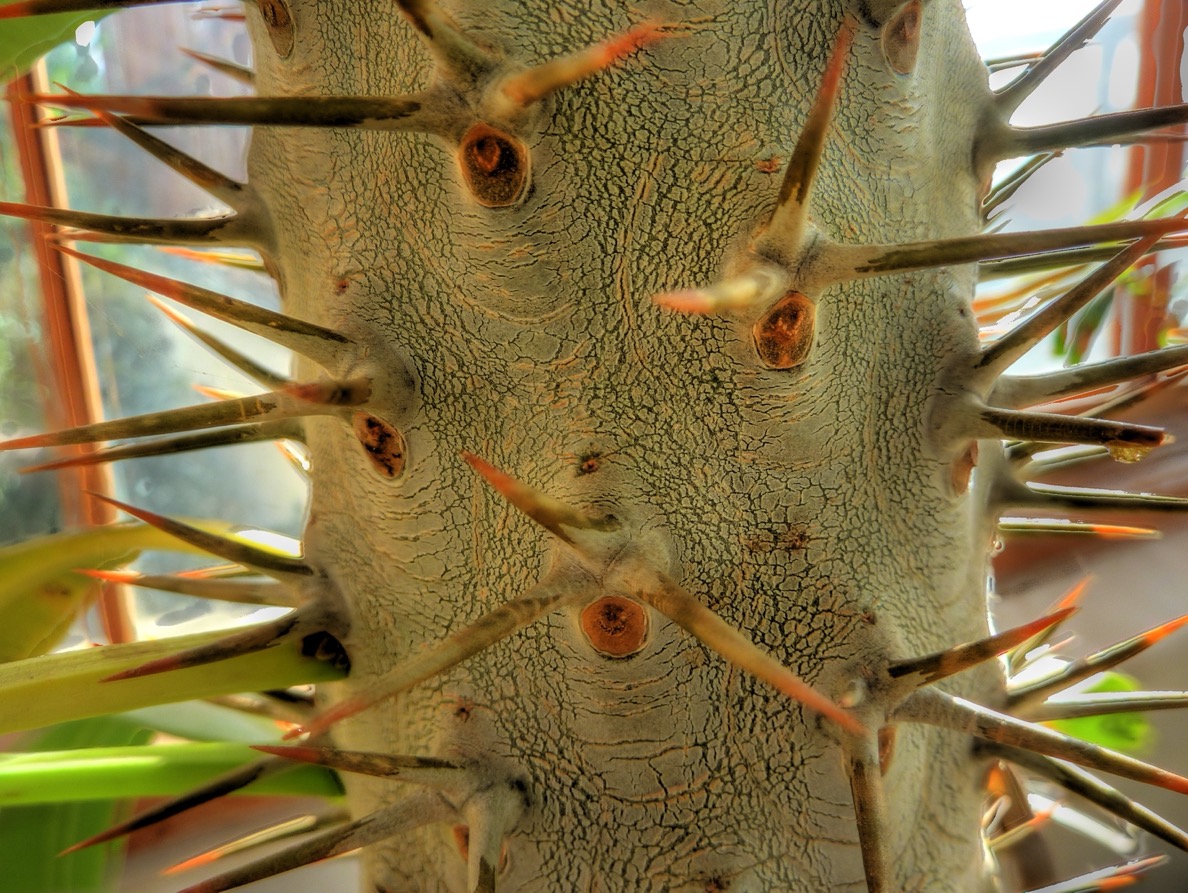 [Speaker Notes: Pachypodium lamerei (Apocynaceae)


Een heel bijzonder genus, met pachycaulie, en verspreide bladstand (zeer ongewoon in deze familie). 

Op de stam zien we een groot aantal merkwaardige figuren, maar goed herkenbaar en beantwoordend aan een gekend patroon. 

Even een korte beschrijving en interpretatie van deze “figuur”: 

Onderaan = litteken van afgevallen blad

Erboven = kortlot, met twee even grote bracteolen, en vaak nog een derde, kleiner blad, alle omgevormd tot bladdoorn. 

Nog erboven is er een klein cirkeltje te zien, en dat is de aanleg van een tweede seriële okselknop, die bij beschadiging van de hoofdas kan uitgroeien tot een vervangende zijas.]
Betula dahurica (Betulaceae)
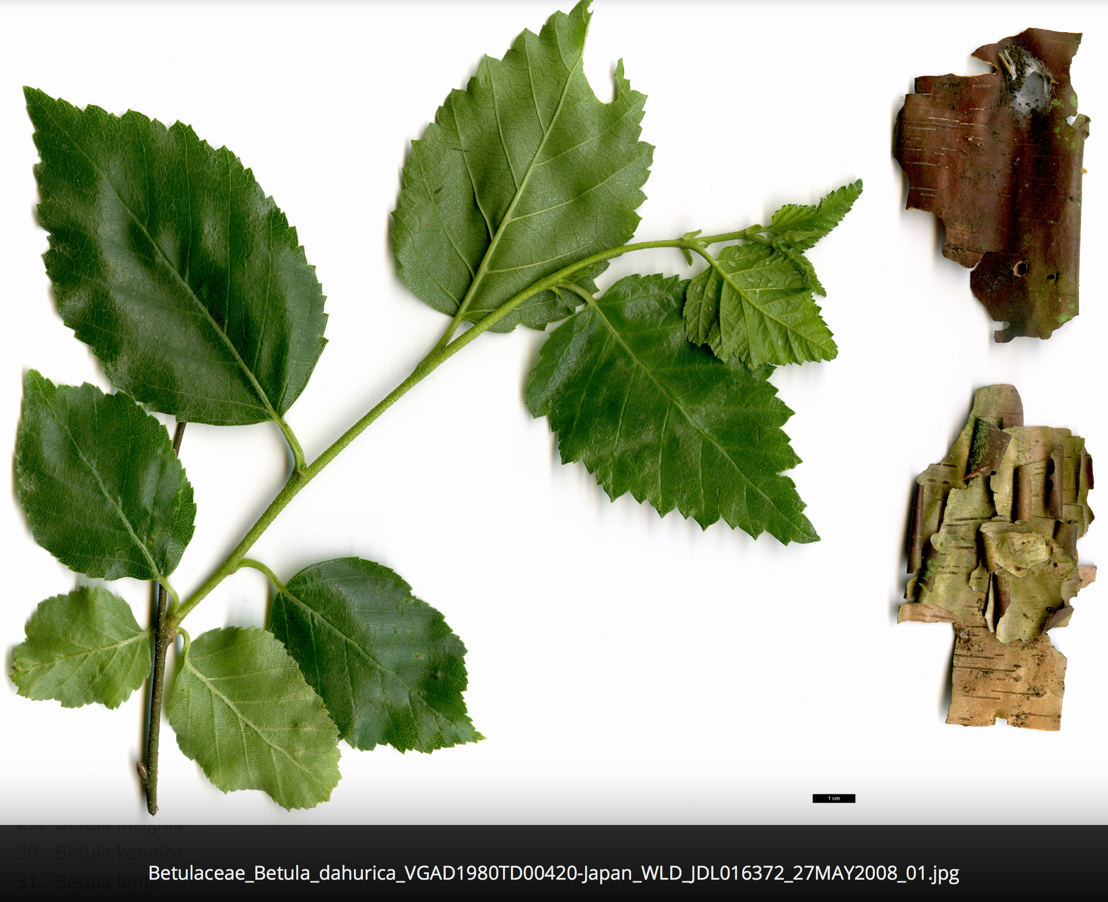 [Speaker Notes: Betula dahurica (Betulaceae)


Langlot, met herkenbaar de twee bracteolen, die in vorm afwijken van de volgende loofbladeren.]
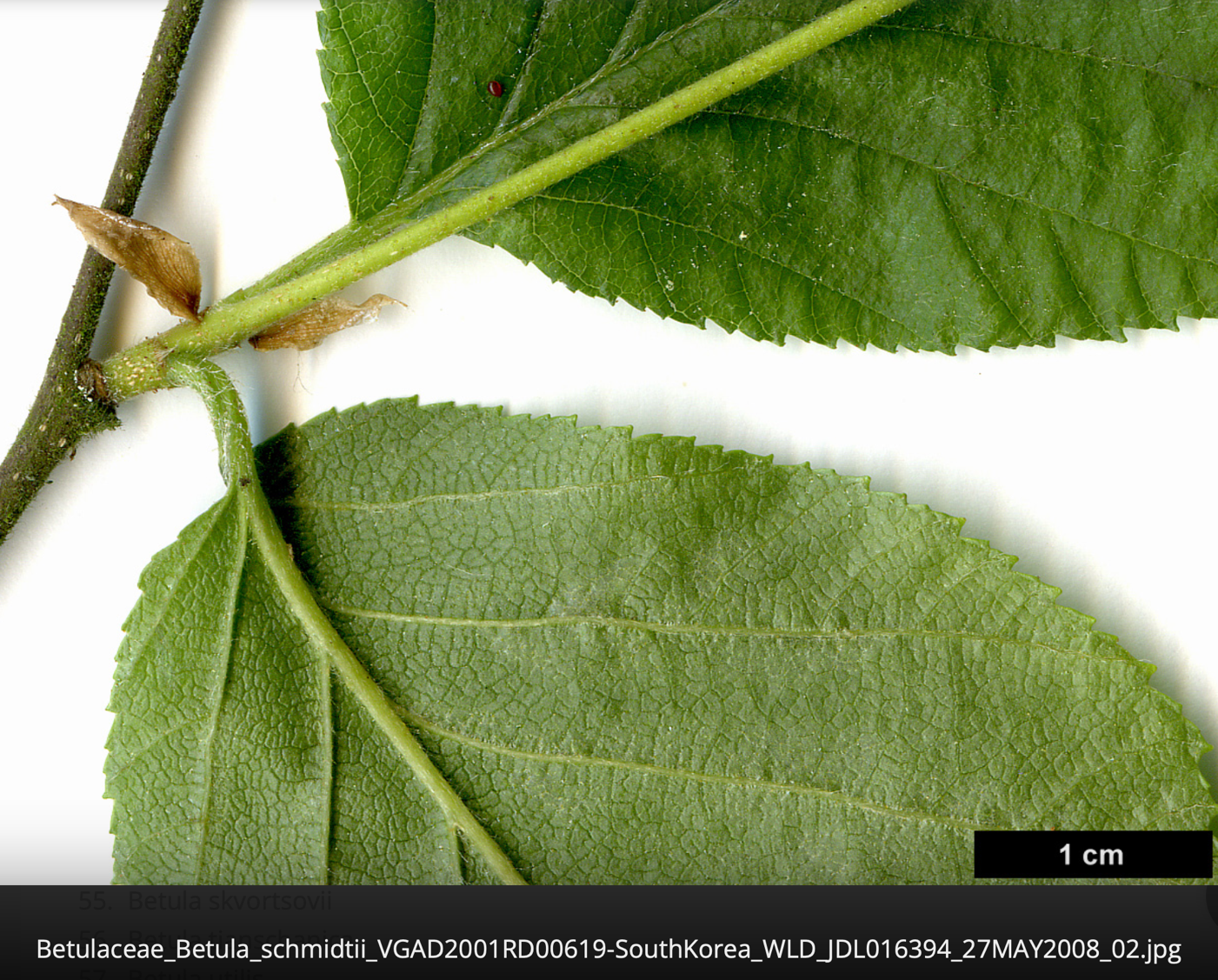 Bursaria spinosa (Pittosporaceae)
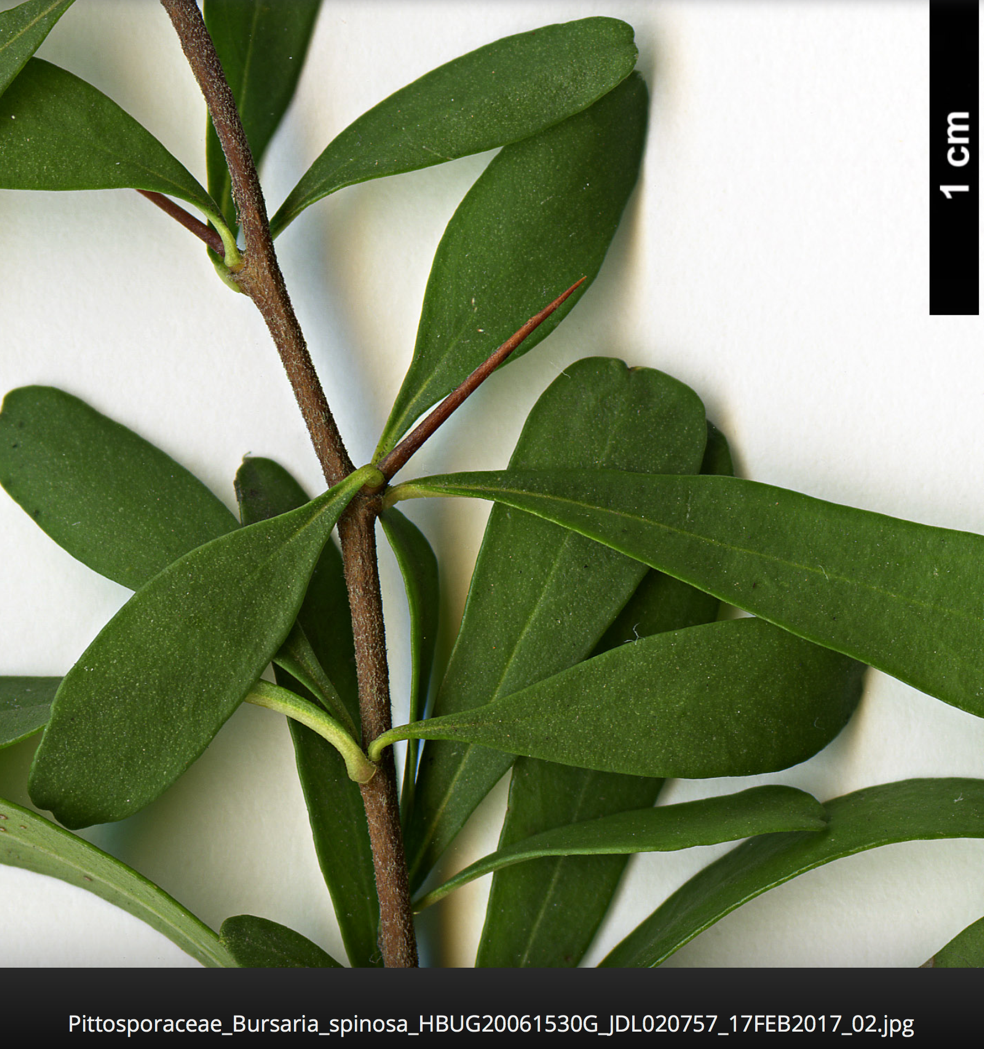 [Speaker Notes: Bursaria spinosa (Pittosporaceae)


Langlot, met meerdere kortloten, waarvan sommige zijn uitgegroeid tot een takdoorn, maar elk kortlot bezit twee bracteolen.]
Monocotylen: zijtak met 1 profyl- de zijas draagt één profyl (voorblaadje) bij Monocotylen, dat meestal gelegen is tussen hoofdas en zijas, en geadosseerd, dus met de rug naar de hoofdas; deze geklemde positie verklaart de vaak aanwezige twee laterale kielen, uitlopend in twee toppen.
Bloemgestellen, algemene structuur
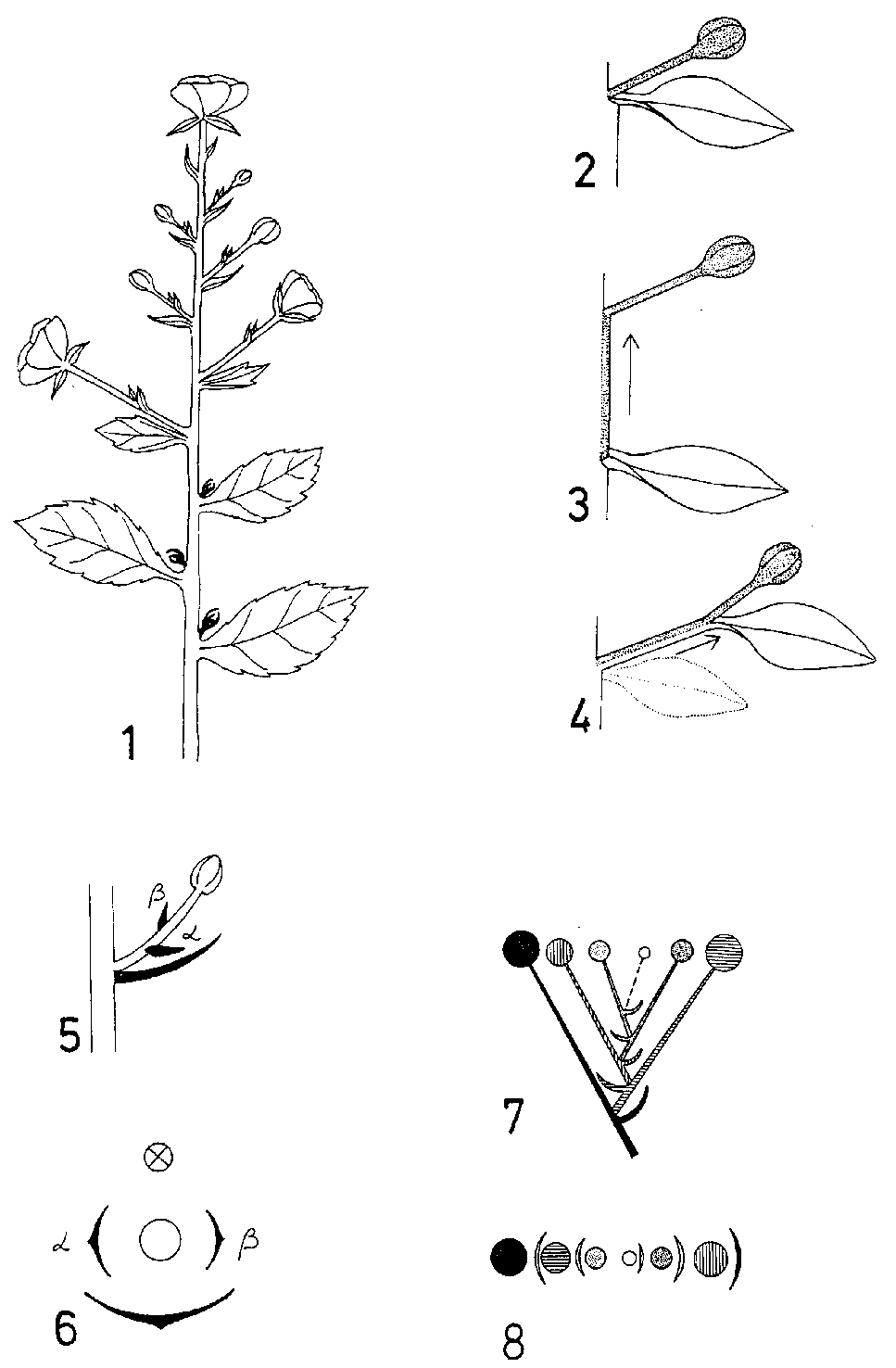 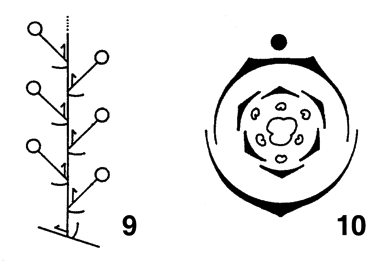 [Speaker Notes: Bloemgestellen, algemene structuren  (1-8 : orig. fig. De Pauw, 9-10 : naar Mebis 1978)


1. Gesloten bloemgestel met 6 laterale en 1 terminale bloem, elke laterale bloem met 2 bracteolen op de bloemsteel.
2. Normale positie van een laterale bloem als ontwikkelde okselknop.
3. Opgeschoven positie, door concaulescentie.
4. Opgeschoven positie, door recaulescentie.

5-6. Laterale bloem (dicotyle plant), als uitgegroeide okselknop van een bractee, met 2 bracteolen : alfa (de laagste), en beta (de hoogste) (5 : zijzicht, 6 : bovenzicht), met te onderscheiden : hypo-, meso-, en epipodium.  

7-8. Bloemgesteltype: waaier, aan te treffen bij een aantal Monocotylen, door uitgroeien van de okselknop van elk profyl (7 : zijzicht, 8 : bovenzicht).

9. Zijzicht van een deelbloemgestel bij een monocotyle plant. Een open bloeias met  laterale bloemen, elk met een profyl op de bloemsteel. 
10. Id., bloemdiagram, met bloeias, bractee, profyl, bloem (3-tallig : MC)]
Lilium henryi (Liliaceae)
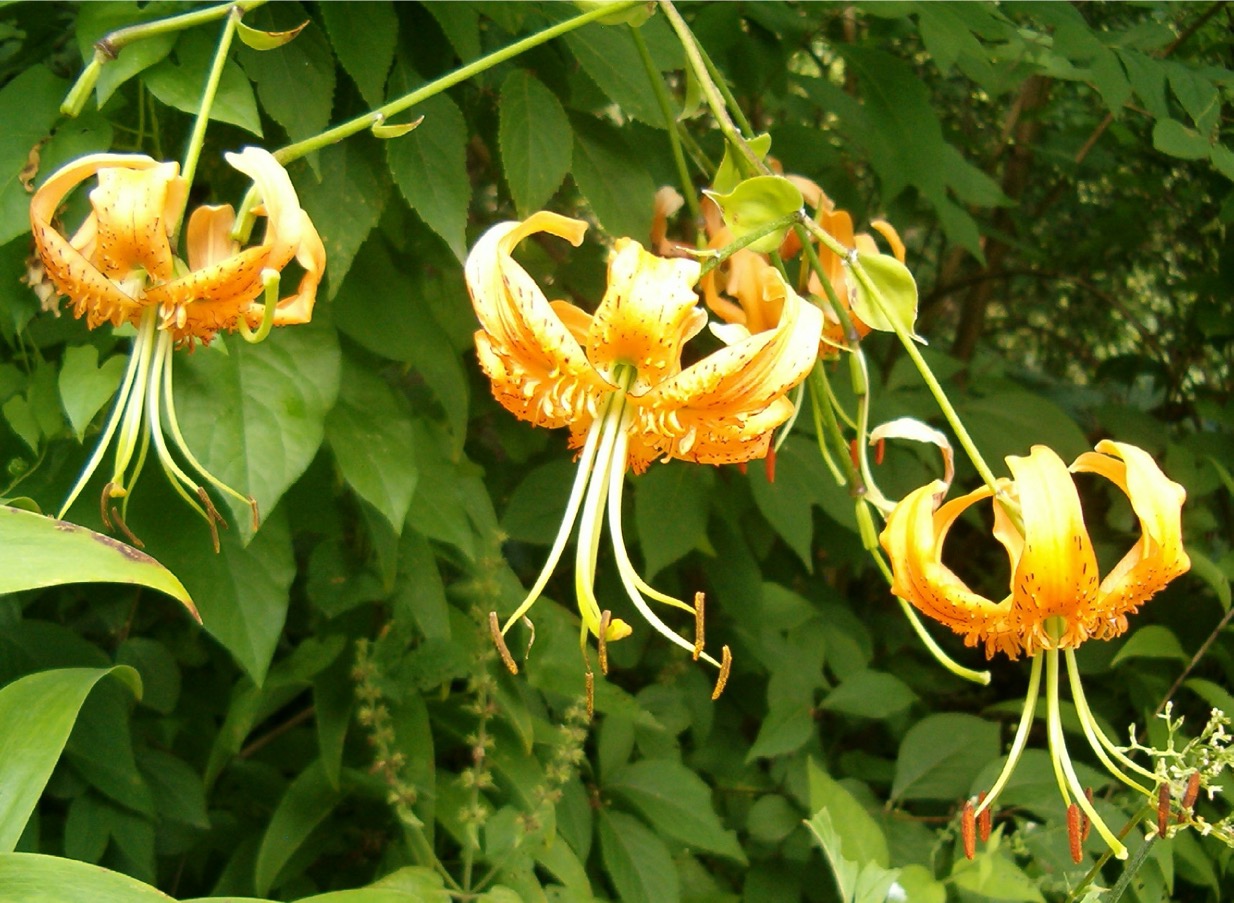 [Speaker Notes: Lilium henryi (Liliaceae)


Bloemgestel met 5 bloemen, 3 nog in bloei, 2 uitgebloeid. Op elke bloemsteel is een profyl aanwezig. 

Het bovenste profyl is het profyl op de bloemsteel van de bovenste, uitgebloeide bloem. 
Maar dit profyl fungeert tegelijk als bractee van een nieuwe bloem, met op haar bloemsteel een sterk gereduceerd profyl.]
Cocos nucifera (Arecaceae)
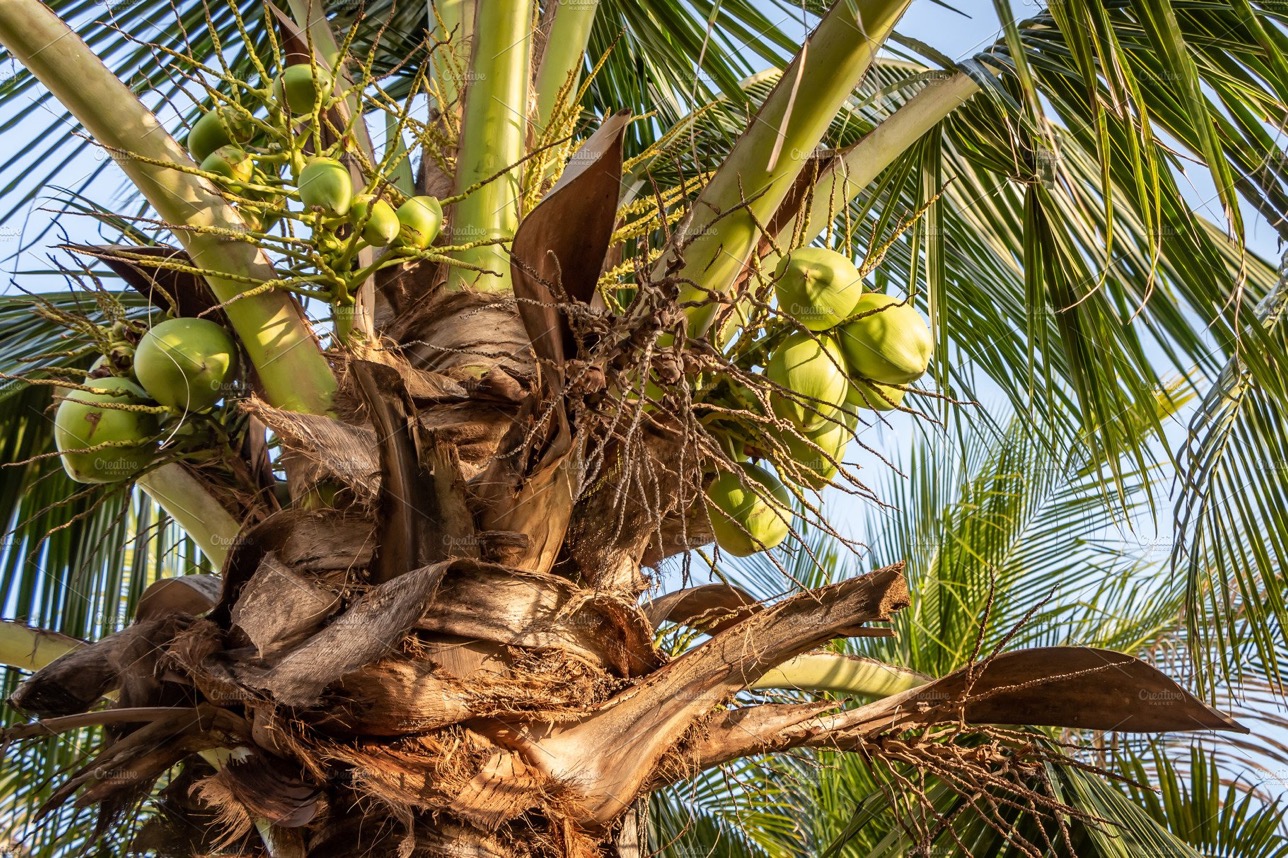 [Speaker Notes: Cocos nucifera (Arecaceae)


Uit de okselknop van de bladeren groeit een lateraal bloemgestel, waarvan het eerste blad een enorm profyl is. 
Dit profyl beschermt het jonge bloemgestel gedurende haar ontwikkeling. 

Na de bloei en vruchtzetting verhouten deze profyllen, en blijven nog lang aanwezig onder kruin van bladeren.]
Chamaerops humilis (Arecaceae)
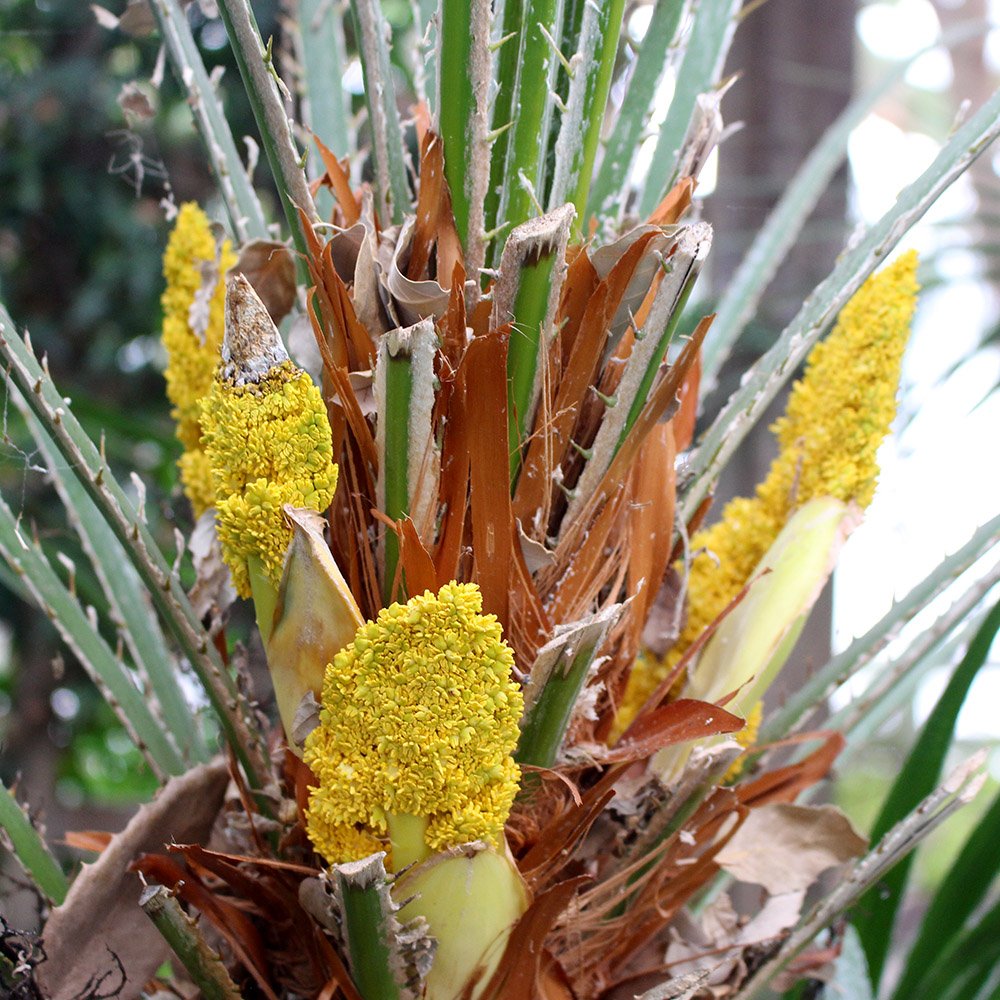 [Speaker Notes: Chamaerops humilis (Arecaceae)


Ook bij deze soort worden grote profyllen aangelegd, waar binnenin de jonge bloemgestellen zich ontwikkelen. 
Hier zien we de bloemgestellen bij het openbreken en uitgroeien langs een van de twee kielen van het profyl.]
Houttuynia cordata (Saururaceae)
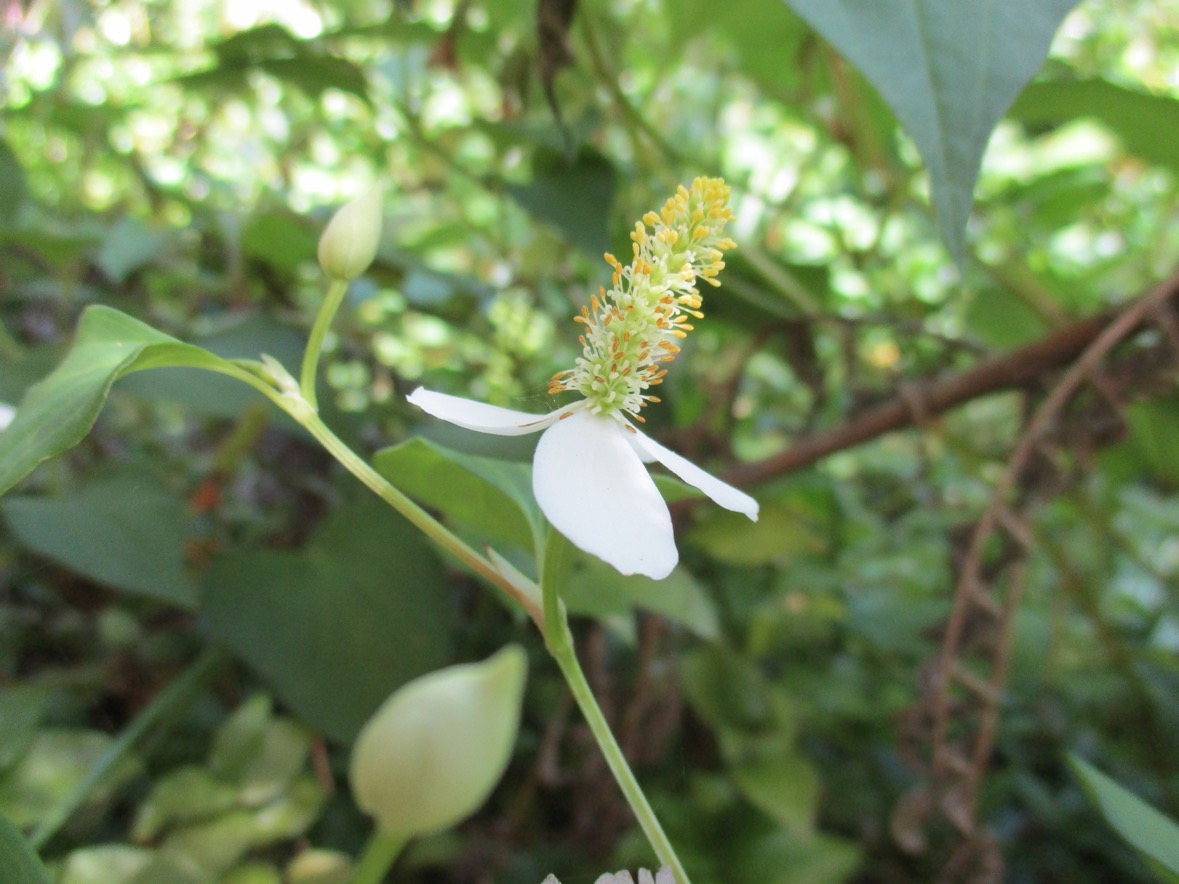 [Speaker Notes: Houttuynia cordata (Saururaceae)


Centraal is een terminaal bloemgestel, dat in pseudolaterlae positie wordt gebracht door de sterke uitgroei van een zijas, uit de okselknop van het hoogste blad (= bractee van deze zijas). Als eerste blad op de zijas is er een profyl, helemaal aan de basis van de zijas, en geadosseerd naar de hoofdas, het stuk stengel onder het bloemgestel. 

Dit bloemgestel is een aar met talrijke zittende bloemetjes, elk in de oksel van een kleine bractee. De bracteeën van de laagste bloemen zijn sterk vergroot en fungeren als semafyllen. Het geheel heeft duidelijk de structuur aangenomen van een pseudanthium. 

Deze familie behoot tot de Piperales, waar terminale bloemgestellen en sympodiale stengels zeer algemeen zijn (of altijd aanwezig?).]
Houttuynia cordata (Saururaceae)
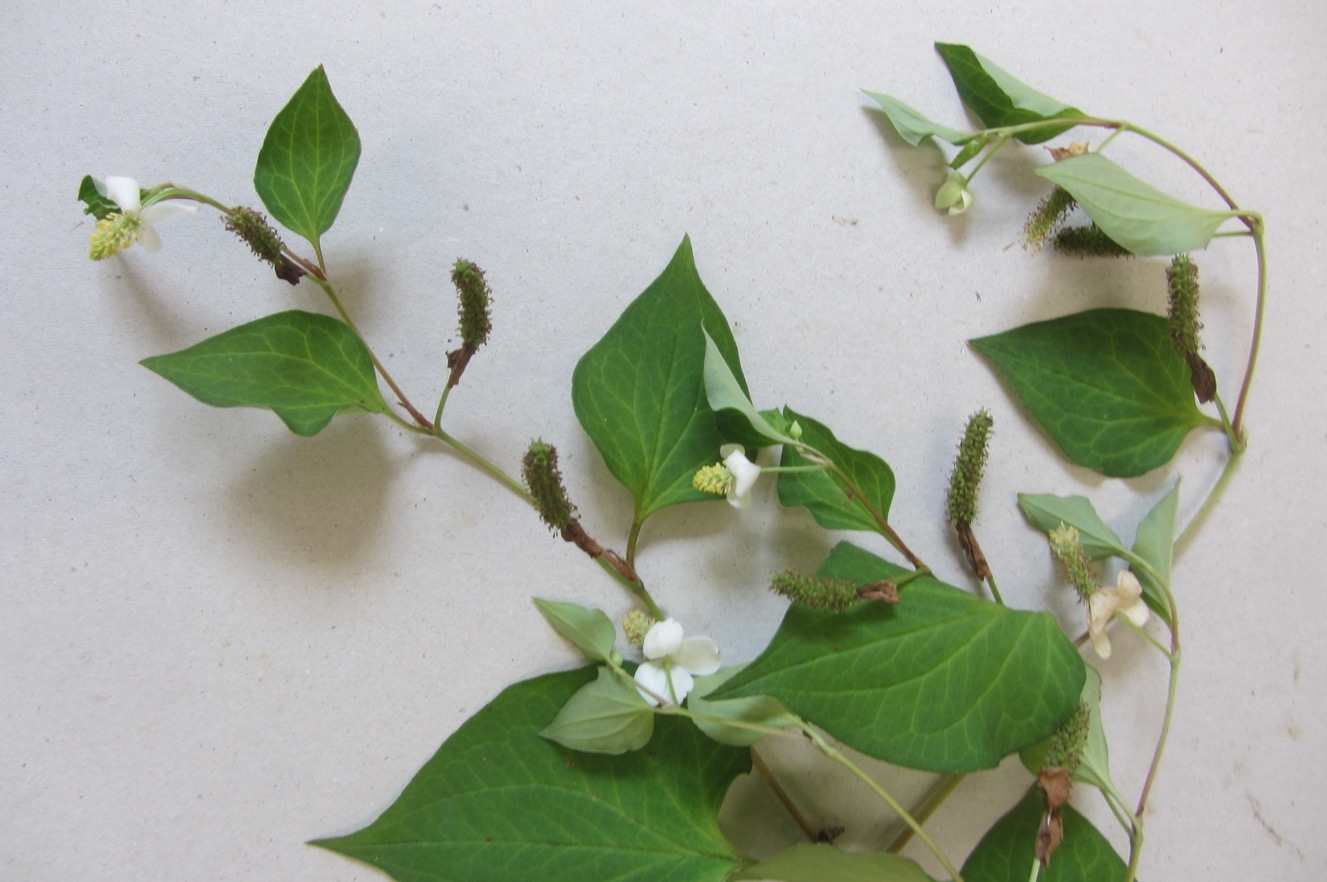 [Speaker Notes: Houttuynia cordata (Saururaceae)


Bij de uitgebloeide bloemgestellen zijn de opeenvolgende profyllen ook reeds verdroogd. 

Het klassieke patroon: “leaf-opposed inflorescences” is zeer karakteristiek voor sympodiale stengels.]
B. Laterale vertakking met 2 of meer okselknoppen:een iets minder algemeen verschijnsel
Seriële okselknoppen- seriële okselknoppen (vooral bij Eudicotylen): boven of onder elkaar gelegen, = stijgend of dalend,
Seriële & collaterale okselknoppen
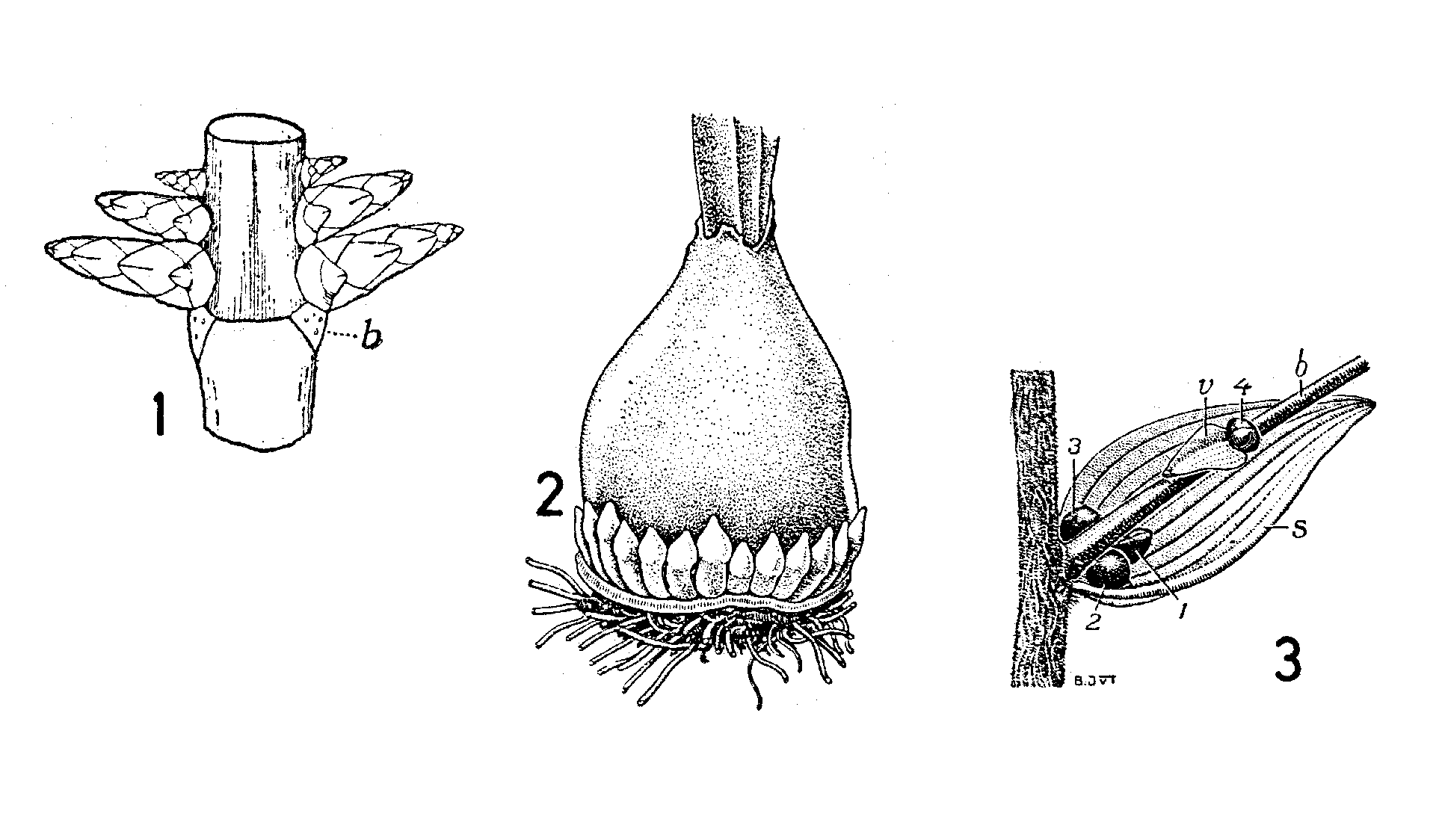 [Speaker Notes: Seriële en collaterale okselknoppen  (Reinders & Prakken 1964)


1. Rode kamperfoelie (Lonicera xylosteum), met stijgend seriële okselknoppen 
	b : bladlitteken 

2. Druifhyacint (Muscari botryoides), collaterale knoppen van een (verwijderde) bolrok. 
	Let op de talrijke bijwortels onderaan, ontstaan uit de bolschijf (stengel !)

3. Oranjelelie (Lilium bulbiferum), bloemsteel (b) met enkele knoppen (“broedbolletjes”) (1-3) collateraal in de oksel van bractee (s), en een enkel knopje (“broedbolletje”) (4) in de oksel van een profyl (v)]
Lonicera xylosteum (Caprifoliaceae)
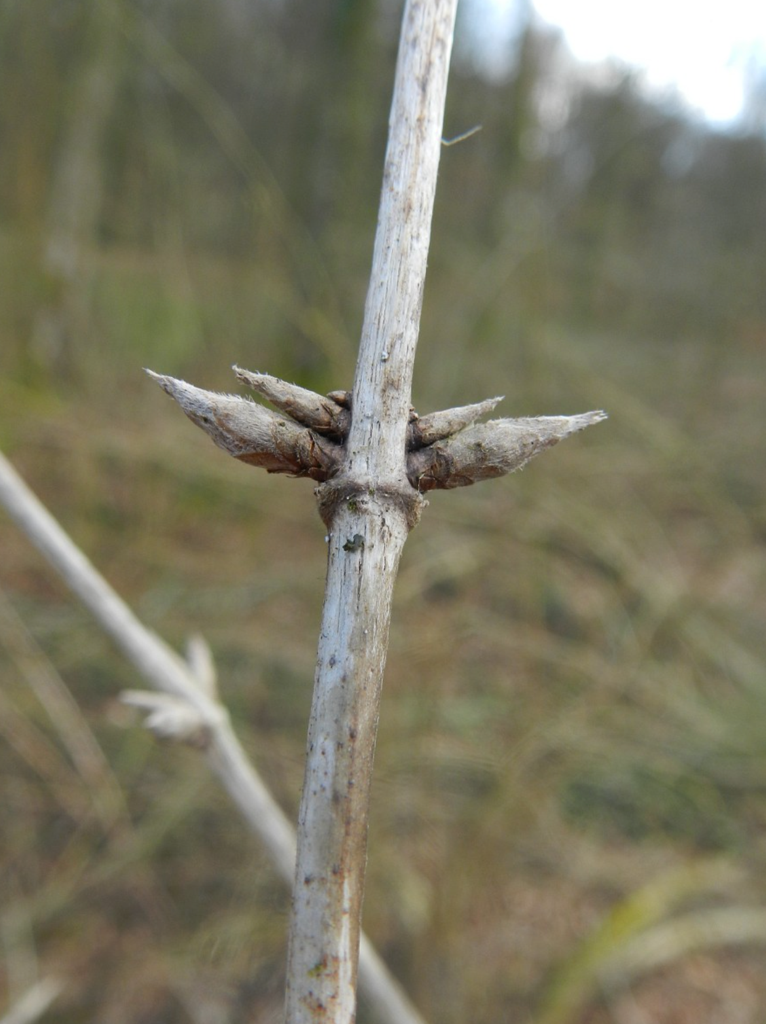 [Speaker Notes: Lonicera xylosteum (Caprifoliaceae)


Veel struikvormende soorten uit het genus Lonicera vertonen stijgend seriële okselknoppen.]
Osmanthus fragrans (Oleaceae)
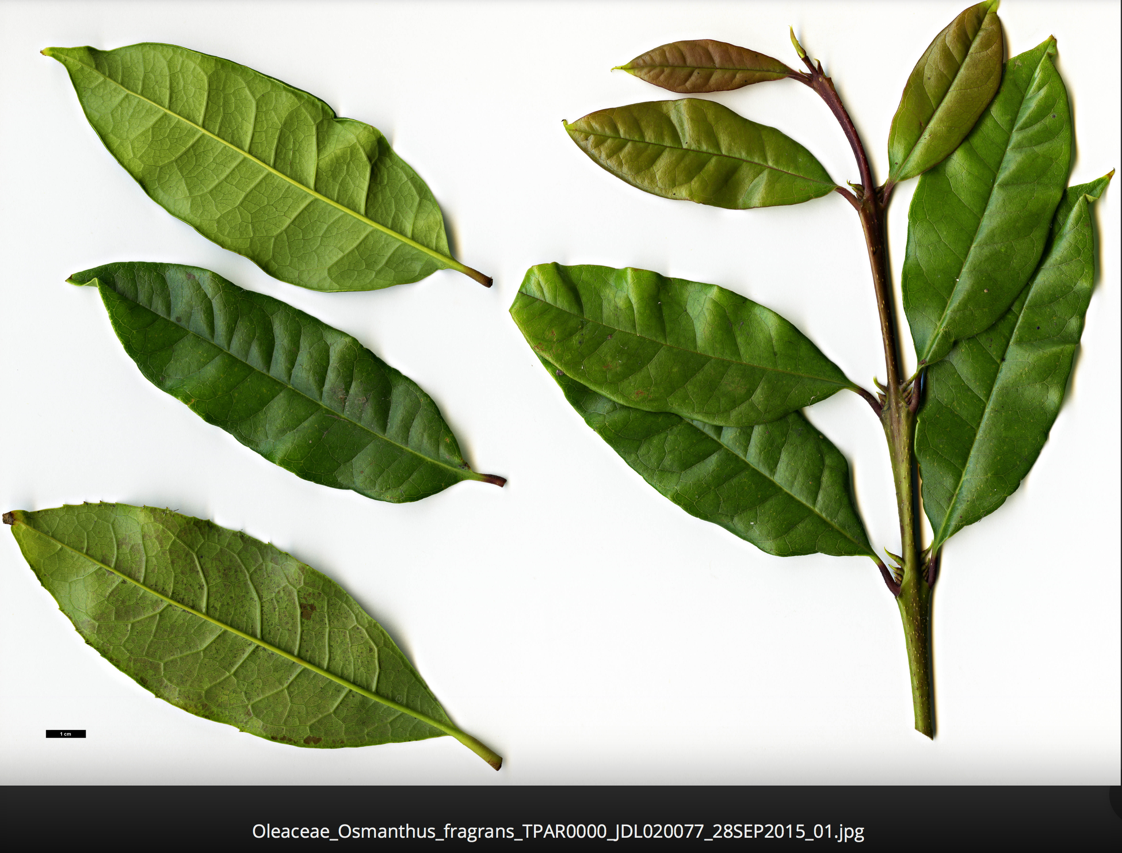 [Speaker Notes: Osmanthus fragrans (Oleaceae)


Decussate bladstand, zoals bij de meeste Oleaceae. 
Een detail van een knoop zien we op de volgende plaat.]
Osmanthus fragrans (Oleaceae)
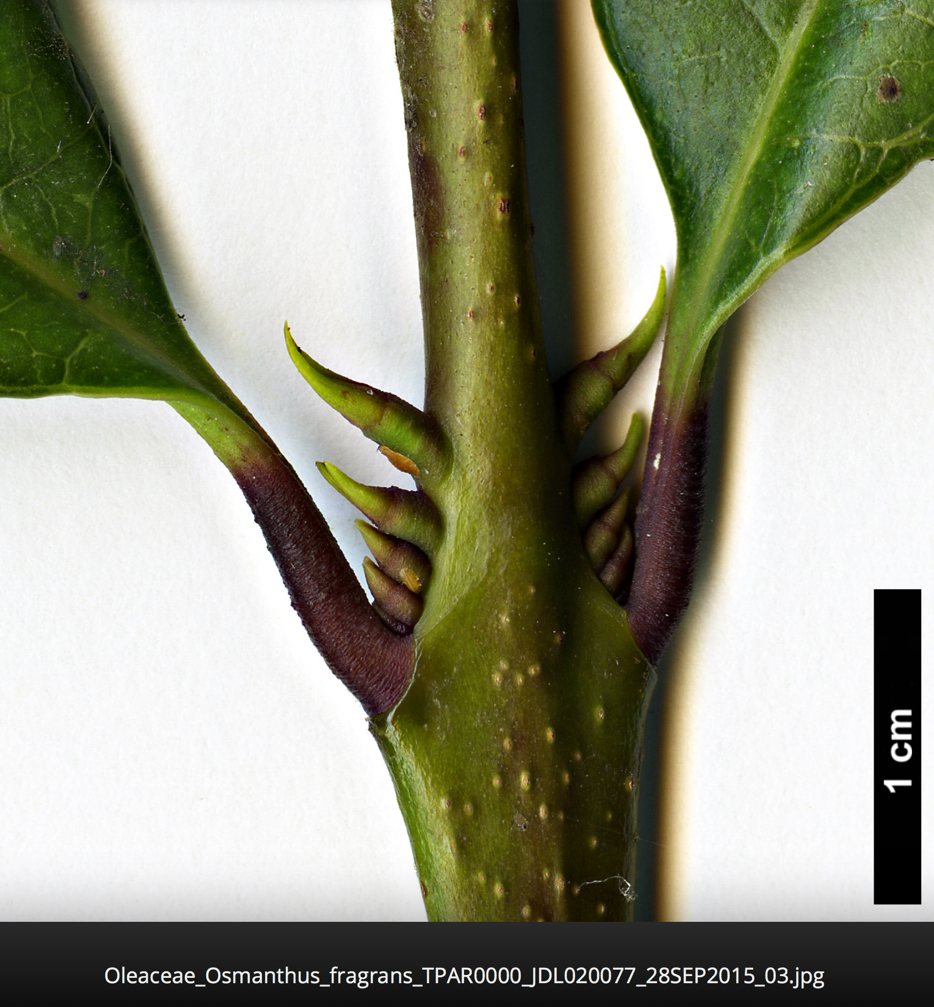 [Speaker Notes: Osmanthus fragrans (Oleaceae)


Detail van een knoop, met twee tegenoverstaande bladeren, elk met dalend seriële okselknoppen.]
Poncirus trifoliata (Rutaceae)
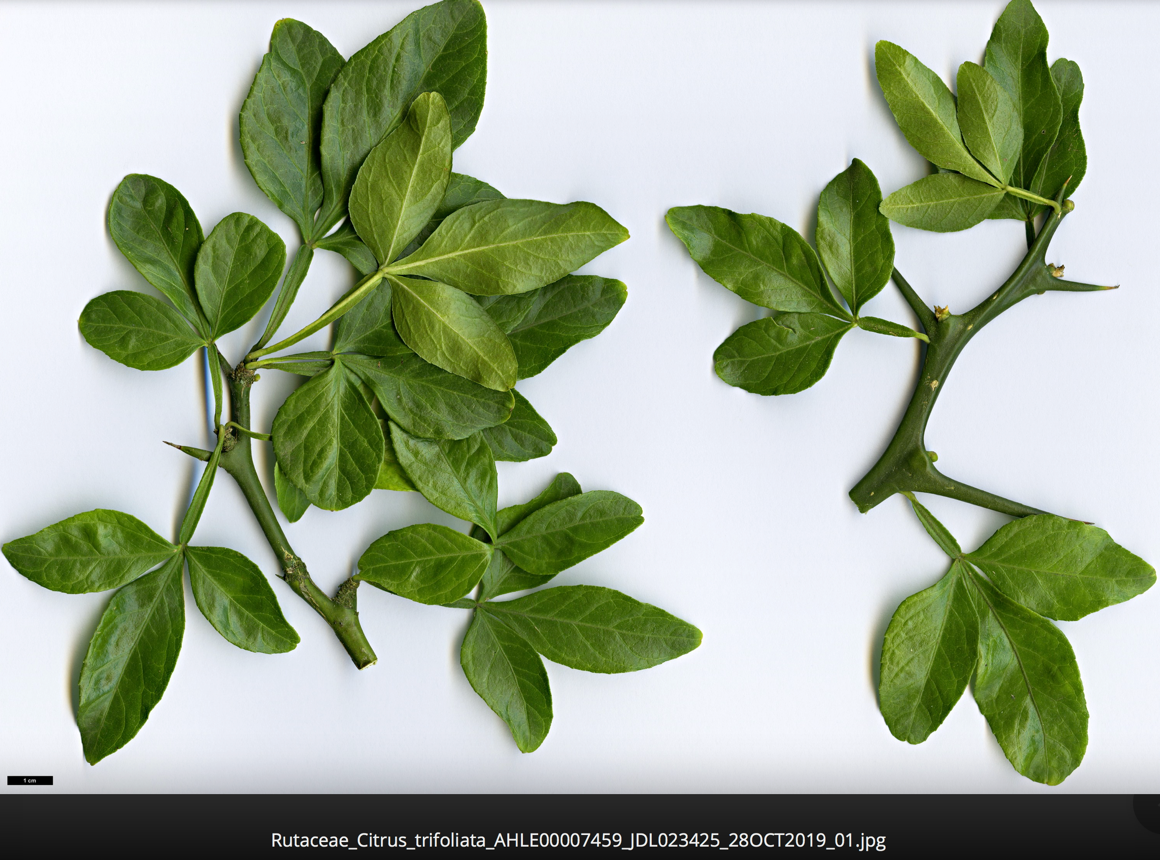 [Speaker Notes: Poncirus trifoliata (Rutaceae)


Deze nauwe verwant van het genus Citrus heeft bladeren met vrijwel altijd twee stijgend seriële okselknoppen.]
Poncirus trifoliata (Rutaceae)
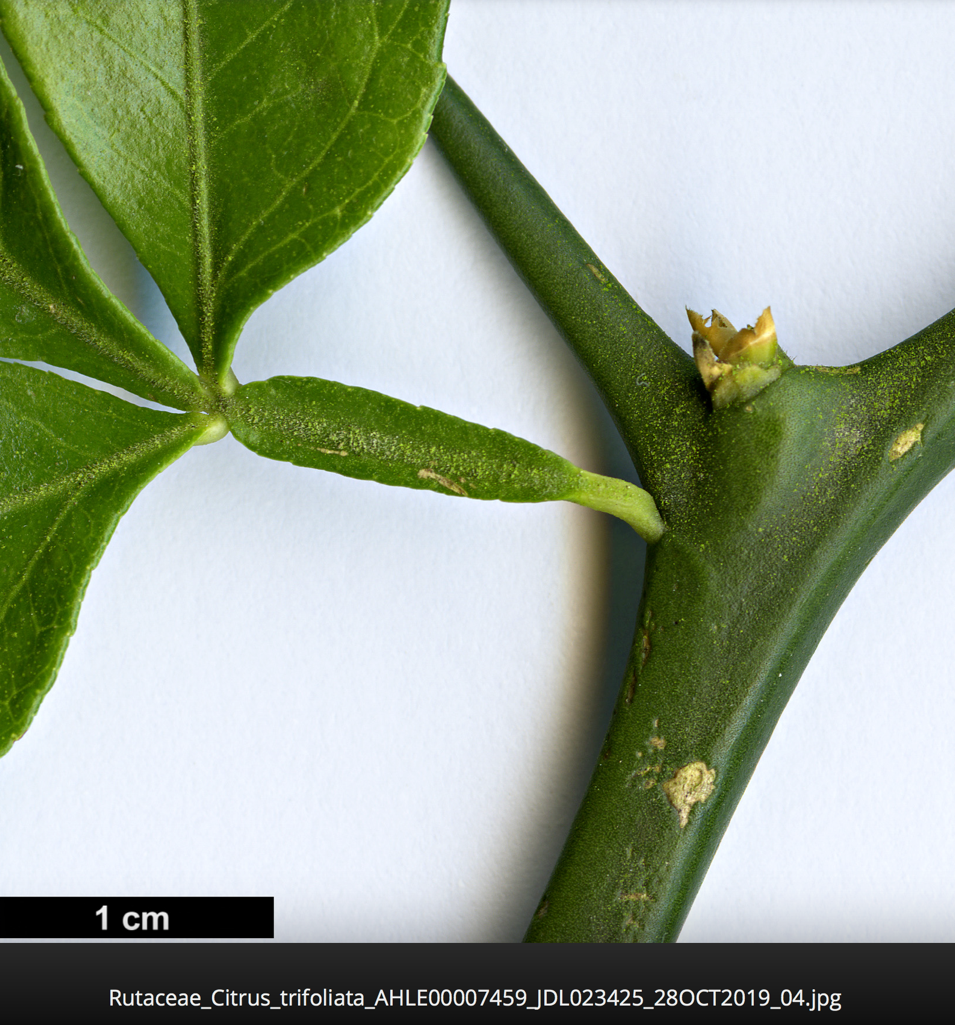 [Speaker Notes: Poncirus trifoliata (Rutaceae)


Hier zien we een jonge tak, met een blad (waarvan de gevleugelde bladsteel en de basis van drie deelblaadjes zichtbaar zijn). 
Daarboven is de okselknop van dit blad reeds volledig uitgegroeid tot een takdoorn, en met daarboven nog een tweede, stijgend seriële okselknop.]
Prinsepia utilis (Rosaceae)
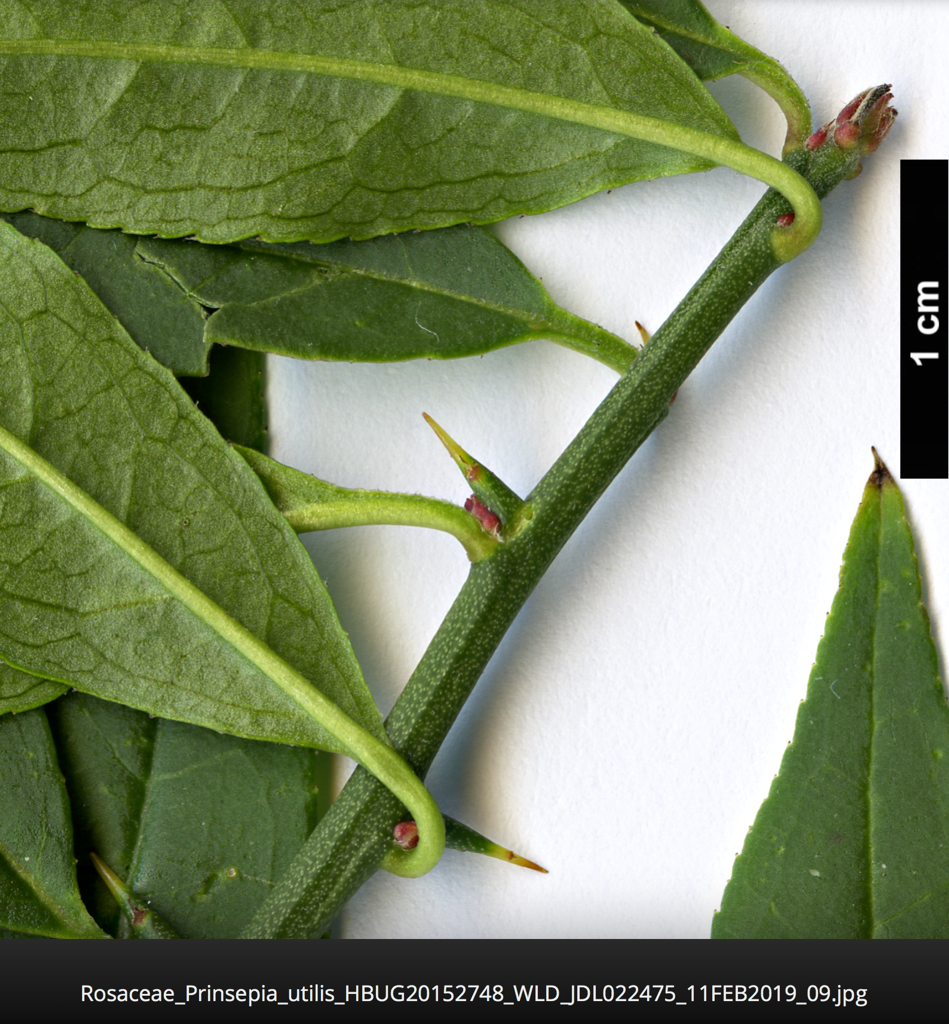 [Speaker Notes: Prinsepia utilis (Rosaceae)


Langlot met verspreide bladeren. 

De meeste bladeren vertonen dalend seriële okselknoppen: een tot takdoorn omgevormde zijas plus een tweede reserveknop, die later tot een nieuwe zijas kan uitgroeien.]
Pterostyrax corymbosus (Styracaceae)
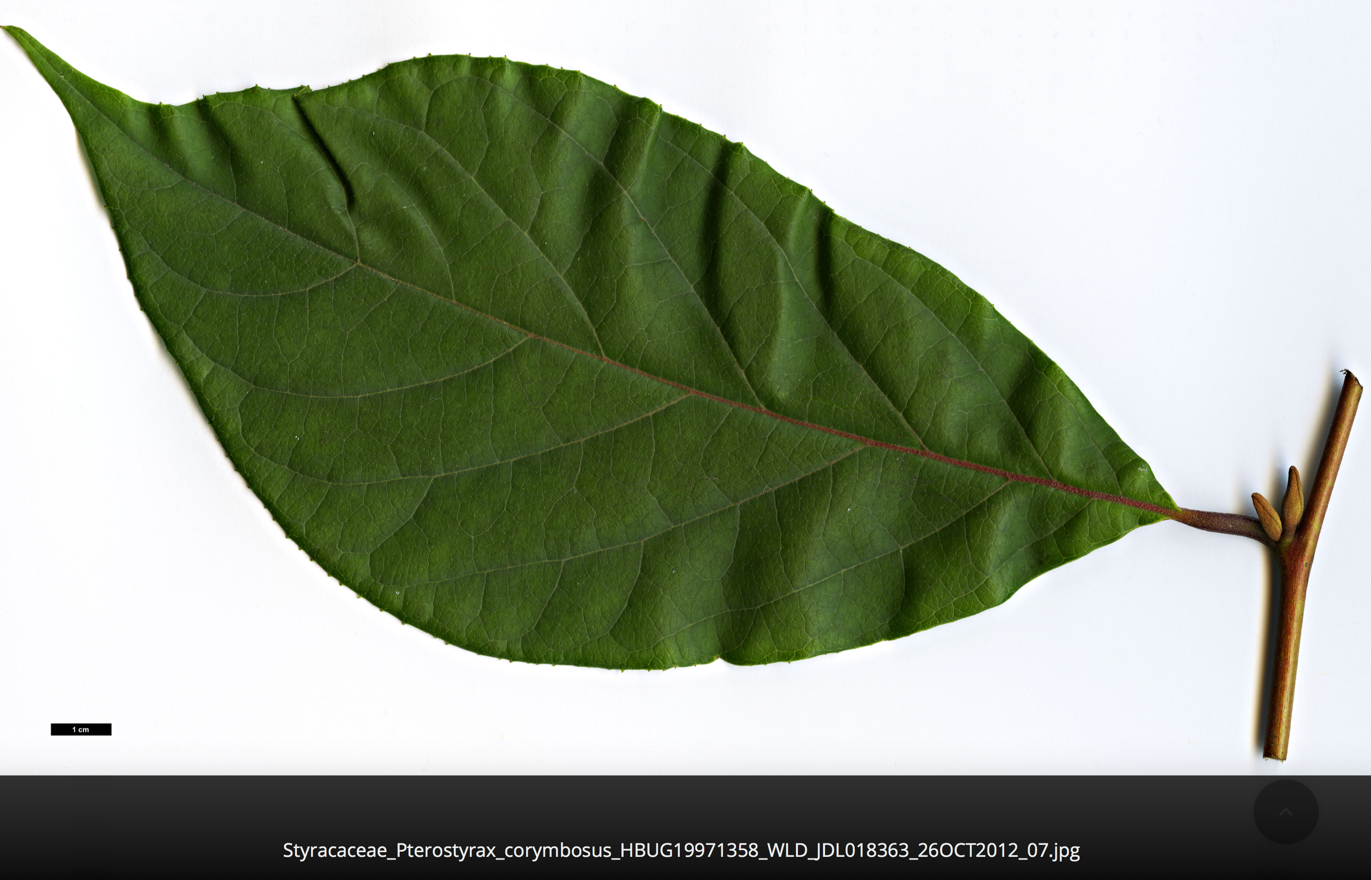 [Speaker Notes: Pterostyrax corymbosus (Styracaceae)


Fragment van een langlot, met een blad en okselknoppen.]
Pterostyrax corymbosus (Styracaceae)
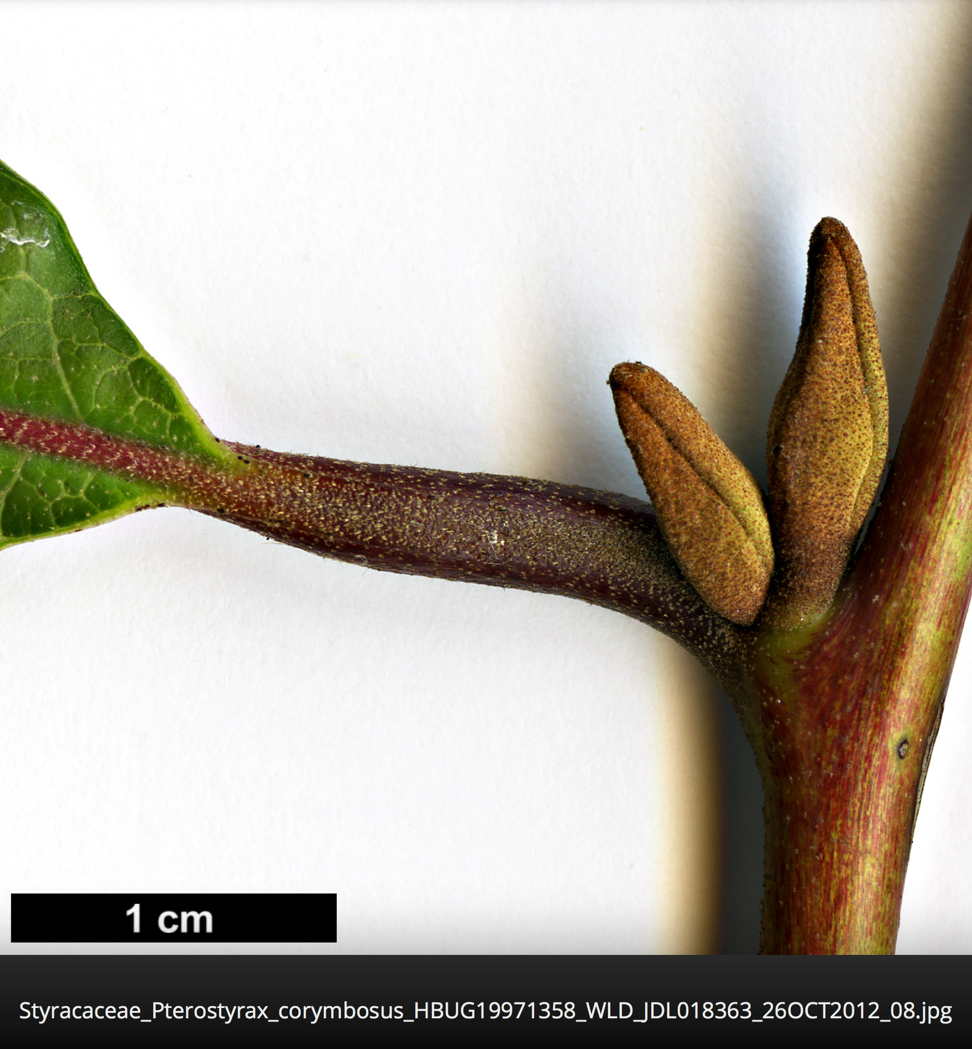 [Speaker Notes: Pterostyrax corymbosus (Styracaceae)


Detail van deze twee dalend seriële okselknoppen.]
Collaterale okselknoppen- collaterale okselknoppen (vooral bij Monocotylen): naast elkaar gelegen.
Seriële & collaterale okselknoppen
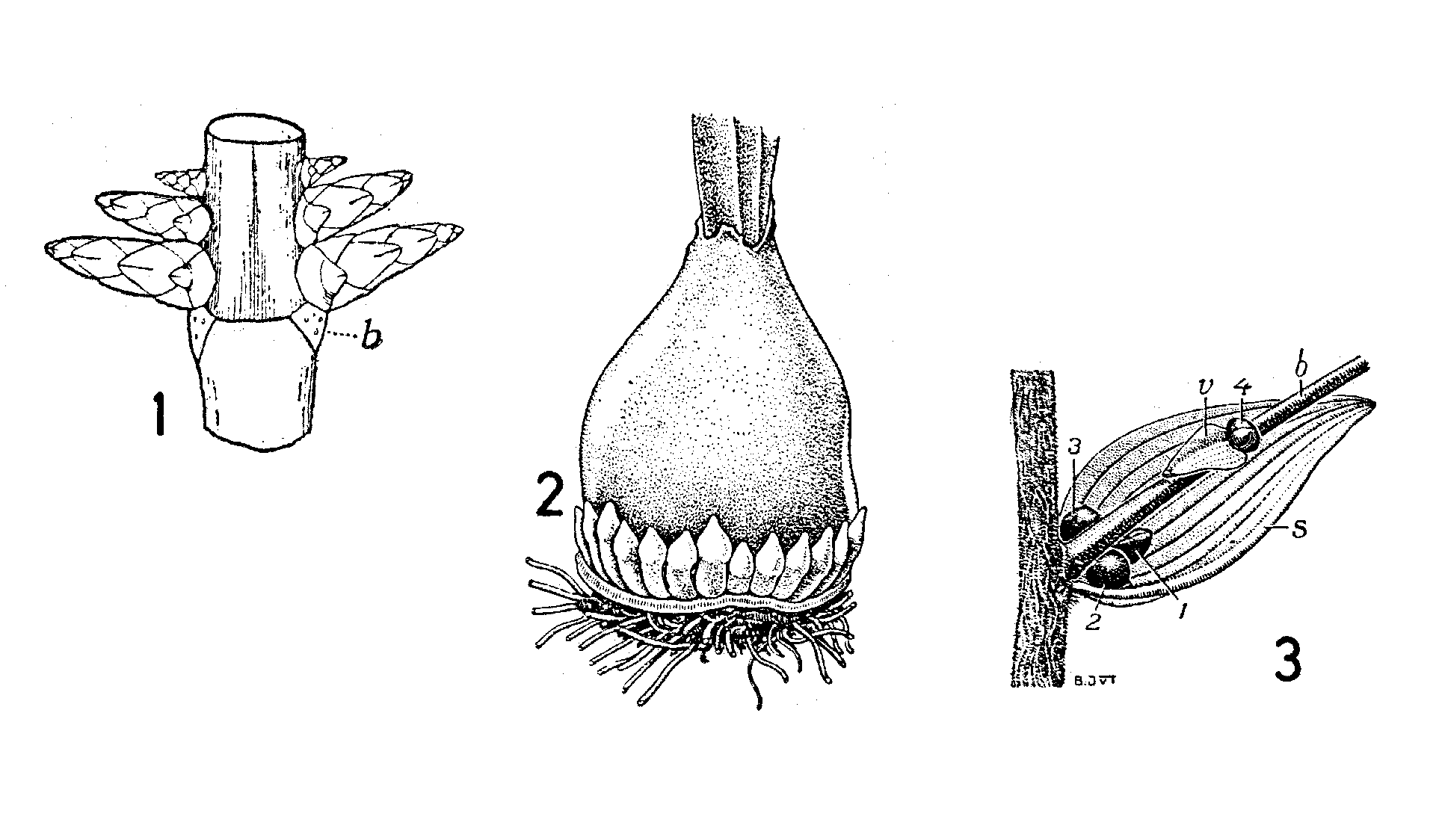 [Speaker Notes: Seriële en collaterale okselknoppen  (Reinders & Prakken 1964)


1. Rode kamperfoelie (Lonicera xylosteum), met stijgend seriële okselknoppen 
	b : bladlitteken 

2. Druifhyacint (Muscari botryoides), collaterale okselknoppen van een (verwijderde) bolrok. 
	Let op de talrijke bijwortels onderaan, ontstaan uit de bolschijf (stengel !)

3. Oranjelelie (Lilium bulbiferum), bloemsteel (b) met enkele knoppen (“broedbolletjes”) (1-3) collateraal in de oksel van bractee (s), en een enkel knopje (“broedbolletje”) (4) in de oksel van een profyl (v)]
Chusquea culeou (Poaceae)
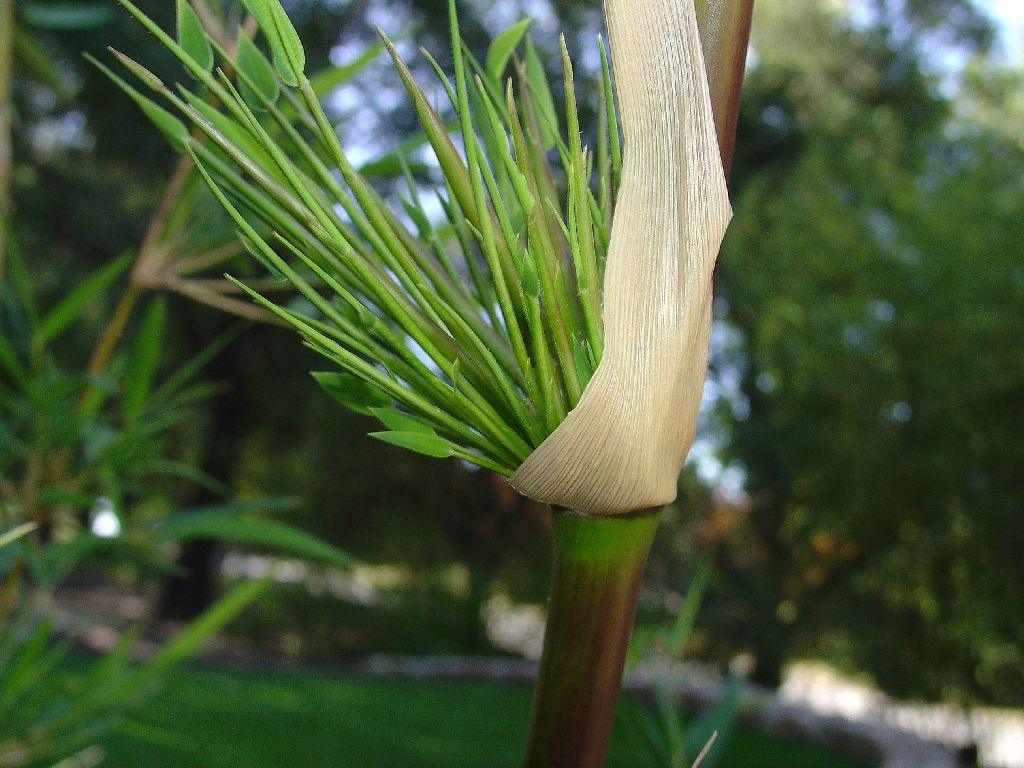 [Speaker Notes: Chusquea culeou (Poaceae)


Op deze knoop is een verdroogde bractee nog nét aanwezig, en daarachter zien we een hele reeks collaterale okselknoppen, die tot jonge zijtakjes zijn uitgegroeid. 

In de Plantentuin is ons exemplaar vorig jaar (2019) massaal in bloei gekomen, en na de vruchtzetting is de hele plant gaan afsterven, een bekend fenomeen bij deze soort.]
Cyperus papyrus (Cyperaceae)
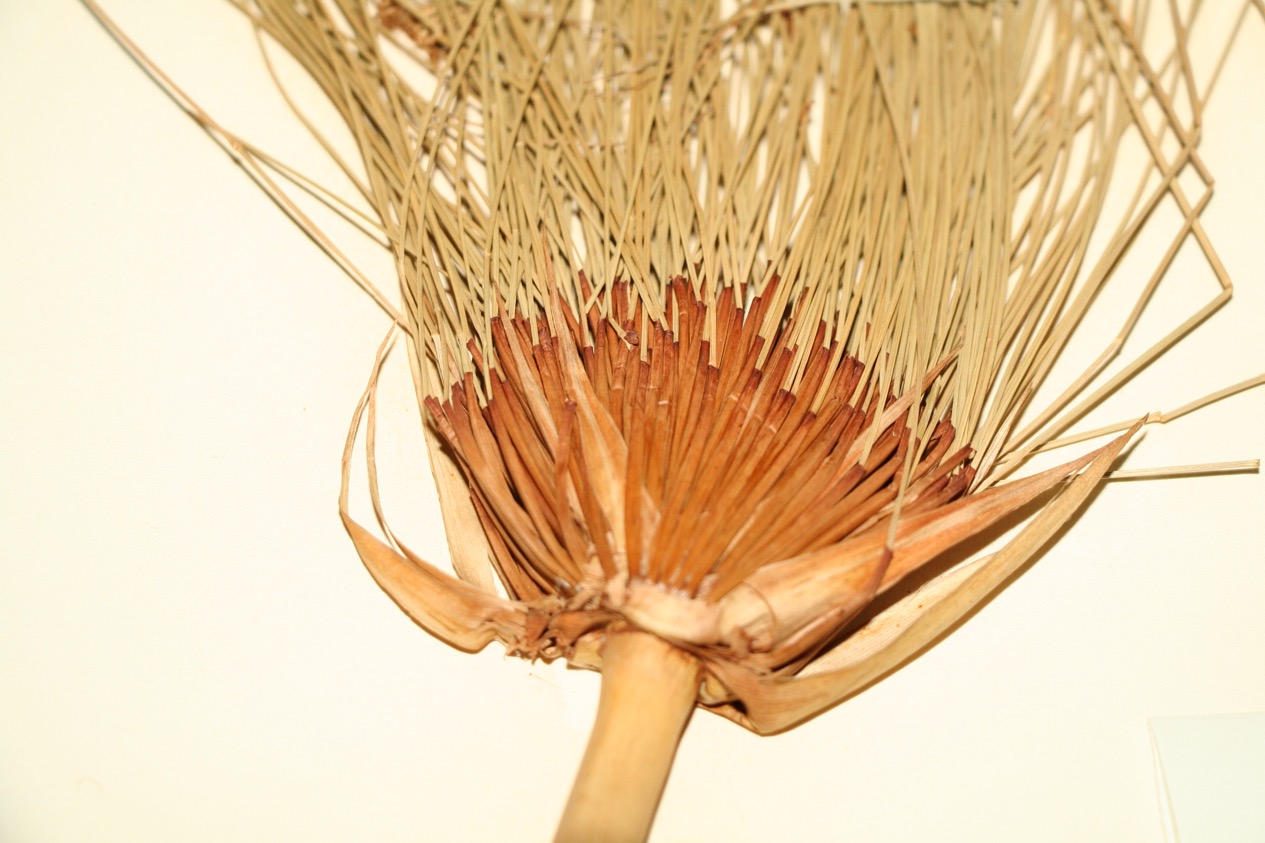 [Speaker Notes: Cyperus papyrus (Cyperaceae)


Bloemgestel met een aantal breed zittende bracteeën, en elk draagt een collaterale reeks okselknoppen, die zijn gaan uitgroeien tot een deelbloemgestel. 
Rond de basis van elk zijtakje zien we een lang, buisvormig vergroeid profyl.]
Allium sativum (Alliaceae)
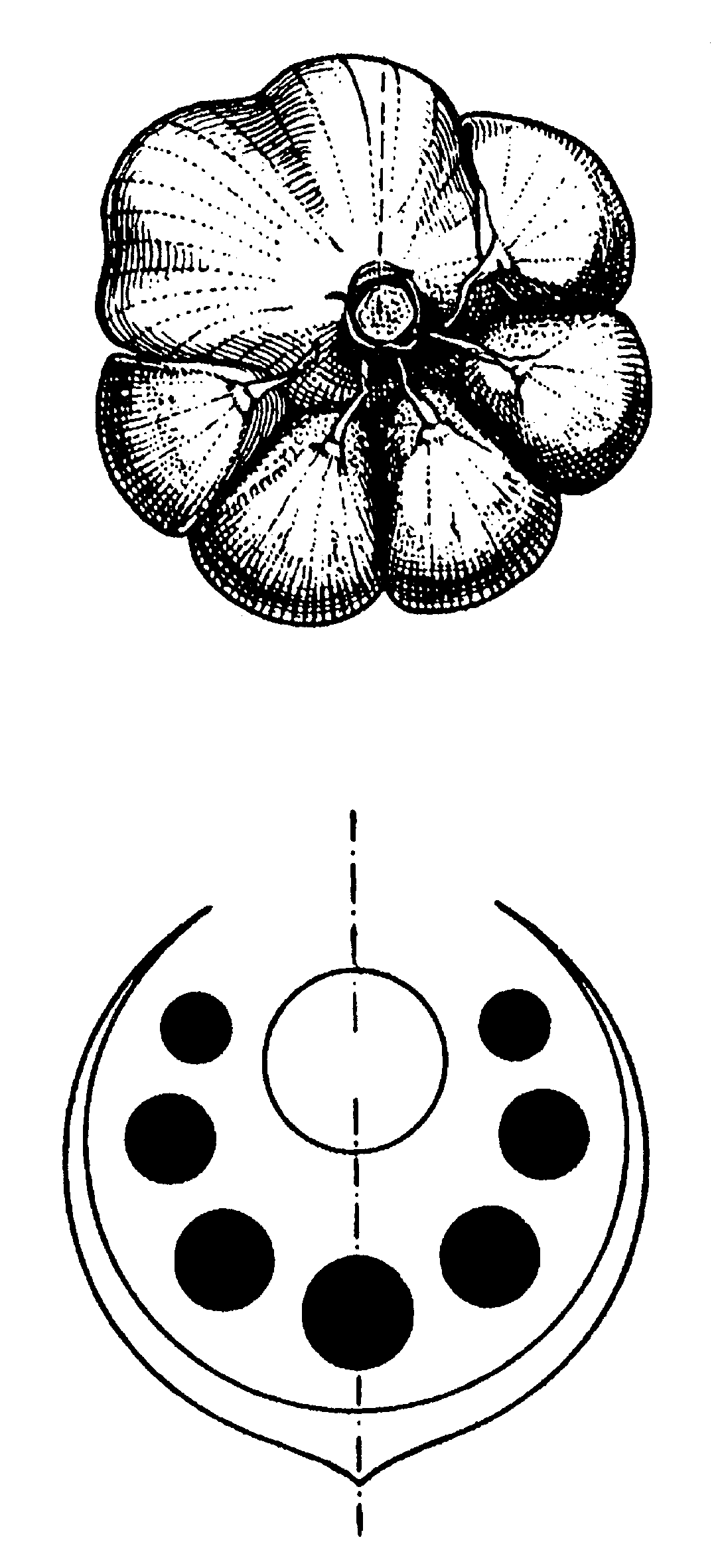 [Speaker Notes: Allium sativum (Alliaceae)


Een vliezige bolrok (= blad) van Look draagt meerdere zijassen (“teentjes”), in collaterale positie.]
Allium sativum (Alliaceae)
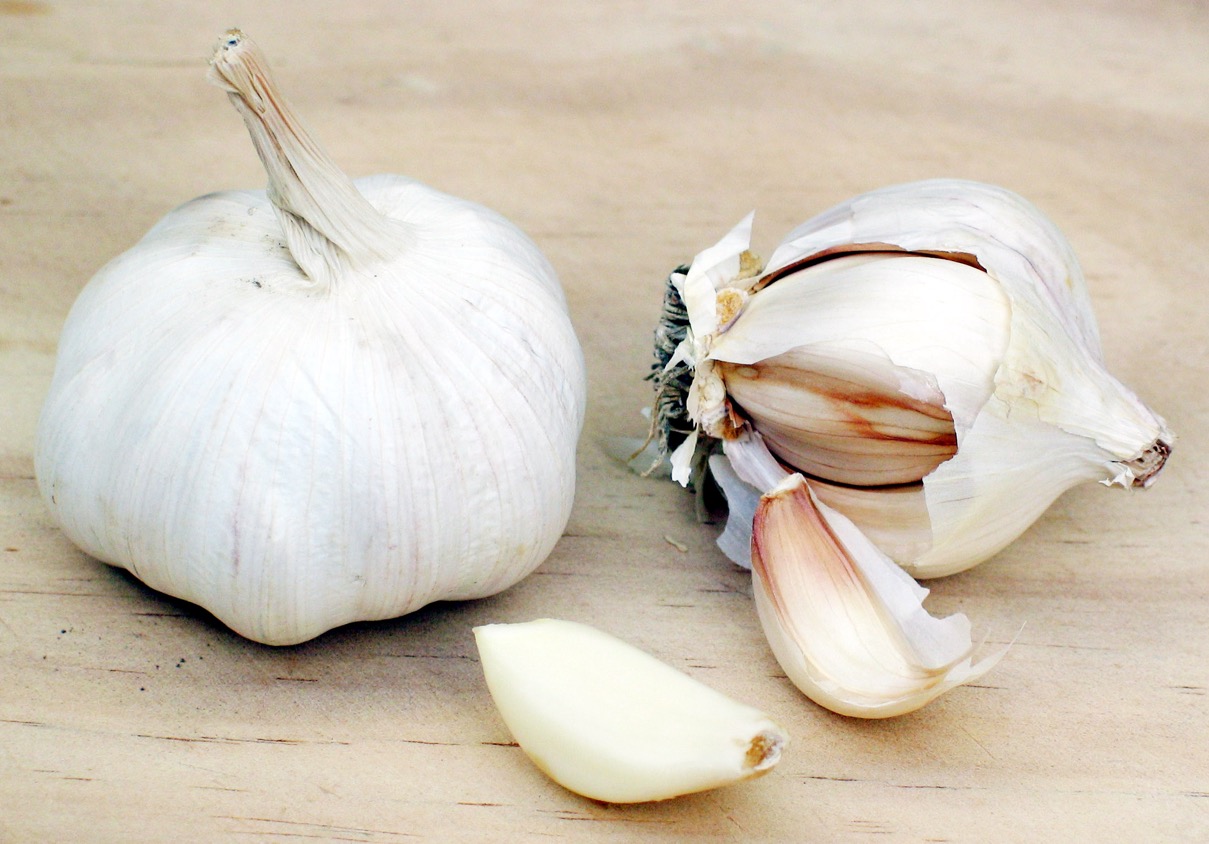 [Speaker Notes: Allium sativum (Alliaceae)


Een vliezige bolrok (= blad) van Look draagt meerdere zijassen (“teentjes”), in collaterale positie.]
2. Dichotome vertakkingHet meristeem (of de topcel) van de stengeltop deelt zich in twee (in principe) gelijke delen, die elk uitgroeien tot een nieuw topmeristeem, en dit patroon herhaalt zich voortdurend. De stengel splitst zich dus voortdurend in almaar nieuwe stengels, zonder een functieverdeling in hoofd- of zijas.  Deze vertakkingswijze komt voor vooral bij mossen en varens (maar vaak onvoldoende bestudeerd of bevestigd!), en is ook bij Bloemplanten gerapporteerd (maar is daar zeer uitzonderlijk).
Riccia fluitans (Marchantiophyta)
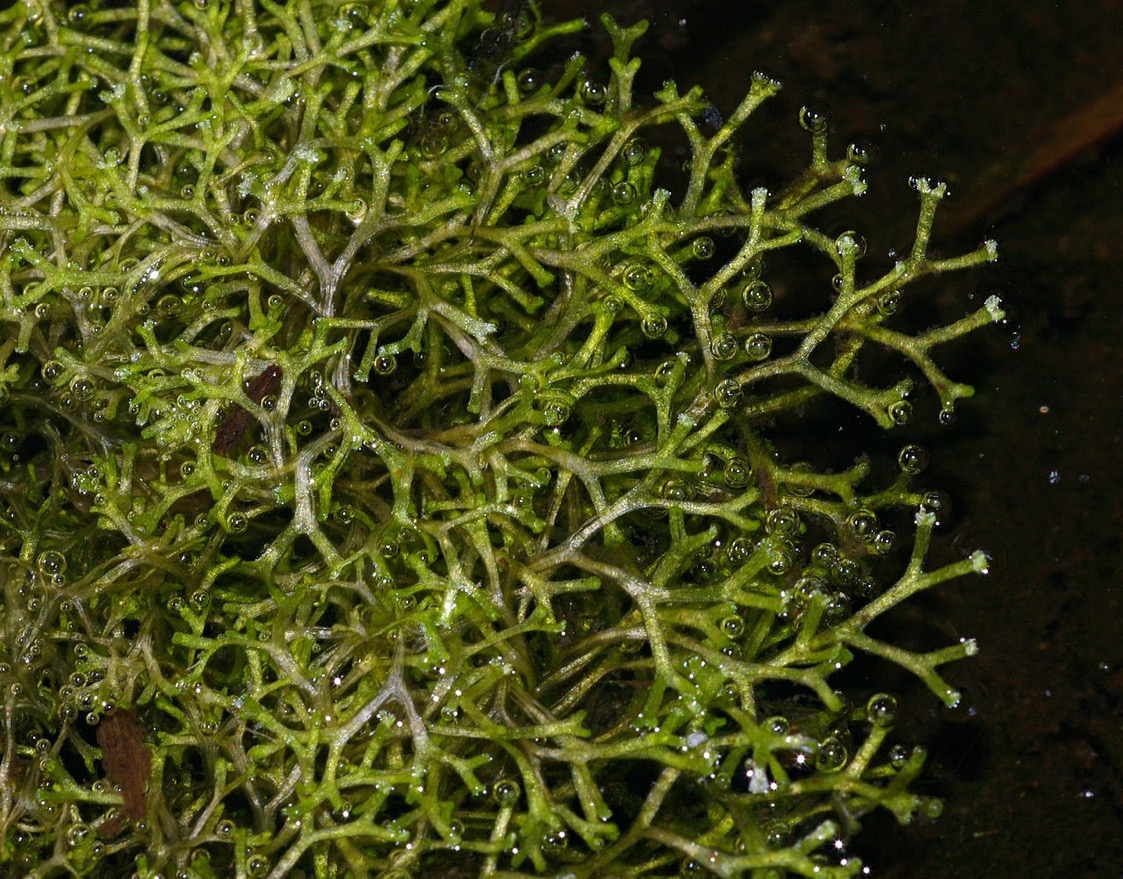 [Speaker Notes: Riccia fluitans (Marchantiophyta)


Een in het water drijvend levermos, met duidelijke en regelmatige dichotome vertakking.]
Marchantia emarginata (Marchantiophyta)
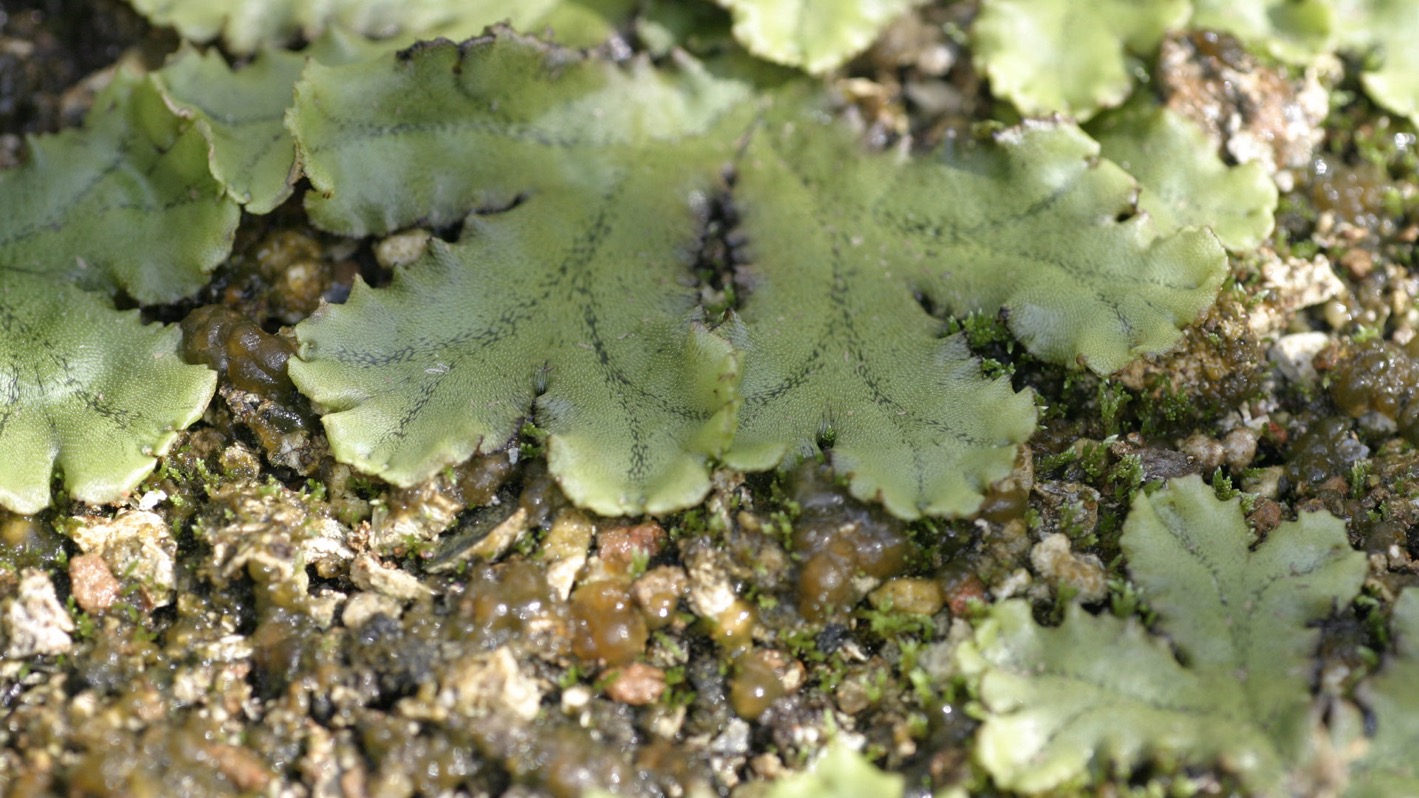 [Speaker Notes: Marchantia emarginata (Marchantiophyta)


Een terrestrisch levermos, met duidelijke en regelmatige dichotome vertakking.]
Lycopodium zeilleri (Lycopodiophyta)
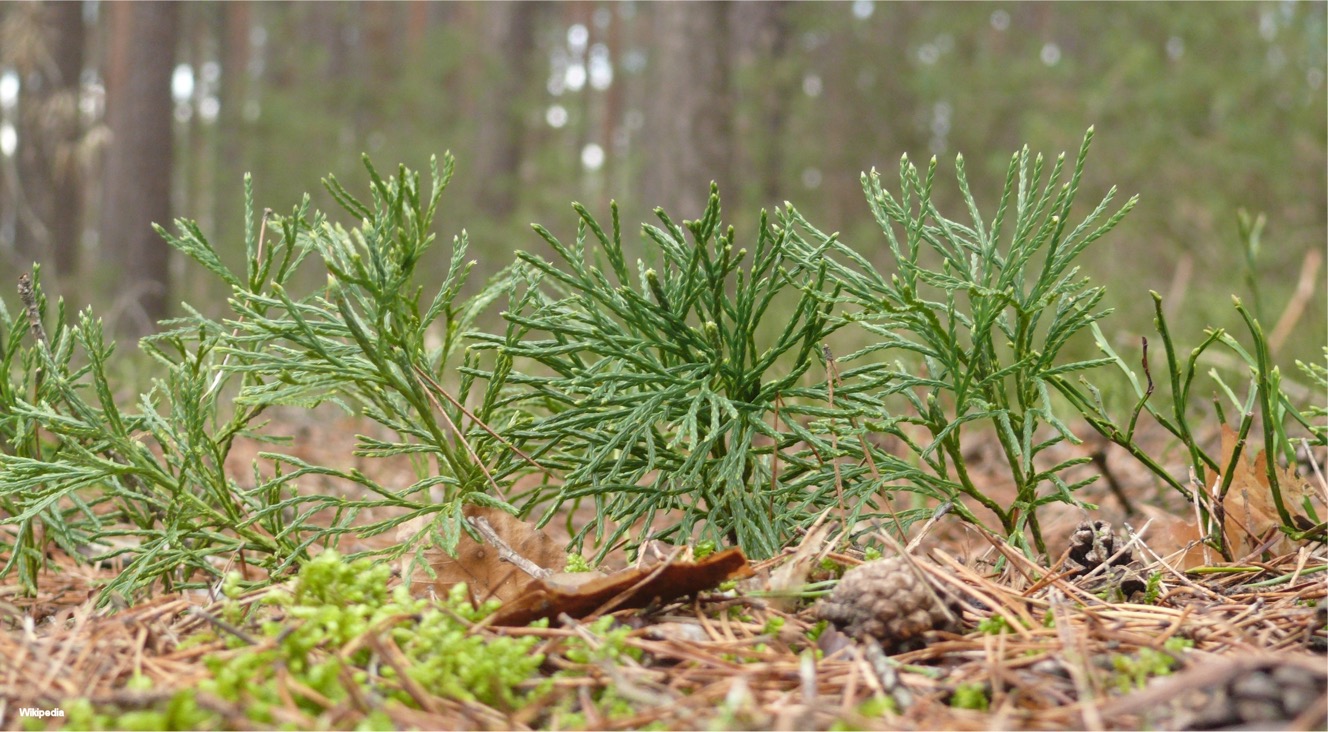 [Speaker Notes: Lycopodium zeilleri (Lycopodiophyta)


Een soort Wolfsklauw, met duidelijke en regelmatige dichotome vertakking.]
Lycopodium zeilleri (Lycopodiophyta)
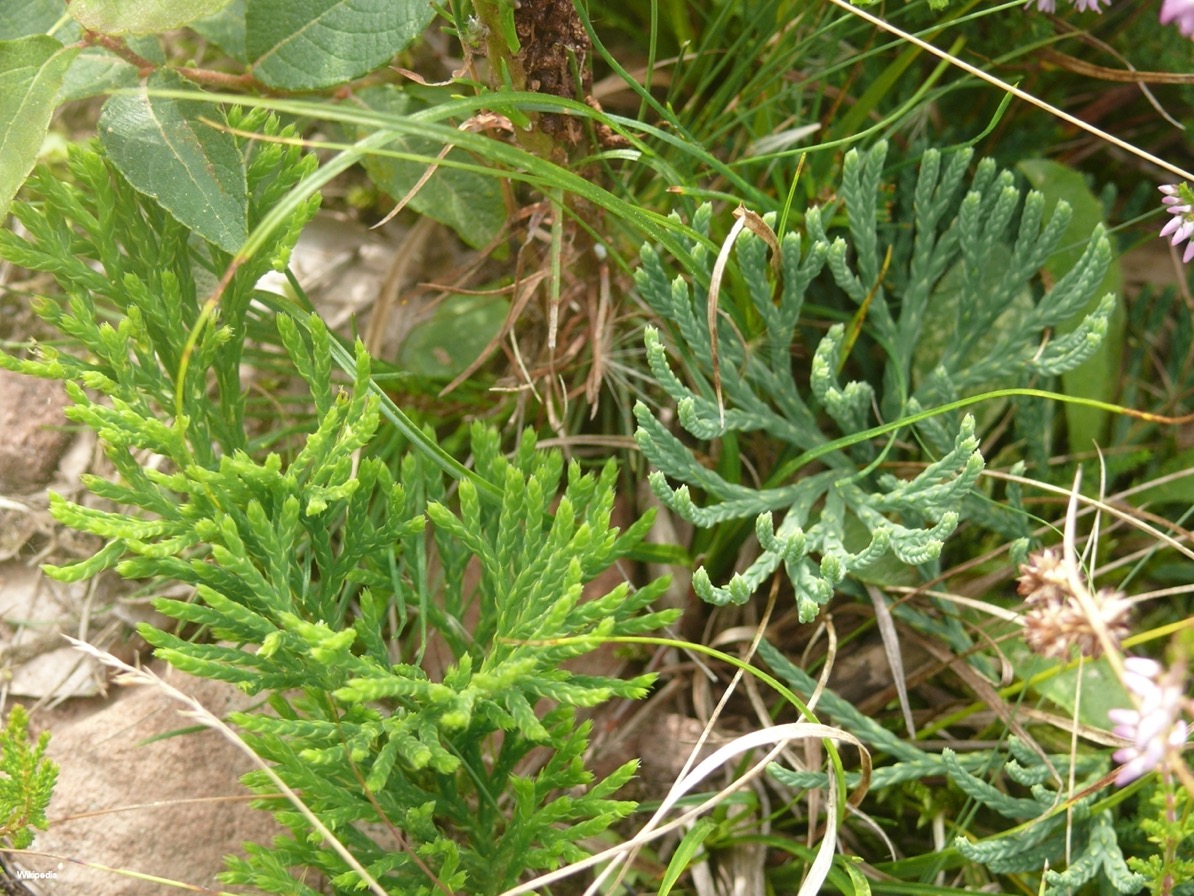 [Speaker Notes: Lycopodium zeilleri (Lycopodiophyta)


Een soort Wolfsklauw, met duidelijke en regelmatige dichotome vertakking.]
Psilotum nudum (Psilotopsida)
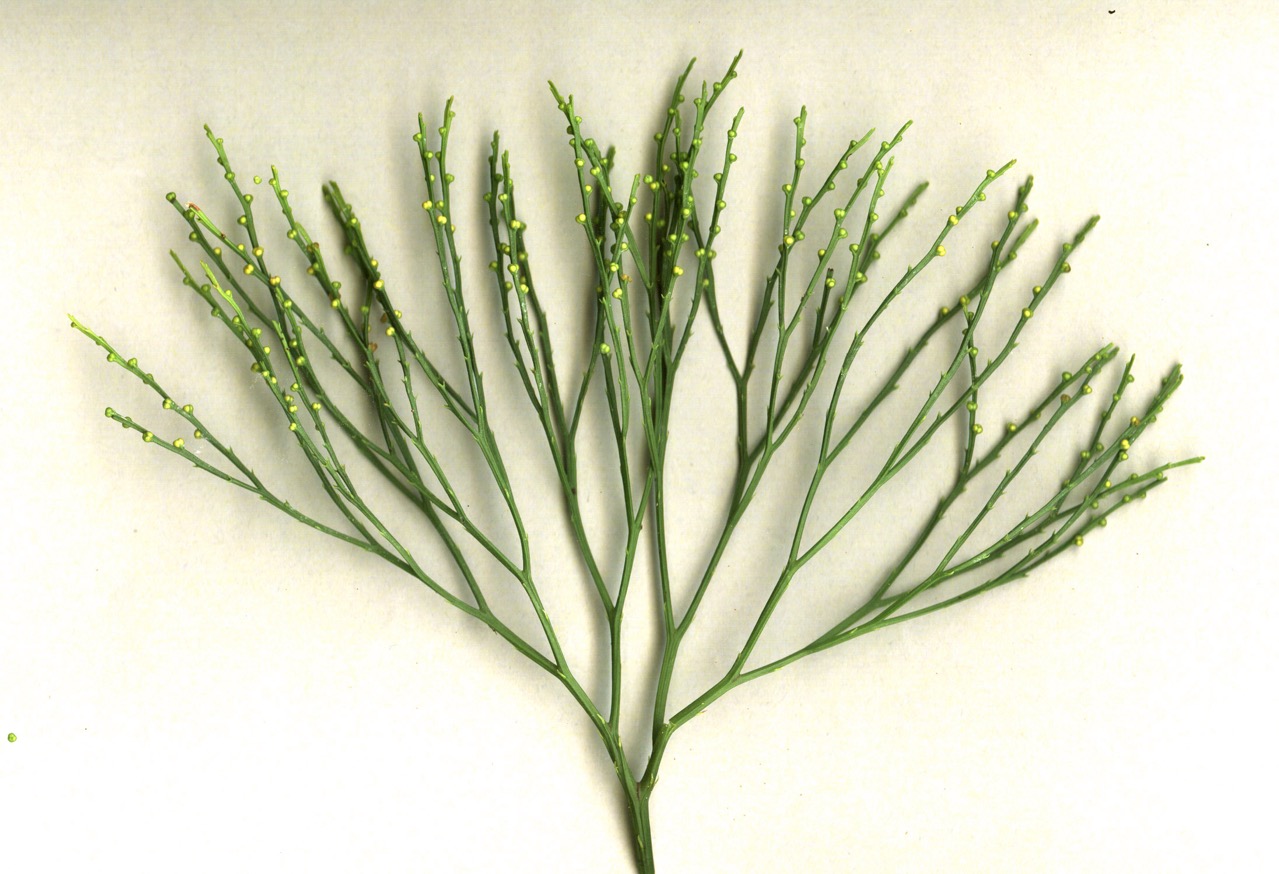 [Speaker Notes: Psilotum nudum (Psilotopsida)


Een soort van de Monilophyta (Varens en verwanten), met sterk gereduceerde bladeren, en een geprononceerde dichotome vertakking.]
Nypa fruticans (Arecaceae)
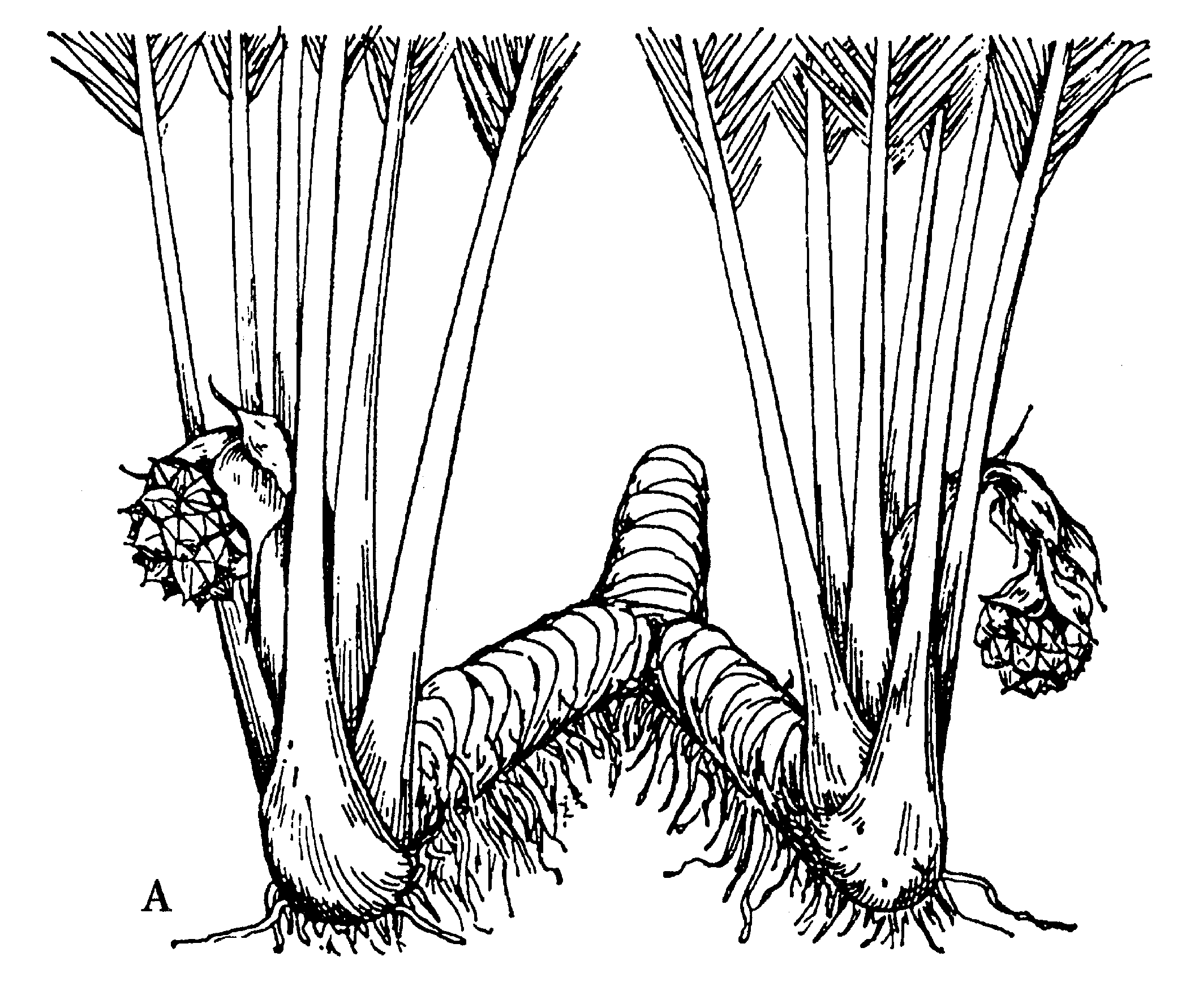 [Speaker Notes: Nypa fruticans (Arecaceae)


Een van de zeldzame overtuigend aangetoonde voorbeelden van dichotomie bij Bloemplanten, bij deze (mangrove)palmensoort met ongewone, kruipende stengels.]
Hyphaene thebaica (Arecaceae)
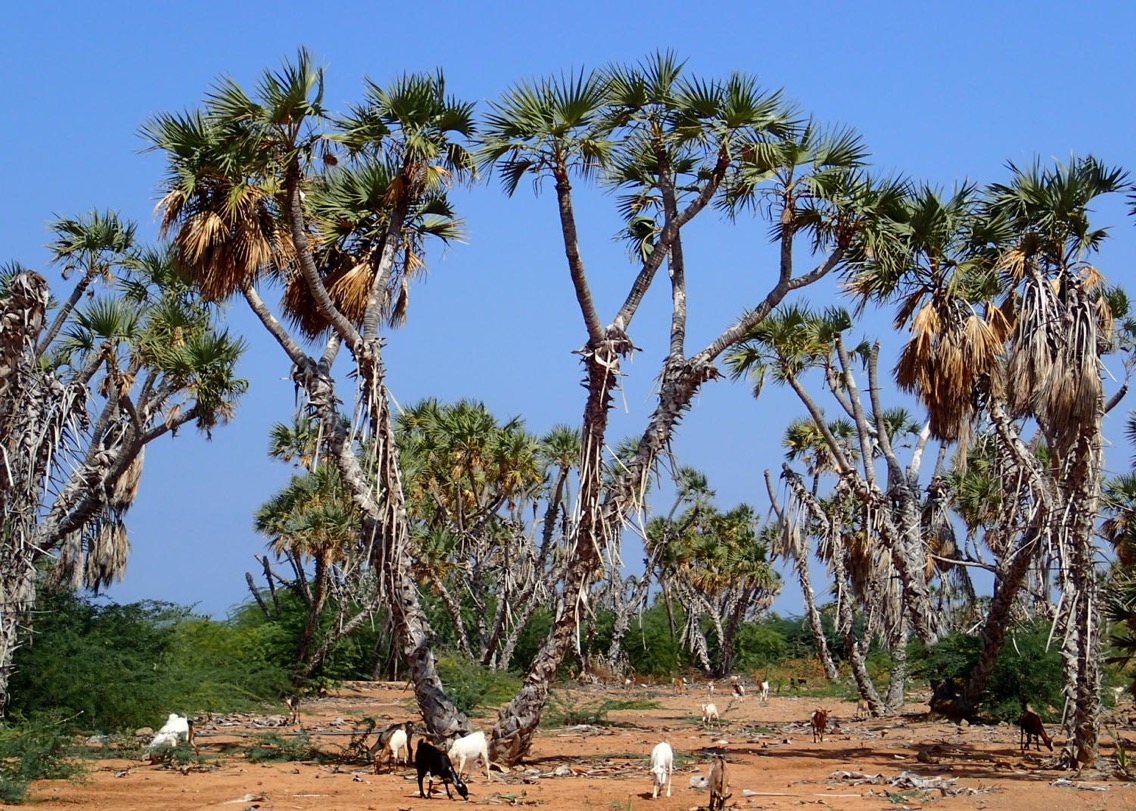 [Speaker Notes: Hyphaene thebaica (Arecaceae)


Een andere, zeer ongewone groeivorm bij palmen, maar welbekend en vrij overtuigend aangetoond met echte dichotome vertakking.]
AnisotomieDe twee delen groeien soms ongelijk uit, de ene sterker dan de andere, en deze vorm wordt aangeduid als anisotomie.
Dictyota dichotoma (Phaeophyta)
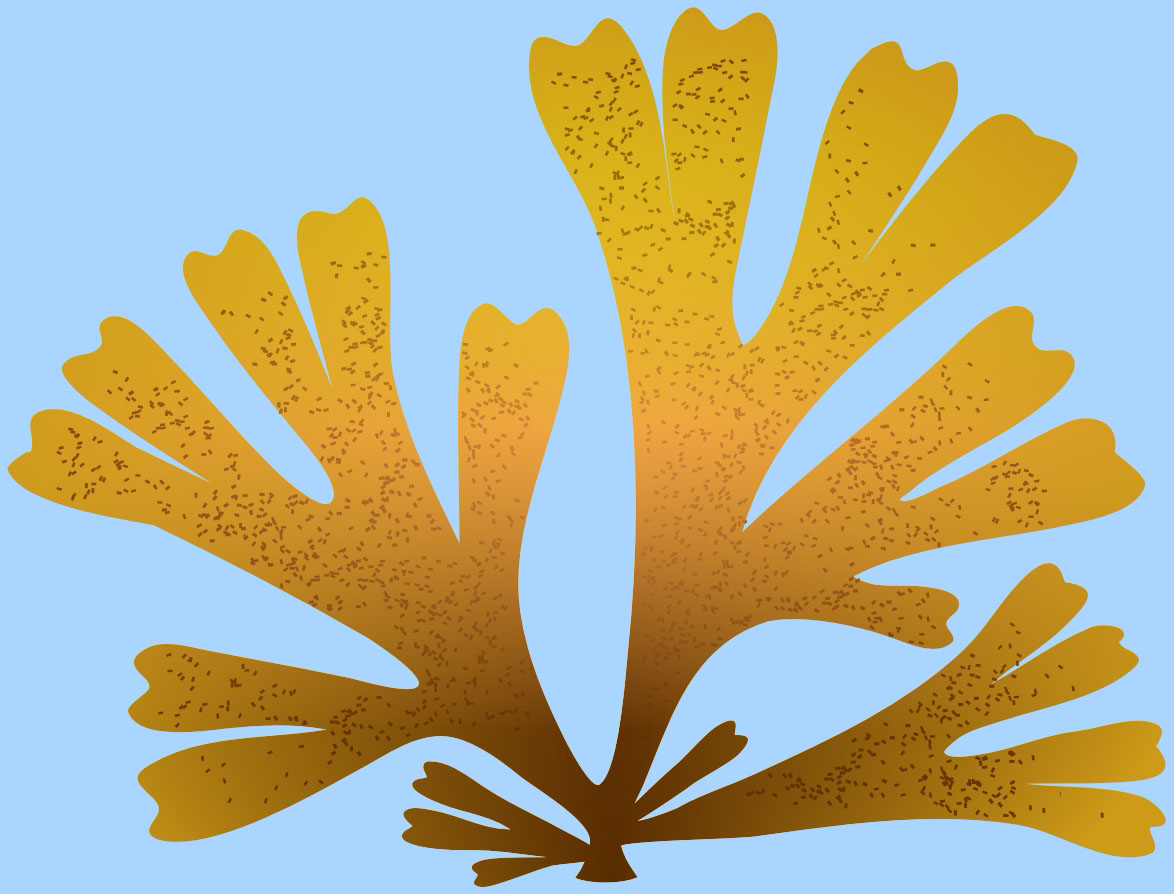 [Speaker Notes: Dictyota dichotoma (Phaeophyta)


Een wiersoort, met dichotome vertakking, maar waarbij de twee assen niet altijd evenwaardig zijn uitgegroeid : anisotomie.]
TrichotomieZeer zeldzaam is de situatie waarbij de eindknop van de stengel zicht in drie gelijke delen splitst, met een trichotomie als gevolg. Momenteel enkel aangetoond bij Edgeworthia (Thymelaeaceae).
Edgeworthia chrysantha (Thymelaeaceae)
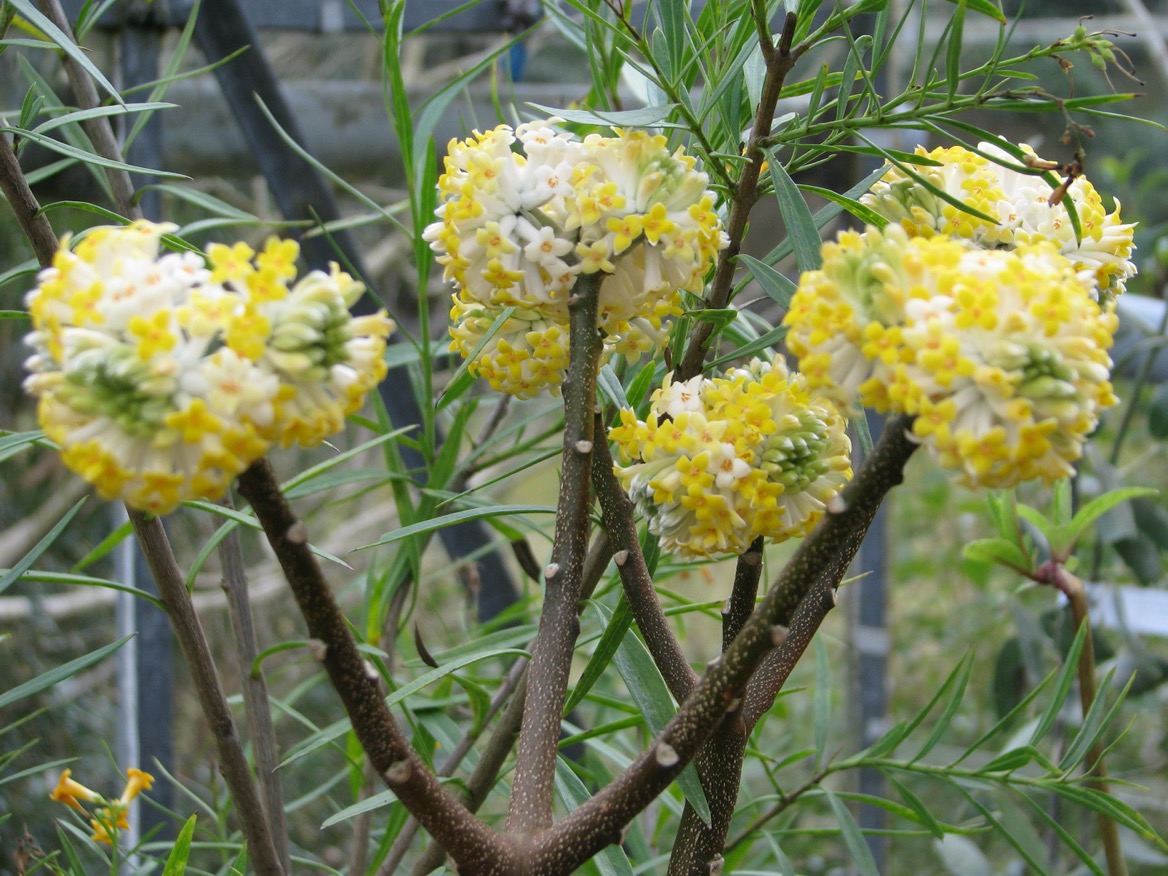 [Speaker Notes: Edgeworthia chrysantha (Thymelaeaceae)


De stengeltop heeft haar groei beëindigd, en het topmeristeem heeft zich in drie gelijke delen gesplitst, die in het volgend voorjaar zijn uitgegroeid tot drie gelijkwaardige stengels. Elk van deze stengels draagt 1-enkele laterale bloemgestellen, en hun (hier verborgen) stengeltop heeft haar groei eveneens afgesloten. 

Trichotomie is een zeer uitzonderlijk fenomeen, dat voor zover bekend, enkel bij deze soort overtuigend is aangetoond.]
Valse dichotomieMinder zeldzaam zijn de planten die een pseudodichotome vertakking vertonen. Dit verschijnsel is eigenlijk een gewone, laterale vertakking, maar met niet meer uitgroeien van de hoofdas (meestal veroorzaakt doordat de eindknop uitgroeit tot een bloem of een bloemgestel). De groeifunctie wordt dan overgenomen door de okselknoppen van de hoogste twee bladeren, waardoor een valse dichotomie ontstaat.
Acer palmatum (Sapindaceae)
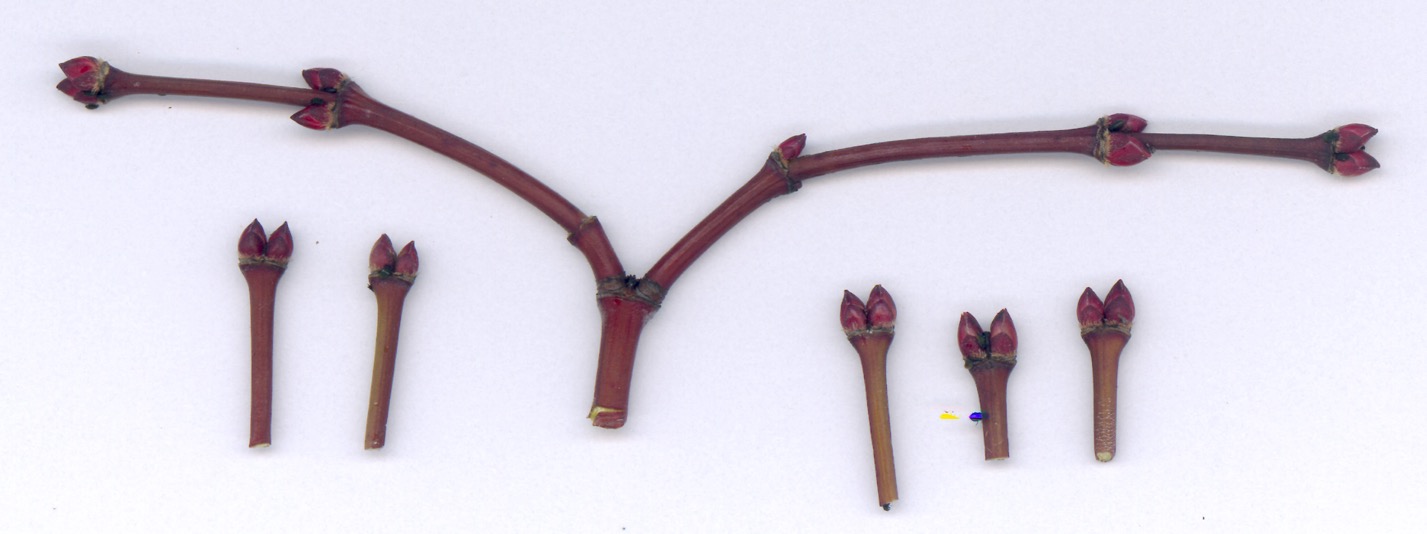 [Speaker Notes: Acer palmatum (Sapindaceae)


Bij de Esdoorn-soorten van sectio Palmata zien we na een jeugdfase een bijzonder fenomeen optreden. De eindknoppen groeien uit tot een bloemgestel, ofwel gaan ze verdrogen. 
Door de tegenoverstaande positie van de bladeren staan links en rechts van de (niet meer aanwezige) eindknop twee okselknoppen klaar om de groei verder te zetten, en dit resulteert in een valse dichotomie.]
Acer shirasawanum (Sapindaceae)
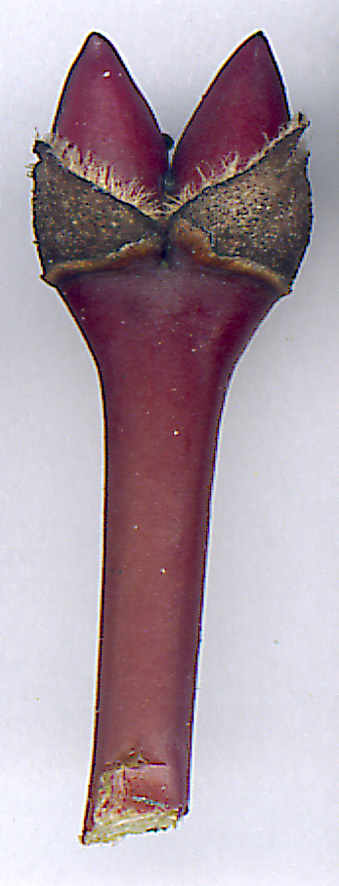 [Speaker Notes: Acer shirasawanum (Sapindaceae)


Hier een andere soort van de sectio Palmata, maar met een extraatje: de adaxiale helft van de brede bladbasis blijft gedurende de hele winter als een extra beschermlaagje aanwezig rond de twee hoogste okselknoppen.]
Acer pectinatum (Sapindaceae)
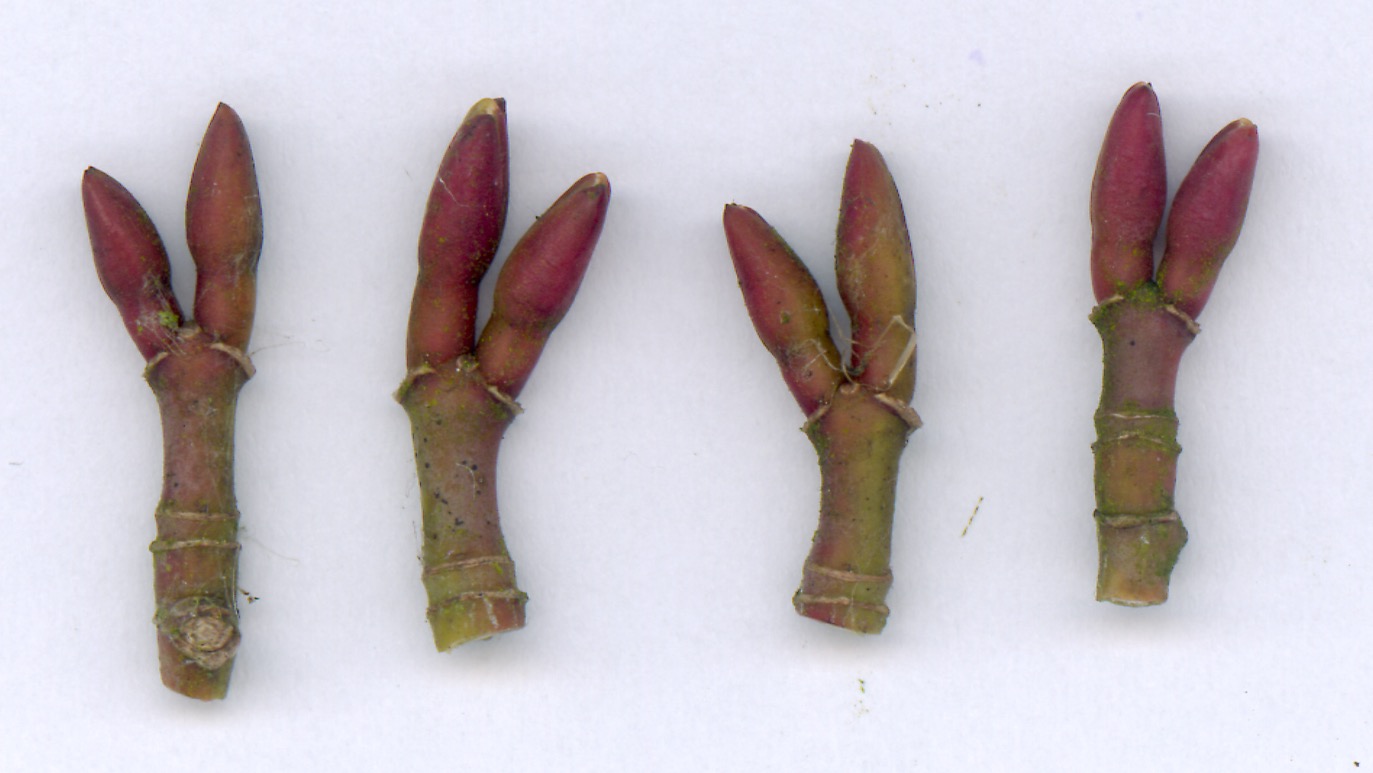 [Speaker Notes: Acer pectinatum (Sapindaceae)


Deze soort behoort tot de sectio Macrantha, met de kenmerkende gesteelde knoppen, en de valvate knopschubben die in twee paar aanwezig zijn. 
Na het afvallen van de valvate knopschubben blijven op het takje twee dicht op elkaar geplaatste ringvormige littekens achter.]
Magnolia biondii (Magnoliaceae)
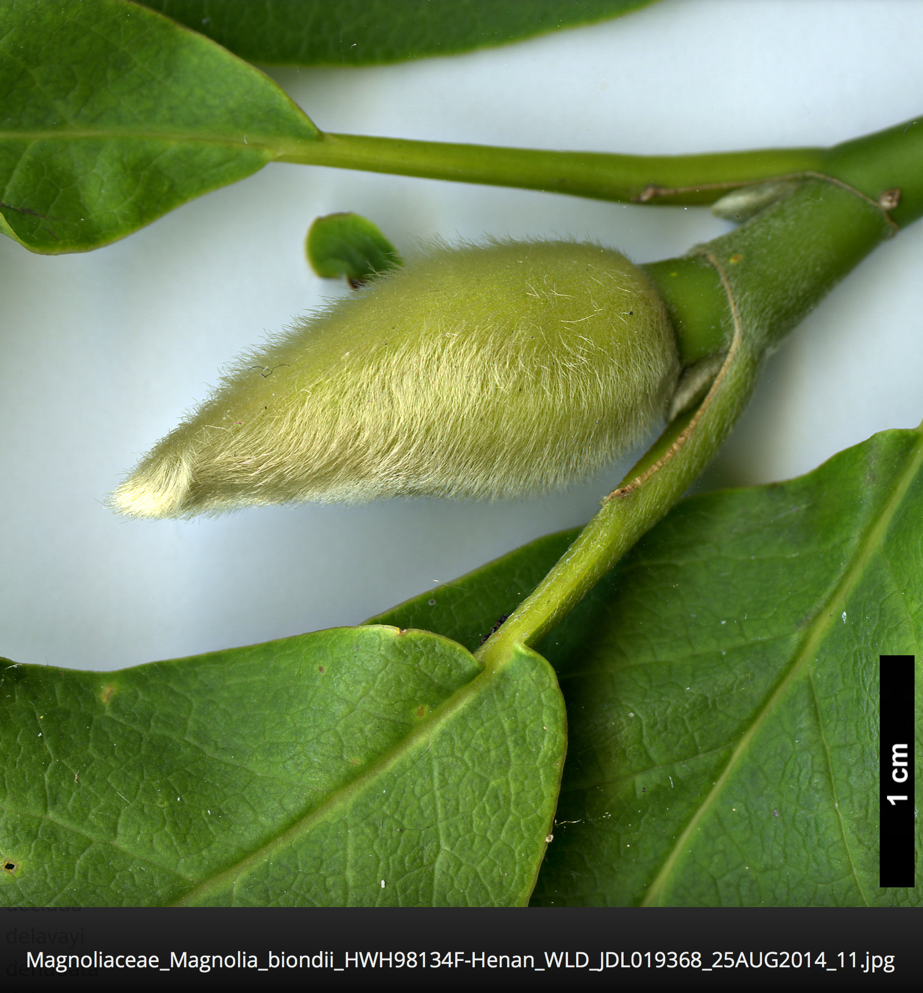 [Speaker Notes: Magnolia biondii (Magnoliaceae


Onder deze bloemknop (beschermd door vergroeide stipulen) zijn twee dicht bijeen geplaatste bladeren aanwezig, elk met hun okselknop. 
Na de bloei en vruchtzetting valt de rest van de bloem af en laat een groot litteken achter. 
Intussen zijn de twee okselknoppen uitgegroeid, en vormen zo een valse dichotomie.]
Magnolia sinensis (Magnoliaceae)
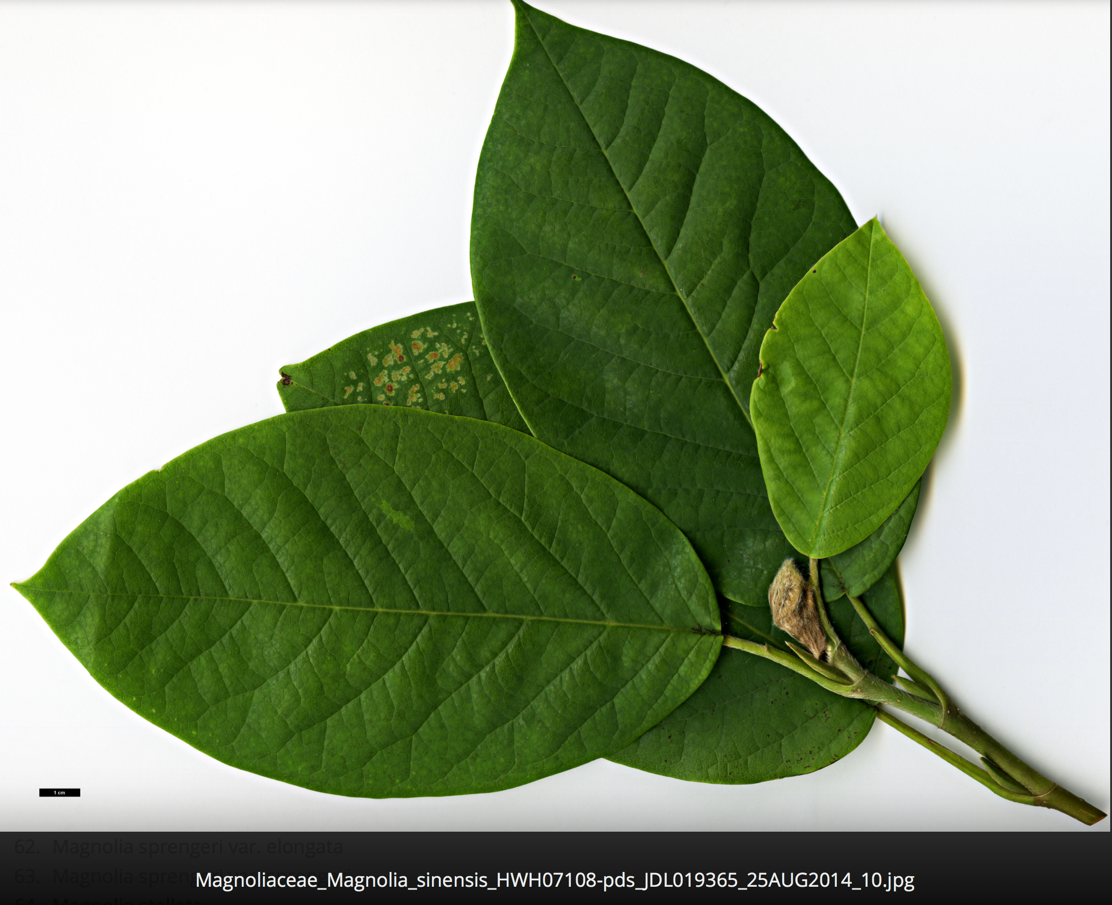 [Speaker Notes: Magnolia sinensis (Magnoliaceae)


Idem als bij de vorige soort, meer in detail op de volgende plaat.]
Magnolia sinensis (Magnoliaceae)
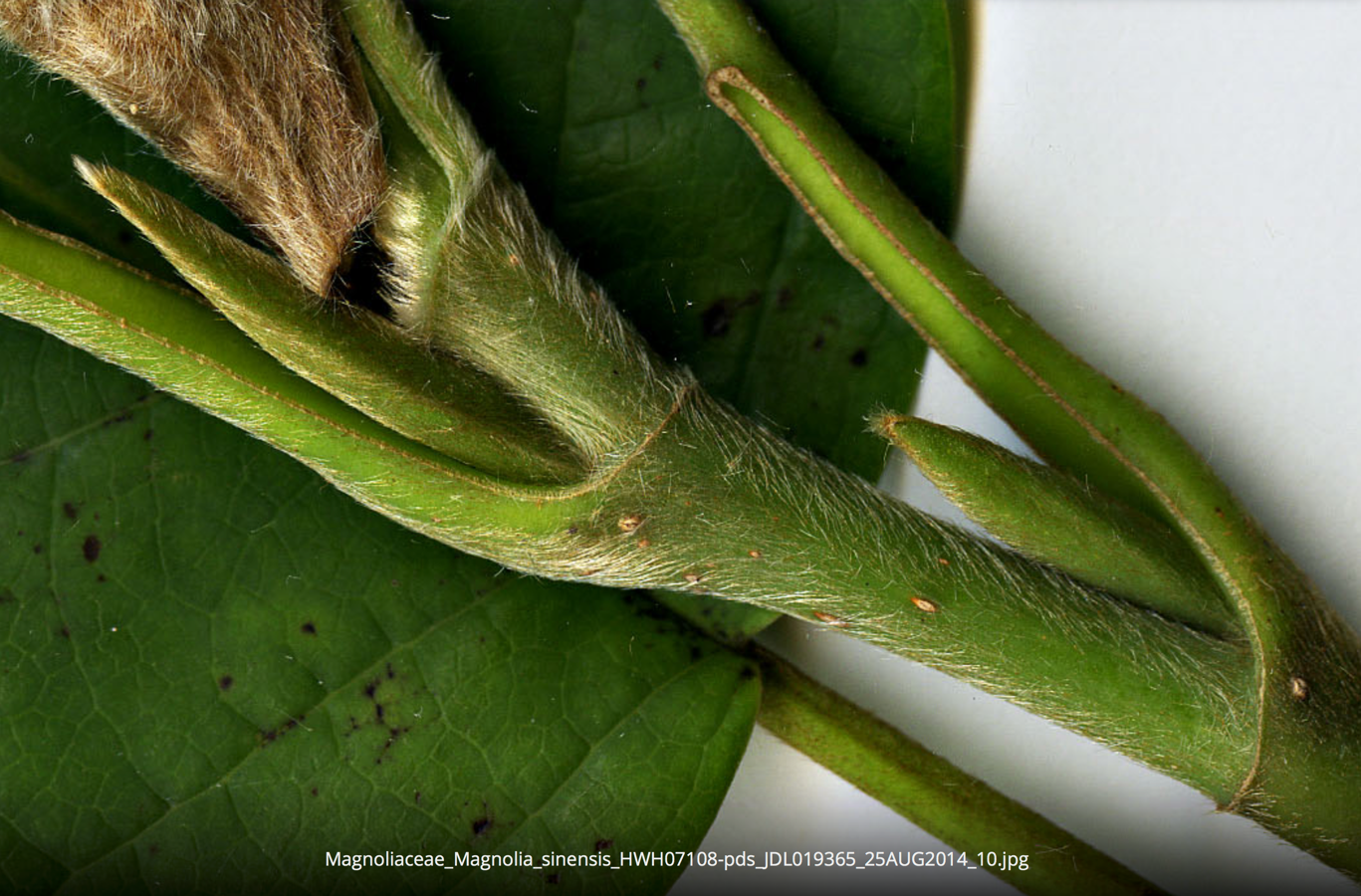 [Speaker Notes: Magnolia sinensis (Magnoliaceae)


Toegegeven, de valse dichotomie is hier niet perfect, want de twee bladeren onder de bloem zijn niet tegenoverstaand. Ze staan evenwel dicht opeen, en hun internodium zal mettertijd wat krimpen…]
Loranthus europaeus (Loranthaceae)
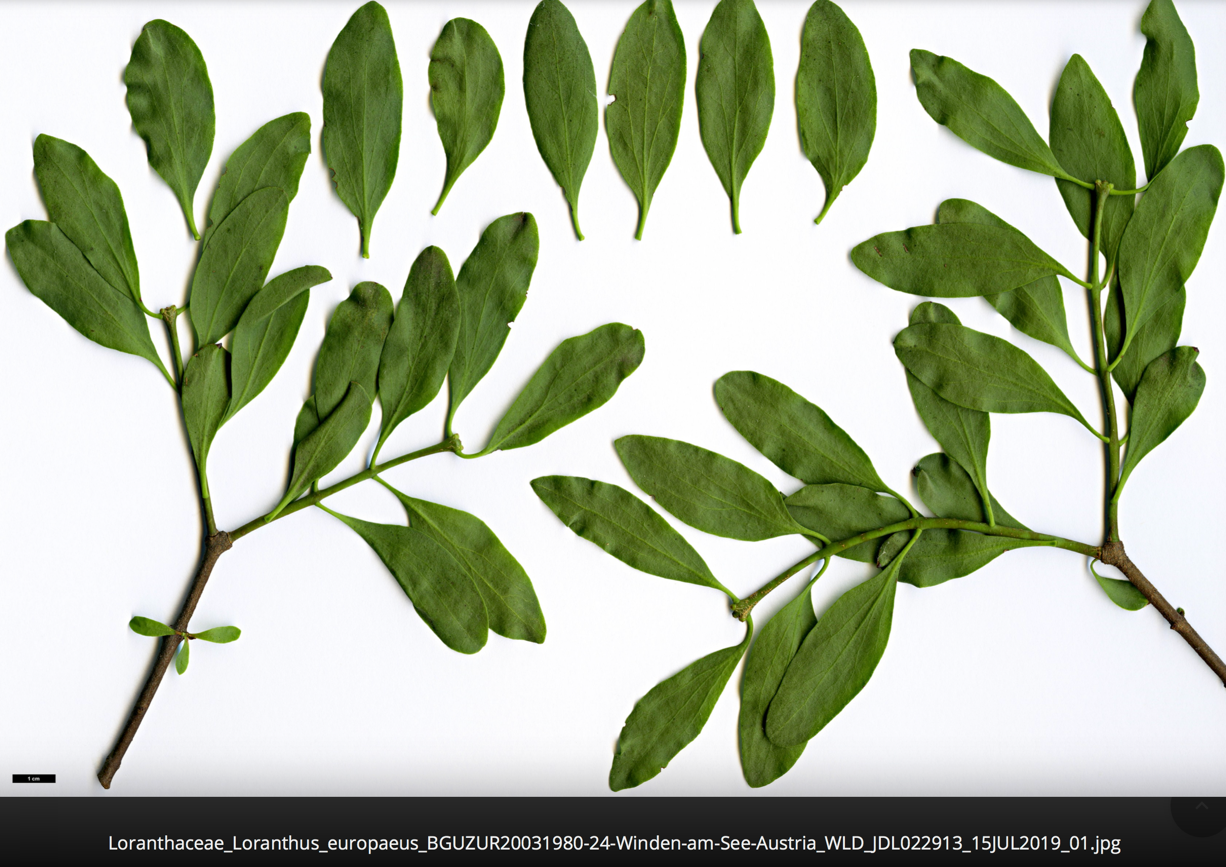 [Speaker Notes: Loranthus europaeus (Loranthaceae)


Dichotomie? 
De volgende plaat maakt duidelijk wat hier aan de hand is.]
Loranthus europaeus (Loranthaceae)
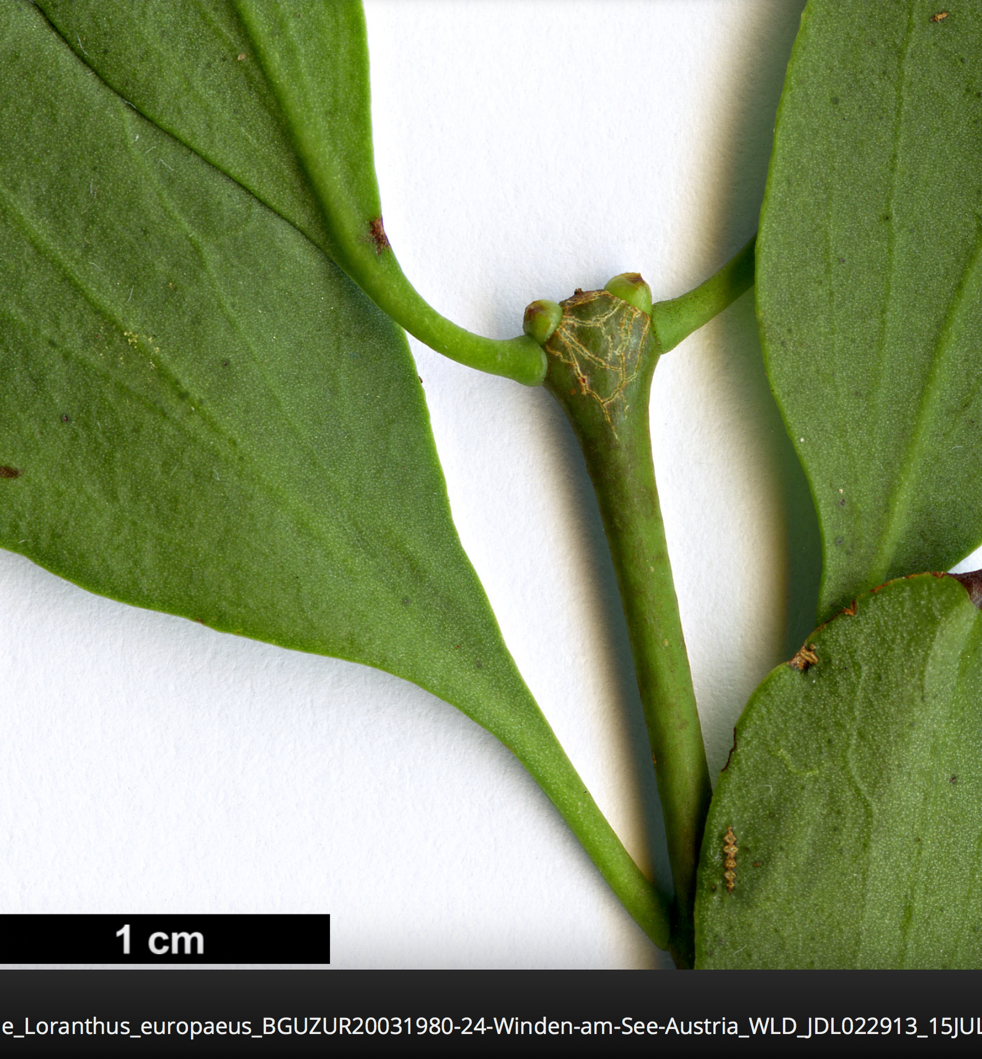 [Speaker Notes: Loranthus europaeus (Loranthaceae)


De stengeltop heeft zich omgezet tot een terminaal (mannelijk) bloemgestel, dat hier is verdroogd en afgevallen, met achterlaten van een litteken. 
De twee okselknoppen van het bovenste bladpaar zullen volgend voorjaar de groei verderzetten, met als resultaat een valse dichotomie.]
Viscum album (Santalaceae)
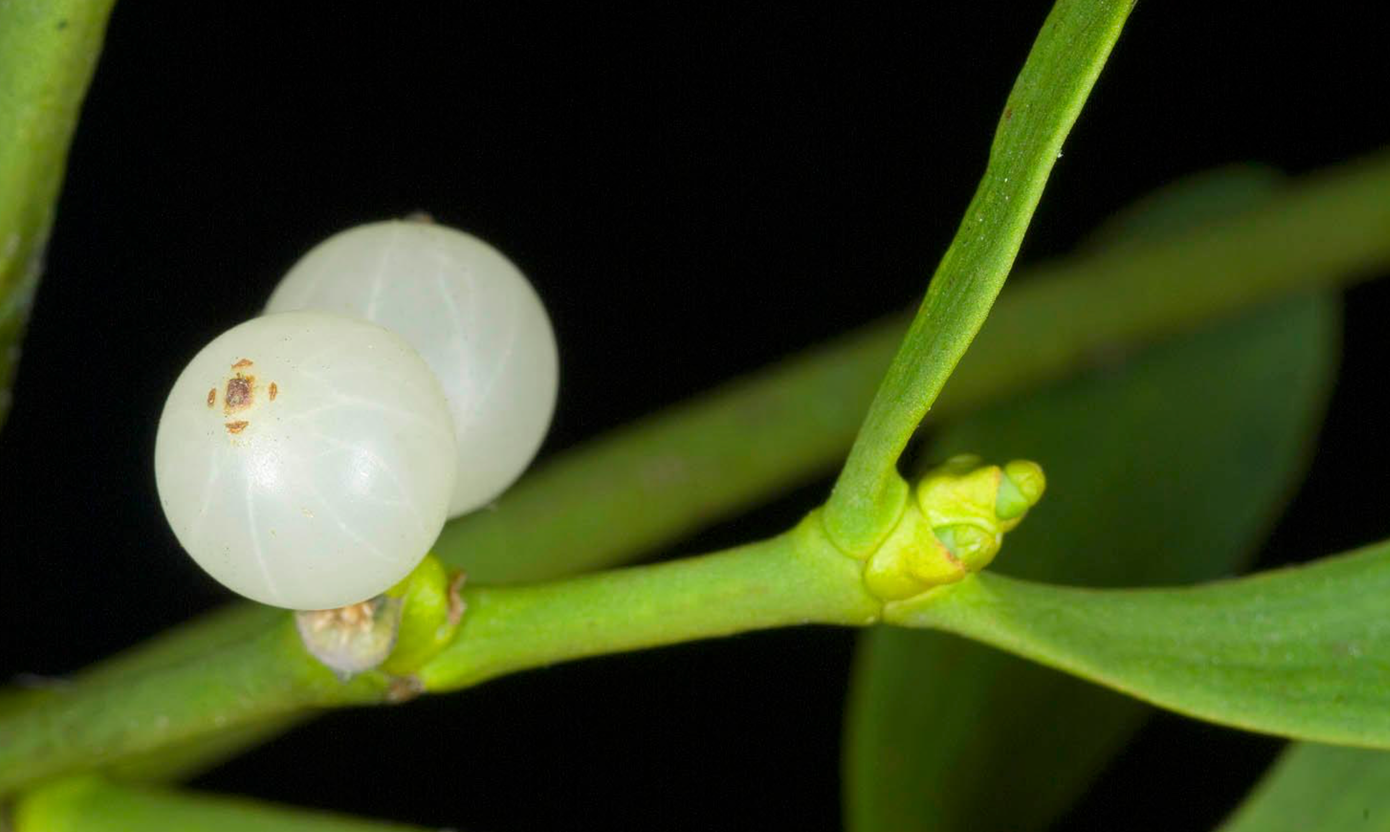 [Speaker Notes: Viscum album (Santalaceae)


De situatie hier is zeer vergelijkbaar, maar dit is een vrouwelijke plant, ergens in de loop van de winter: de vruchten van een oud bloemgestel zijn nog aanwezig, en het jongste, terminale bloemgestel staat klaar om uit te lopen.]
3. Adventieve vertakking3. Adventieve vertakking ("ectopic shoot formation"), niet op de “normale” plaatsen zoals hierboven beschreven, met een onbepaalde plaatsing of met een onbepaald aantal, en als voorbeelden:
Adventieve vertakking: uit wondweefsel
Salix fragilis (Salicaceae)
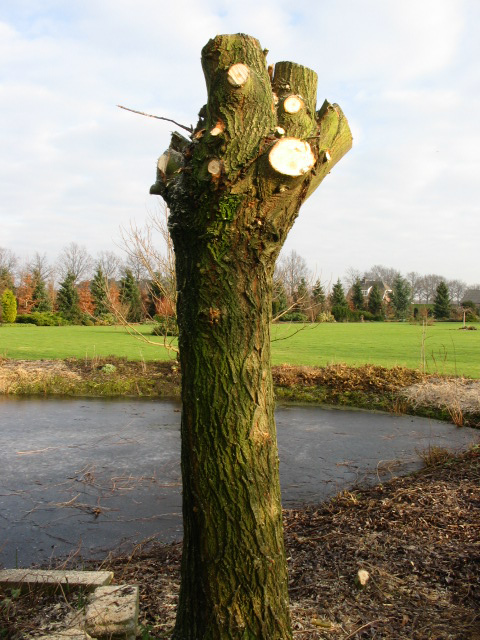 [Speaker Notes: Salix fragilis (Salicaceae)


Bij het knotten van wilgen worden takken verwijderd, en een wondweefsel ontstaat.]
Salix fragilis (Salicaceae)
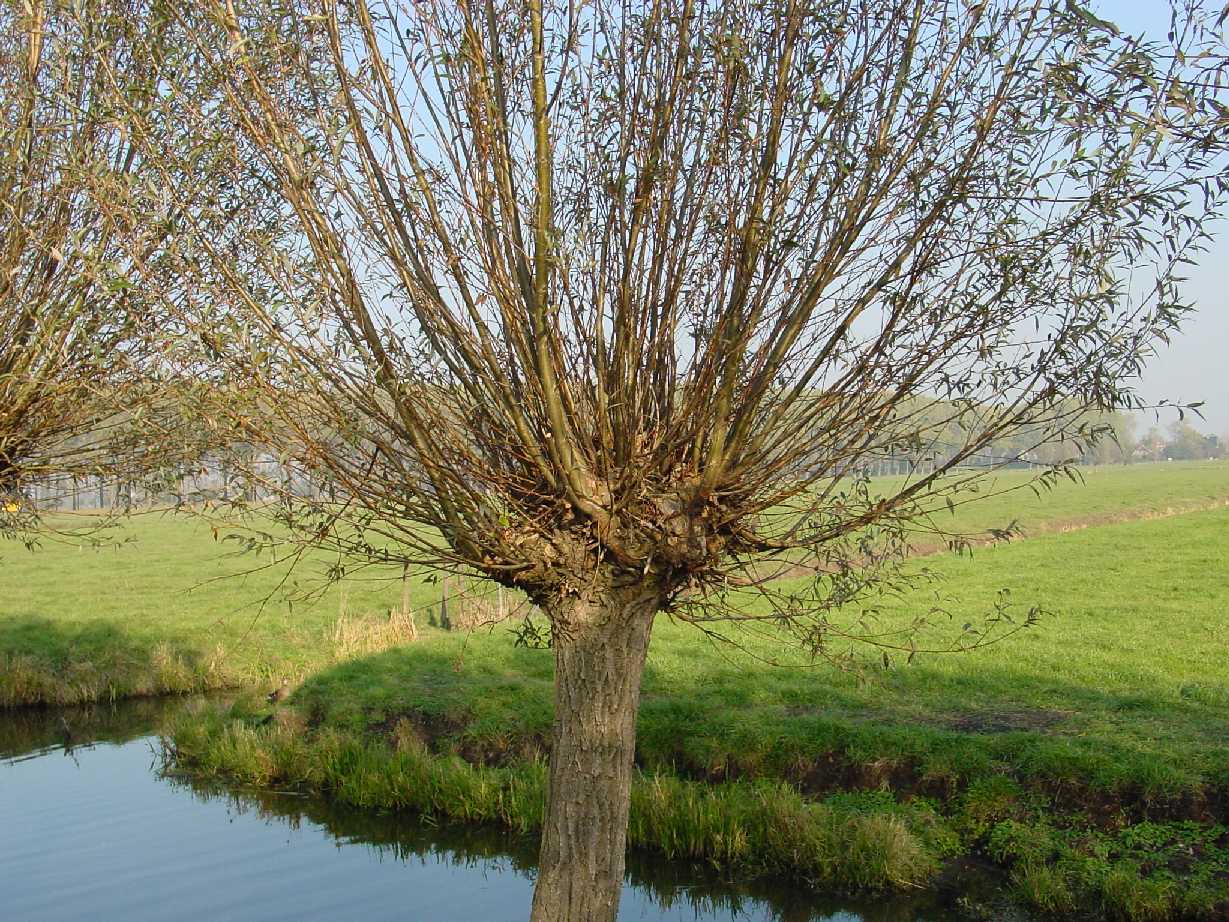 [Speaker Notes: Salix fragilis (Salicaceae)


Uit dit wondweefsel zal een onbepaald en ongeregeld aantal zijtakken ontstaan.]
Catalpa bungei (Bignoniaceae)
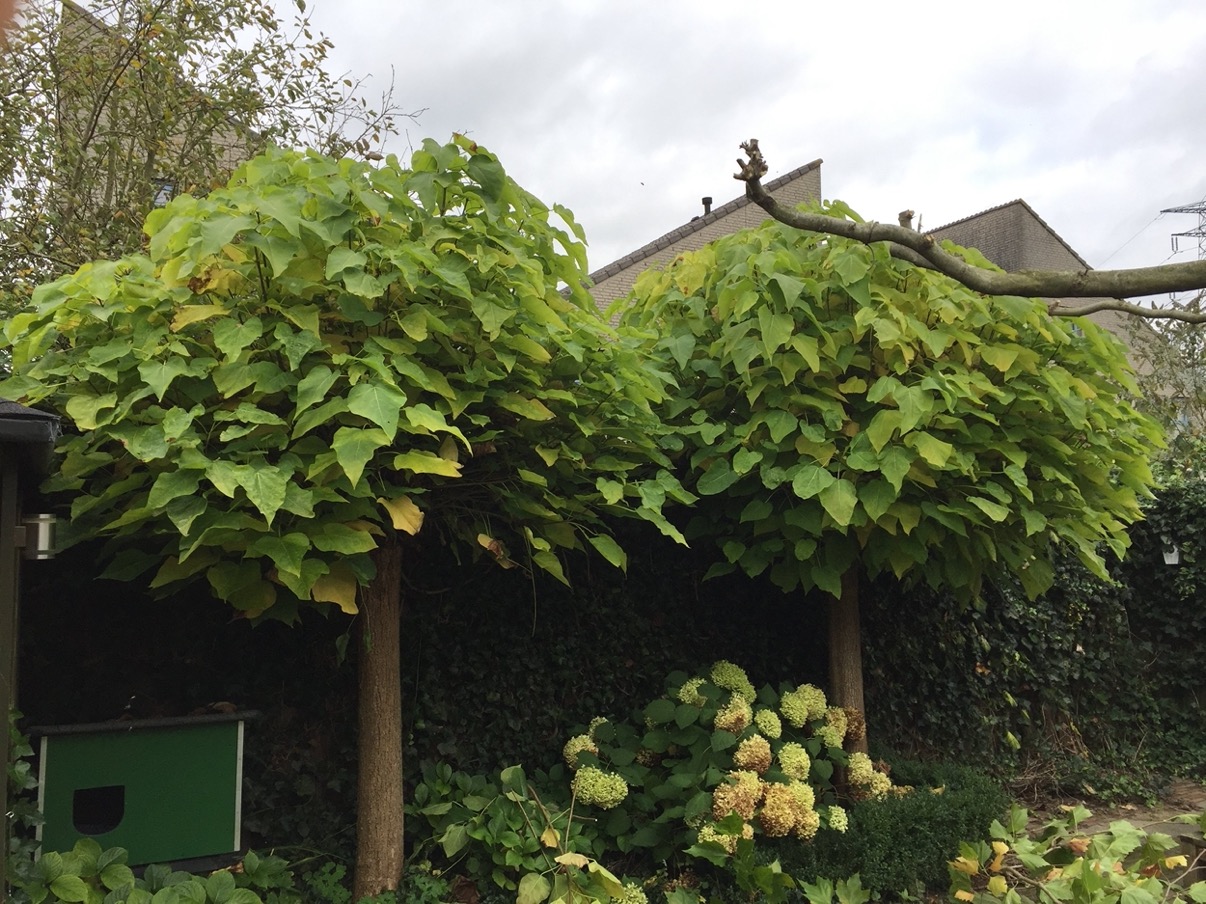 [Speaker Notes: Catalpa bungei (Bignoniaceae)


Een trendy verschiijnsel, in de wat grotere voortuinen, knotbomen…]
Adventieve vertakking: uit wortelknoppen
Rubus idaeus (Rosaceae)
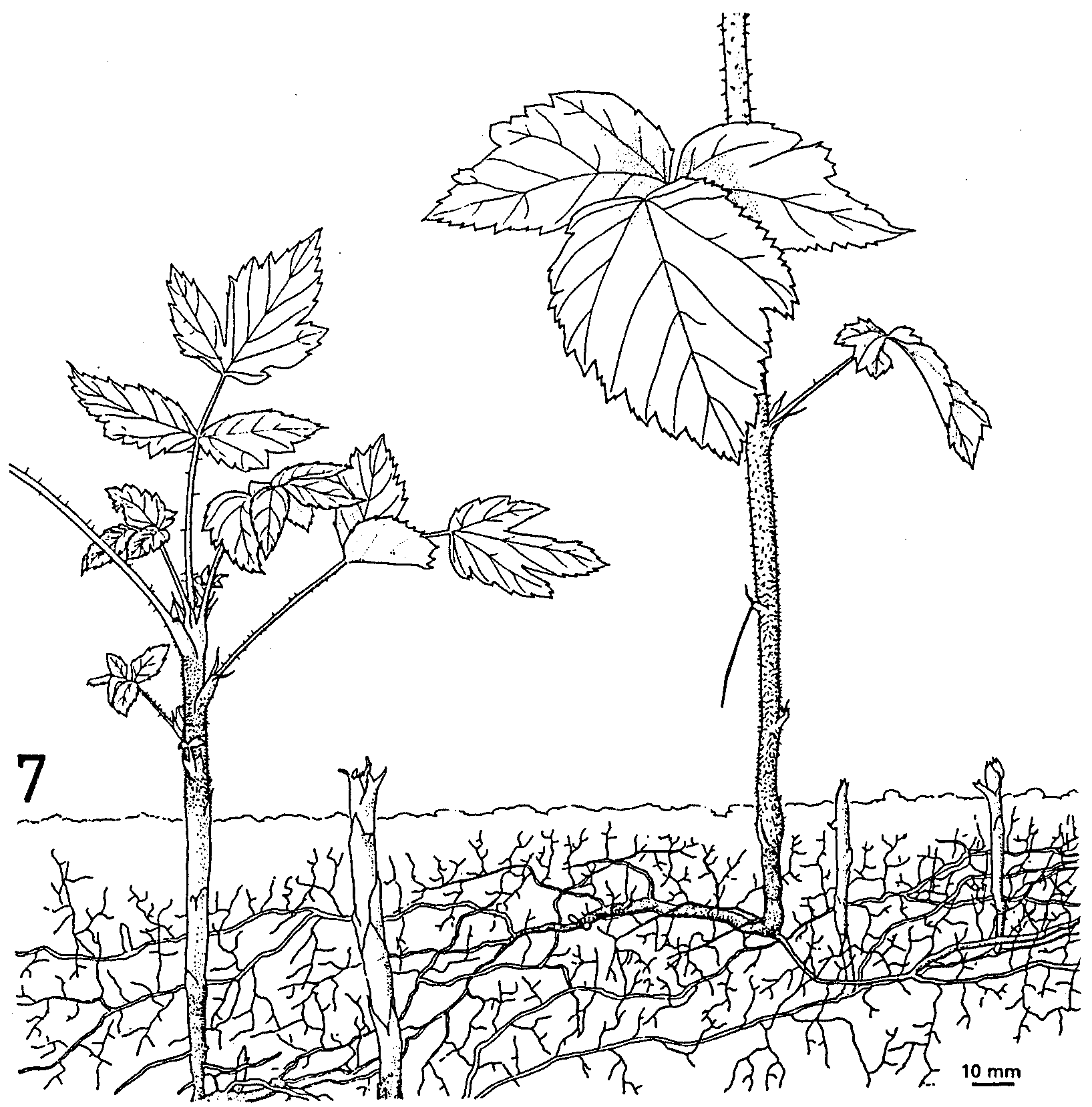 [Speaker Notes: Rubus idaeus (Rosaceae)


Op het uitgebreide wortelnetwerk ontstaan her en der wortelknoppen (in diverse fasen van hun ontwikkeling), die zullen uitgroeien tot stengels.]
Rubus idaeus (Rosaceae)
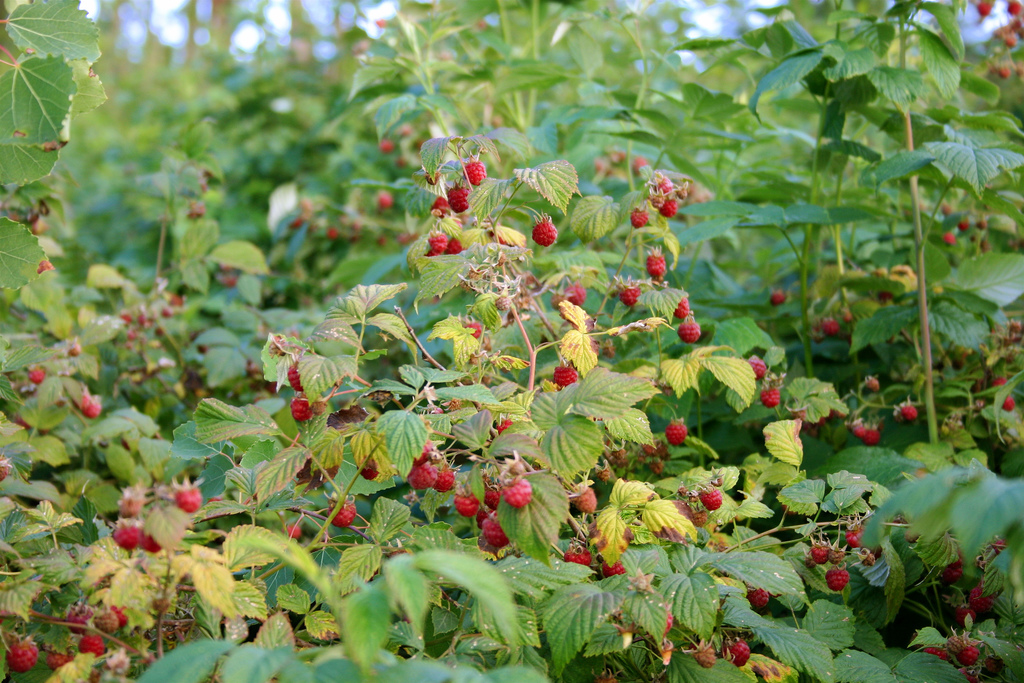 [Speaker Notes: Rubus idaeus (Rosaceae)


Met als resultaat een zich elk jaar sterk uitbreidende clone van frambozenstruiken…]
Adventieve vertakking: uit de stengelvoet
Castanea sativa (Fagaceae)
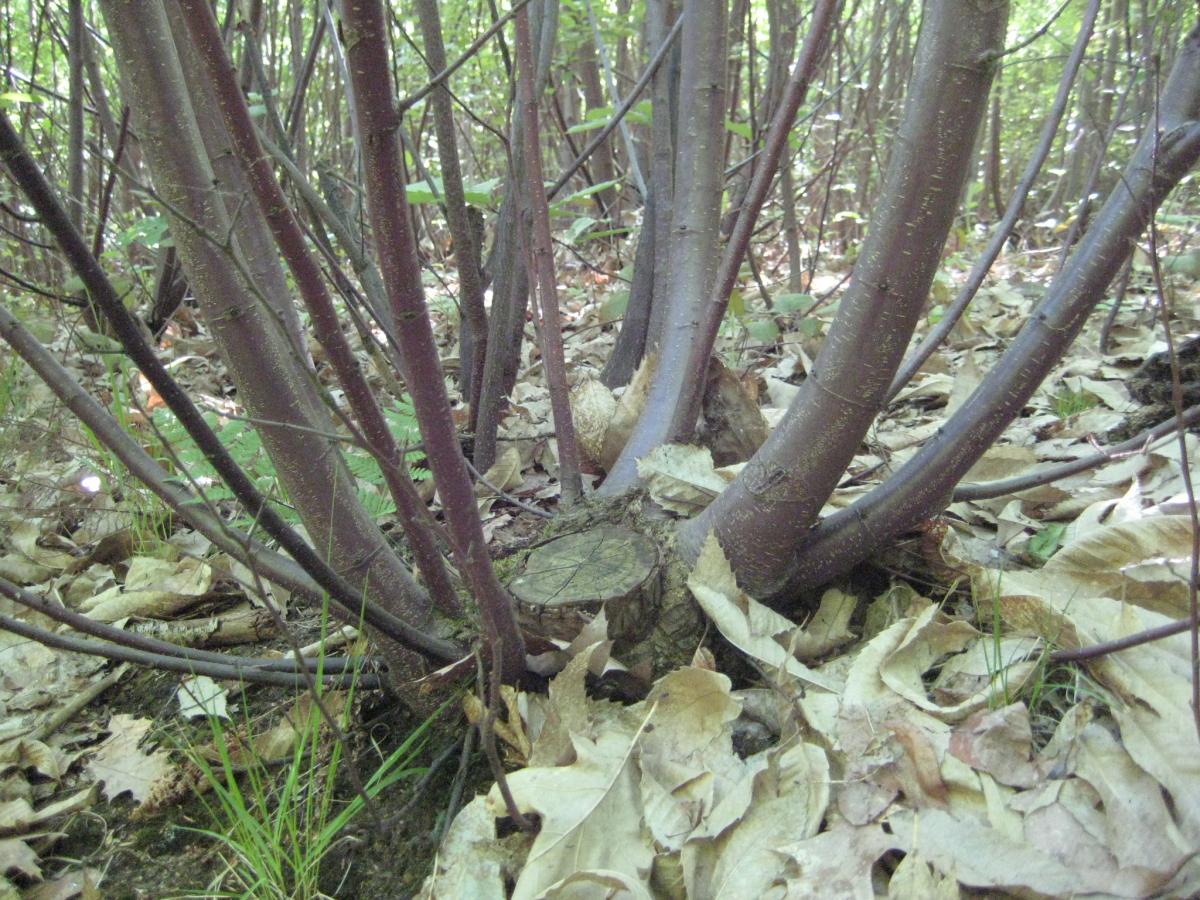 [Speaker Notes: Castanea sativa (Fagaceae)


Resultaat van hakhoutbeheer.]
Tilia platyphyllos (Malvaceae)
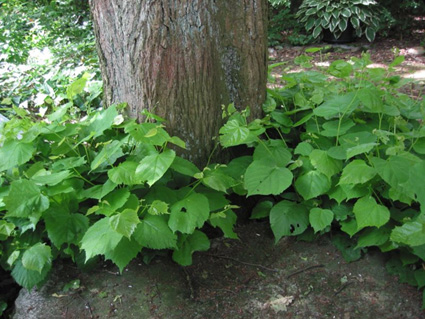 [Speaker Notes: Tilia platyphyllos (Malvaceae)


Kenmerkend fenomeen bij sommige soorten Linde.]
Tilia platyphyllos (Malvaceae)
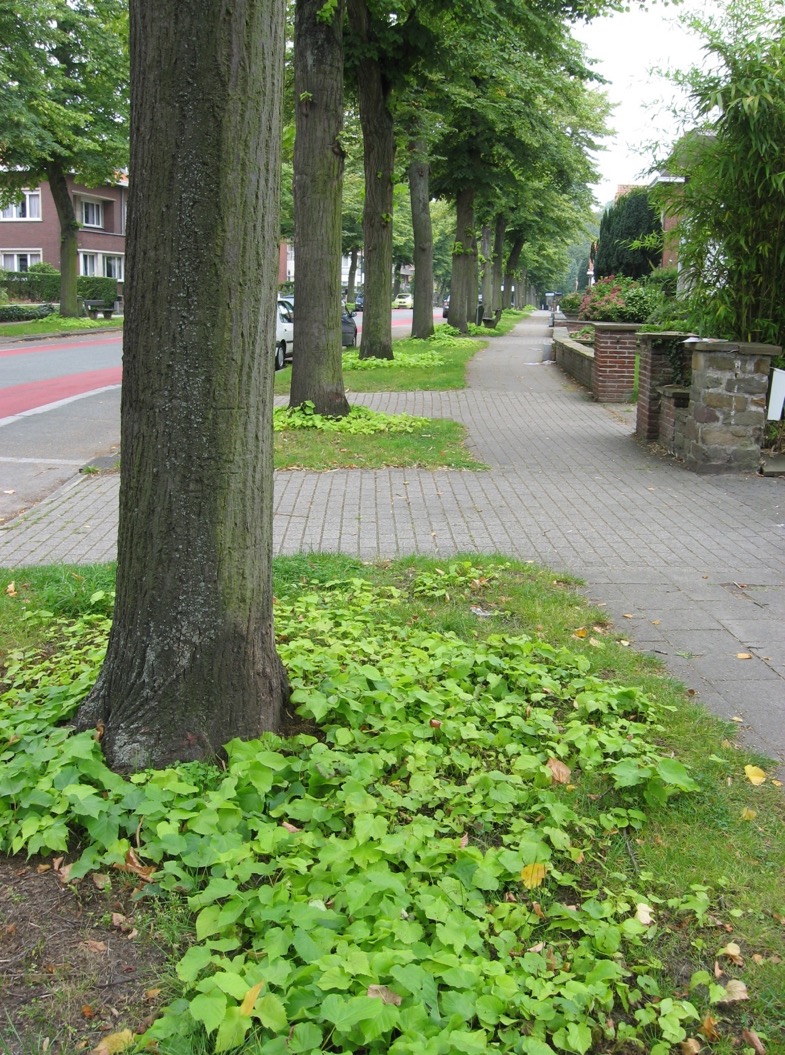 [Speaker Notes: Tilia platyphyllos (Malvaceae)


Mechelen, dreef (Ridder Dessainlaan) naar de ingang van het Vrijbroekpark.]
Adventieve vertakking: heksenbezems
Larix decidua (Pinaceae)
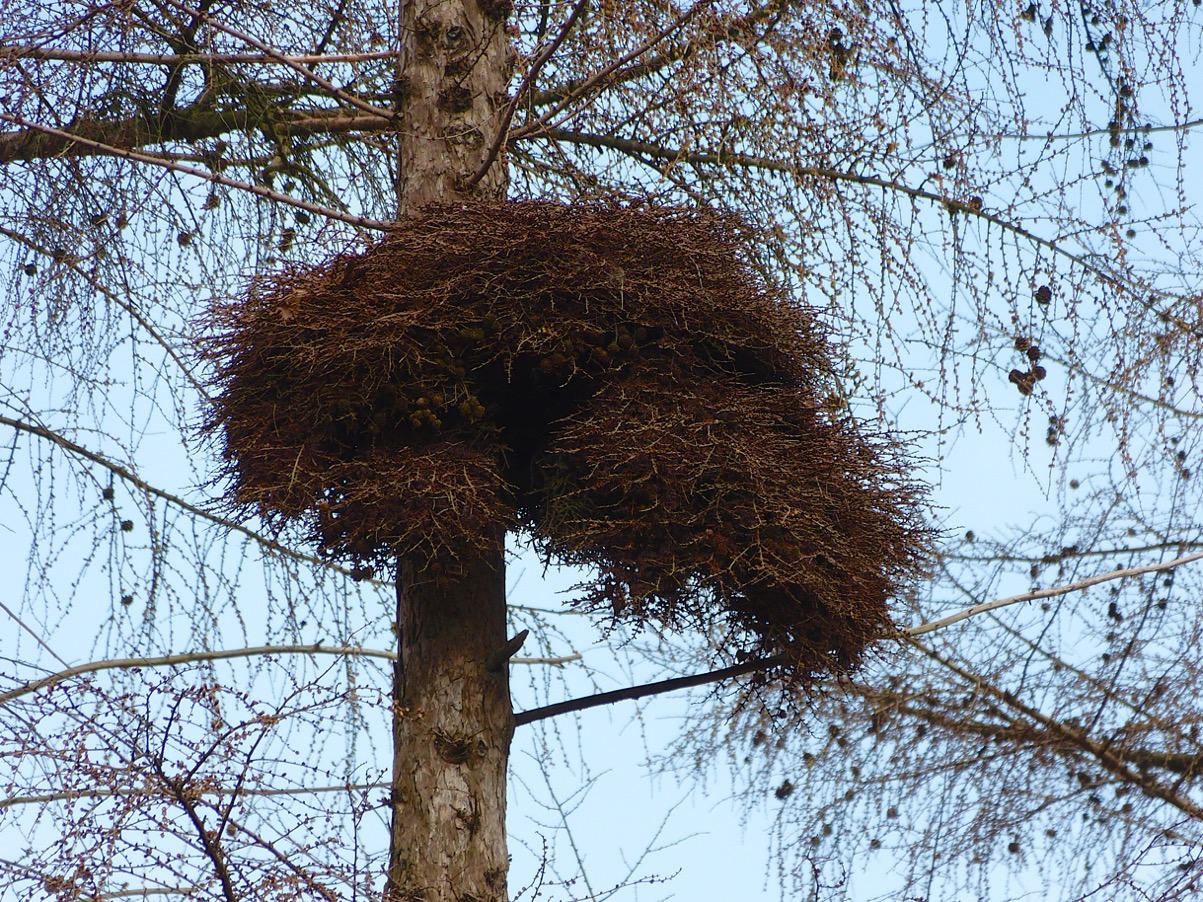 [Speaker Notes: Larix decidua (Pinaceae)


Meestal worden deze superdichte vertakkingen veroorzaakt door een aantasting met bepaalde Fungi.]
Betula pubescens (Betulaceae)
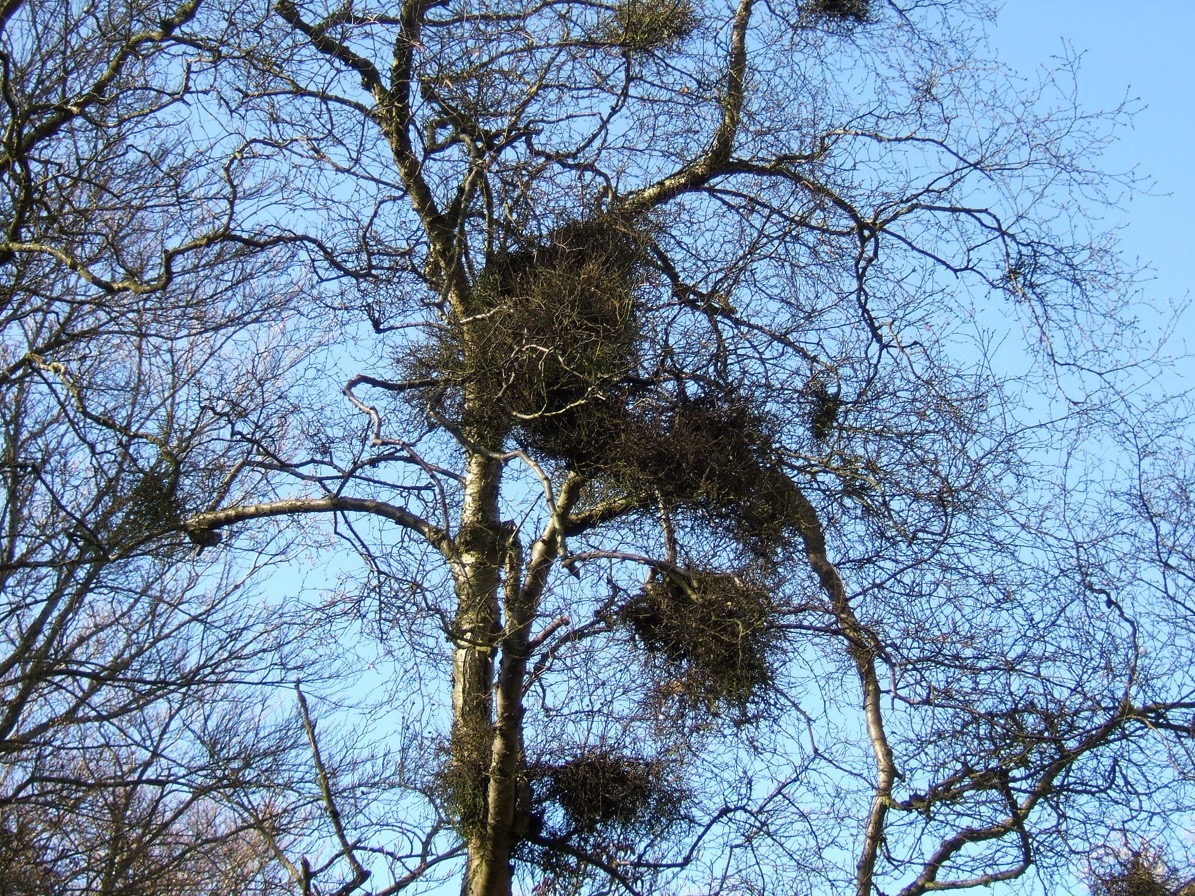 [Speaker Notes: Betula pubescens (Betulaceae)


Dergelijke heksenbezems worden actief opgespoord (en vermeerderd) door amateurs van planten met dwerggroei, bv. voor rotstuinen.]
Vertakking: enkele bijzondere patronen
Monopodiale vertakking1. Monopodiale stengelHet topmeristeem blijft doorgroeien, en vormt de hele hoofdas, de zijtakken groeien gewoon zijdelings uit (zoals bv. bij de meeste naaldbomen).
Araucaria heterophylla (Araucariaceae)
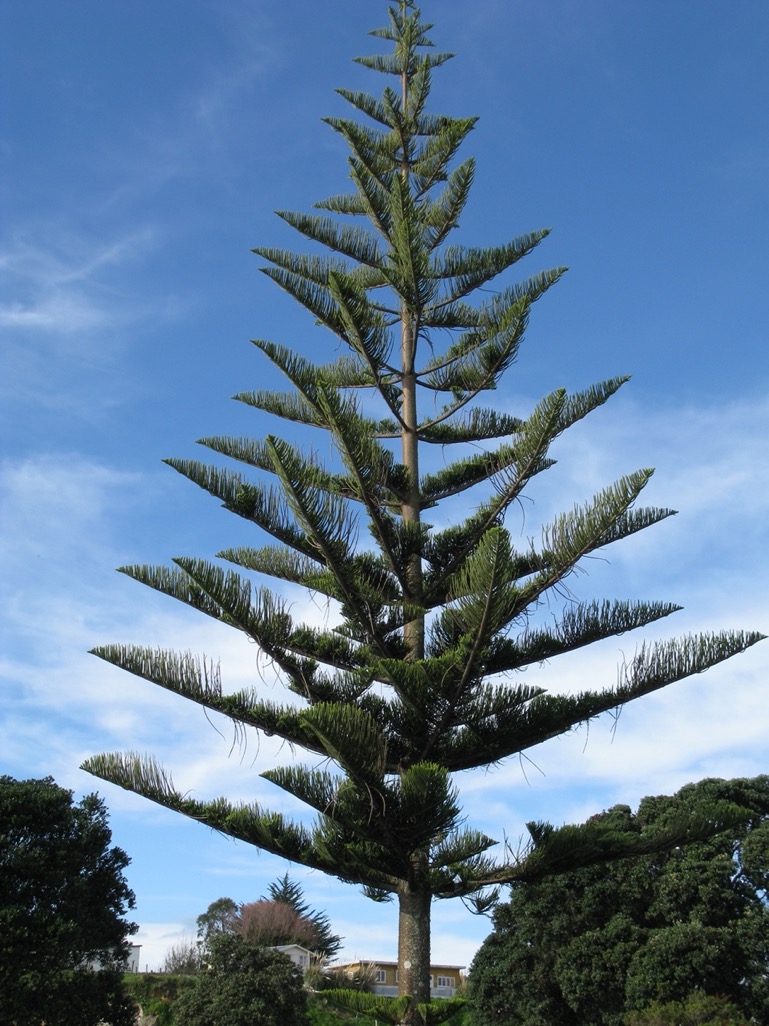 [Speaker Notes: Araucaria heterophylla (Araucariaceae)


De meeste Gymnospermen vertonen een topmeristeem met permanente, doorlopende groei, met als gevolg de vorming van kaarsrechte stammen.]
Alnus glutinosa (Betulaceae)
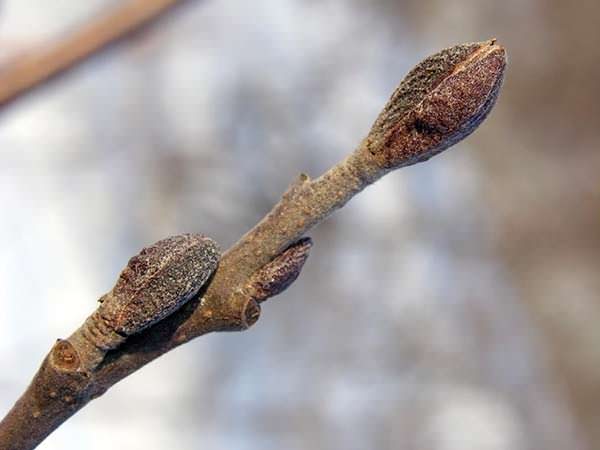 [Speaker Notes: Alnus glutinosa (Betulaceae)


Topfragment van een takje, met twee laterale okselknoppen (en het litteken van hun afgevallen bractee), maar het takje eindigt in een goed ontwikkelde eindknop: monopodiale groei.]
Quercus robur (Fagaceae)
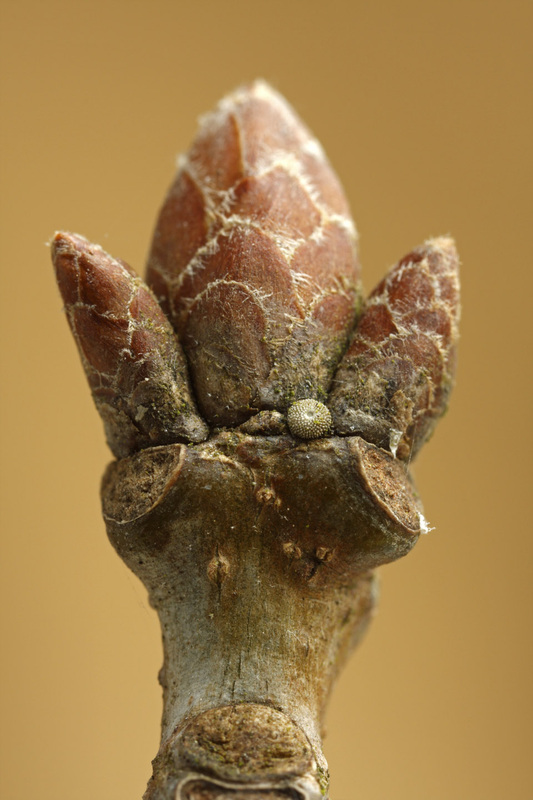 [Speaker Notes: Quercus robur (Fagaceae)


Ook alle eiken vertonen monopodiale groei, met een zware eindknop, en (hier zichtbaar) twee laterale okselknoppen, ook weer elk met het litteken van hun afgevallen bractee. 

Let op het (prachtige) eitje, afgezet door een Eikenpage…]
Sympodiale vertakking2. Sympodiale stengel Het topmeristeem heeft een beperkte groei, en verdroogt, of zet zich om tot bloemgestel of tot een homologe structuur, vaak in pseudolaterale positie. De groei wordt dan verdergezet door het uitgroeien van de okselknop van het hoogste blad. De schijnbare “hoofdas” wordt dus gevormd door een opeenvolgende reeks delen van zijassen (zoals bij Linde, Berk, Druif, en talrijke andere voorbeelden).
Vitis vinifera (Vitaceae)
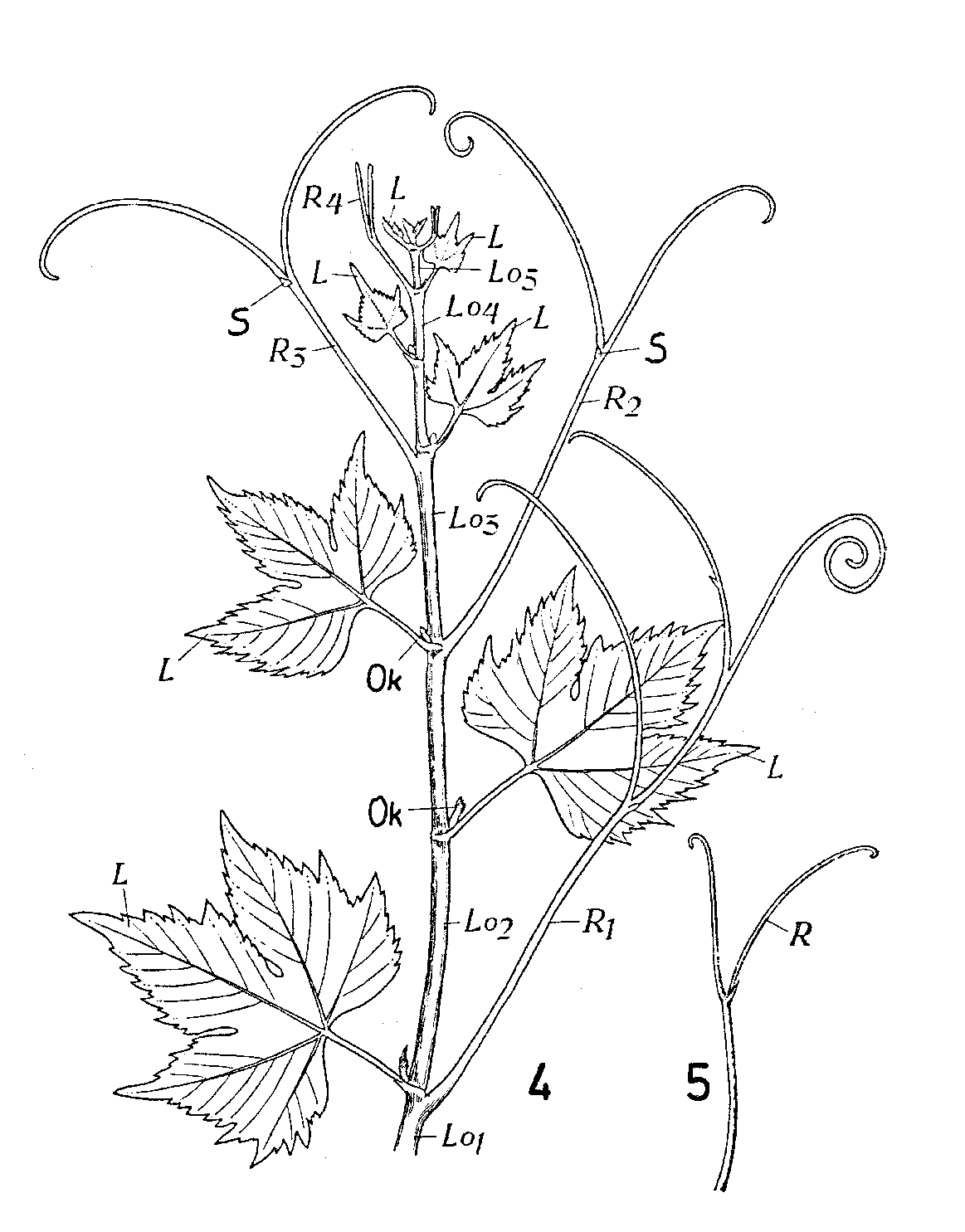 [Speaker Notes: Vitis vinifera (Vitaceae)


4-5. Sympodiale stengel, en detail van een vertakte stengelrank 

	L : loofblad 
	Lo 1, 2,3, … : (zij)stengel van 1e, 2e, 3e, … orde 
	Ok : okselknop 
	R 1, 2, 3, … : terminaal stengeldeel van 1e, 2e, 3e, … orde, omgevormd tot rank 
	S : schutblad (bractee)]
Vitis vinifera (Vitaceae)
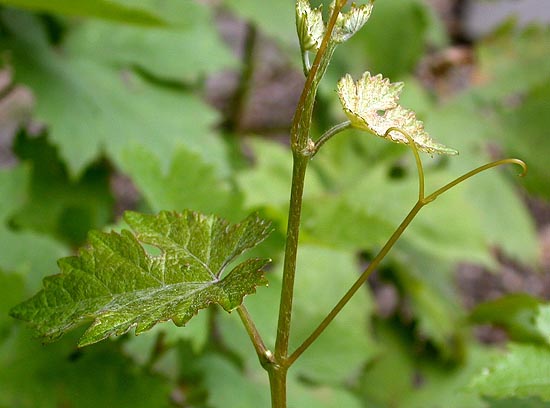 [Speaker Notes: Vitis vinifera (Vitaceae)


Kenmerkend voor veel sympodiale stengels is de aanwezigheid van een bloemgestel (of een homoloog, zoals hier : een vertakte stengelrank) tegenover een blad.  “Leaf-opposed inflorescences” !]
Fumaria capreolata (Papaveraceae)
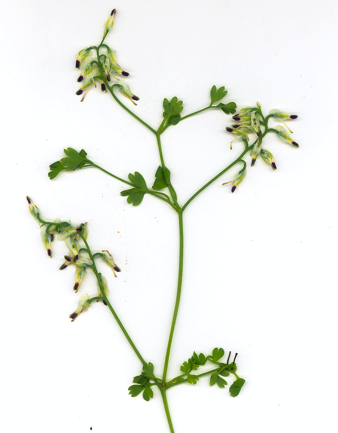 [Speaker Notes: Fumaria capreolata (Papaveraceae)


Kenmerkend voor veel sympodiale stengels is de aanwezigheid van een bloemgestel tegenover een blad.  
“Leaf-opposed inflorescences” !]
Betula corylifolia (Betulaceae)
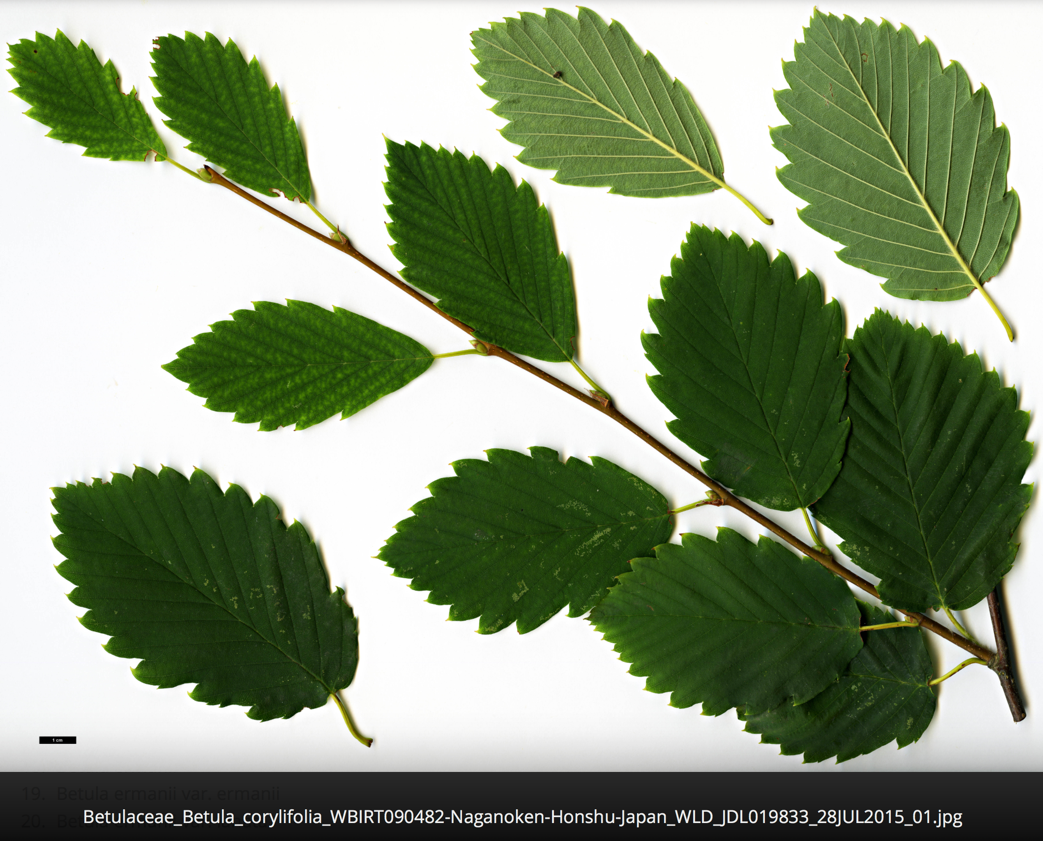 [Speaker Notes: Betula corylifolia (Betulaceae)


Langlot, met verspreide bladstand.]
Betula corylifolia (Betulaceae)
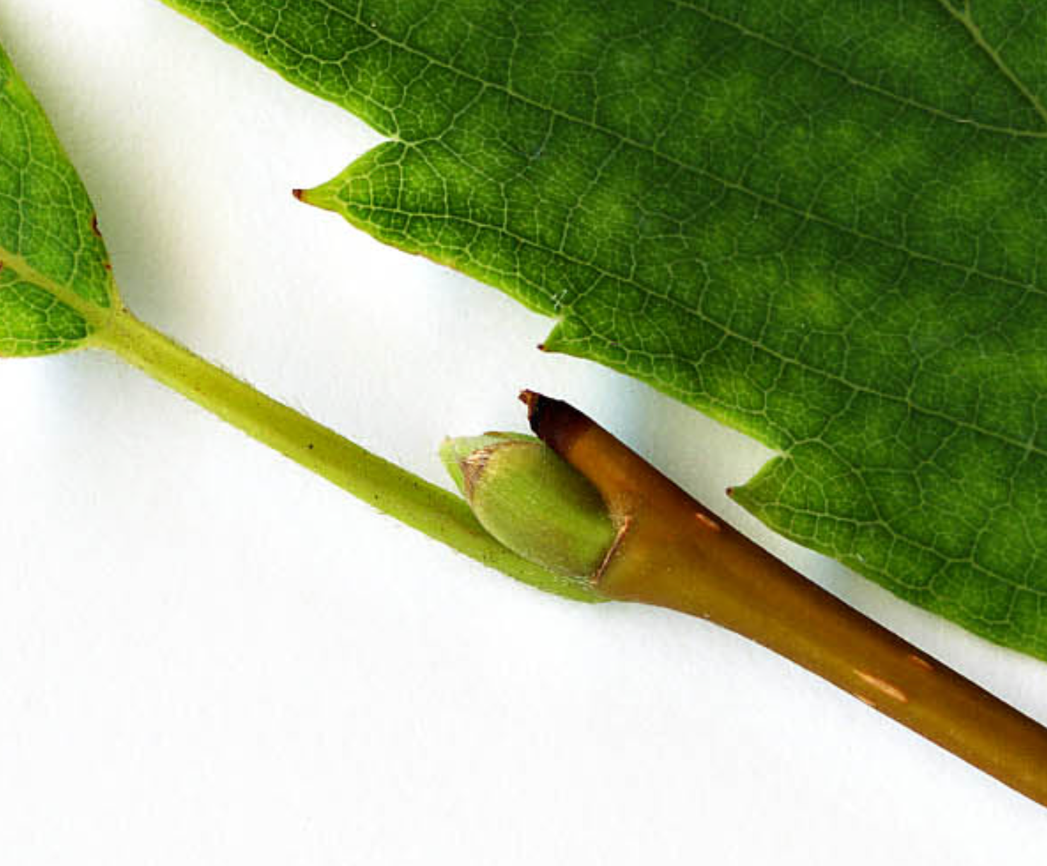 [Speaker Notes: Betula corylifolia (Betulaceae)


De top van dit langlot eindigt “blind”, het topmeristeem sterft af, en de groei zal volgende lente worden verdergezet door de okselknop van het hoogste blad: sympodiale groei.]
Carpinus faginea (Betulaceae)
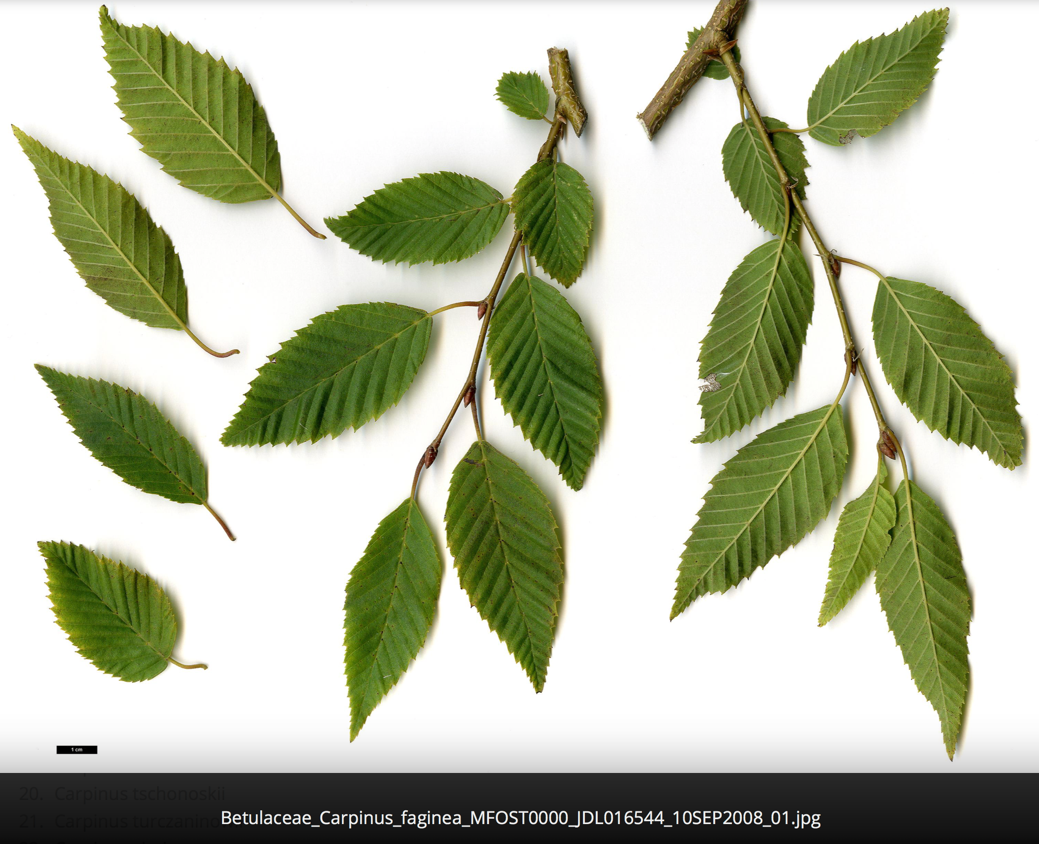 [Speaker Notes: Carpinus faginea (Betulaceae)


Twee langloten, met verspreide bladstand.]
Carpinus faginea (Betulaceae)
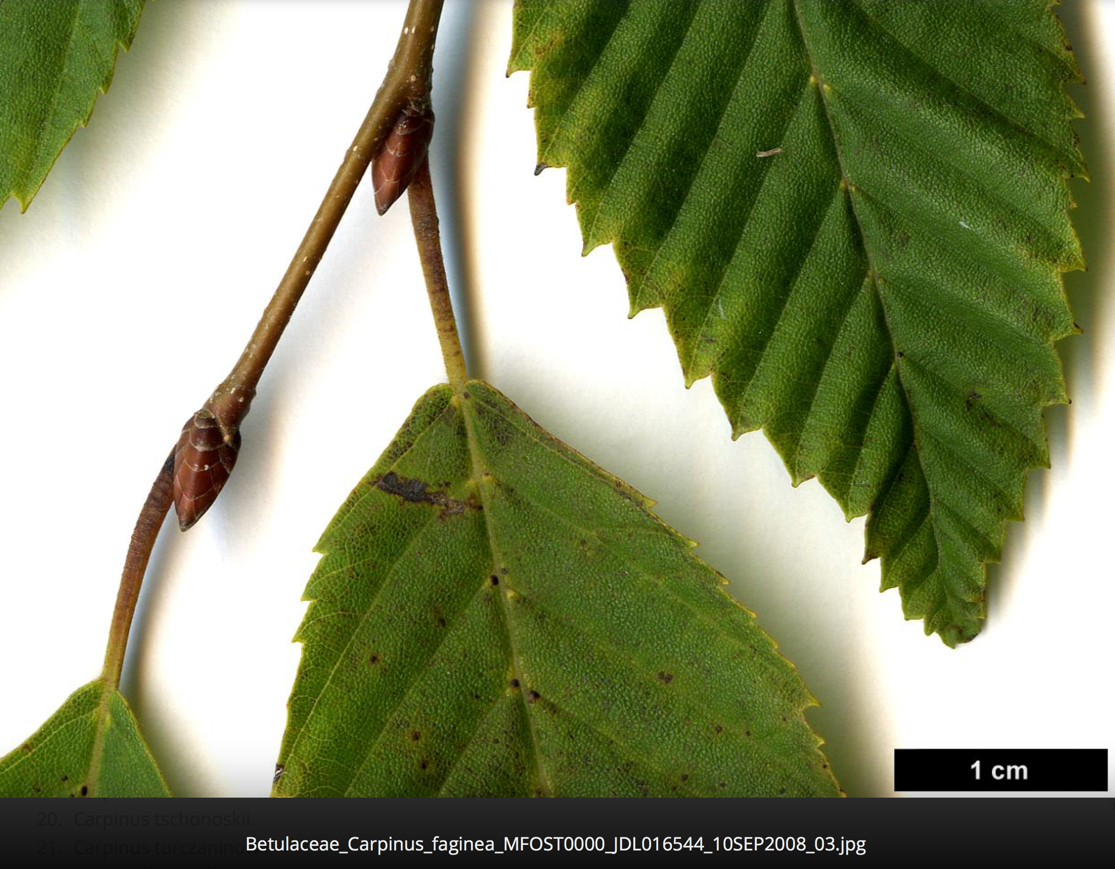 [Speaker Notes: Carpinus faginea (Betulaceae)


De stengeltop is nog net waarneembaar als een klein bruin spitsje, en de okselknop van het hoogste blad is klaar om de groei over te nemen.]
Castanea alnifolia (Fagaceae)
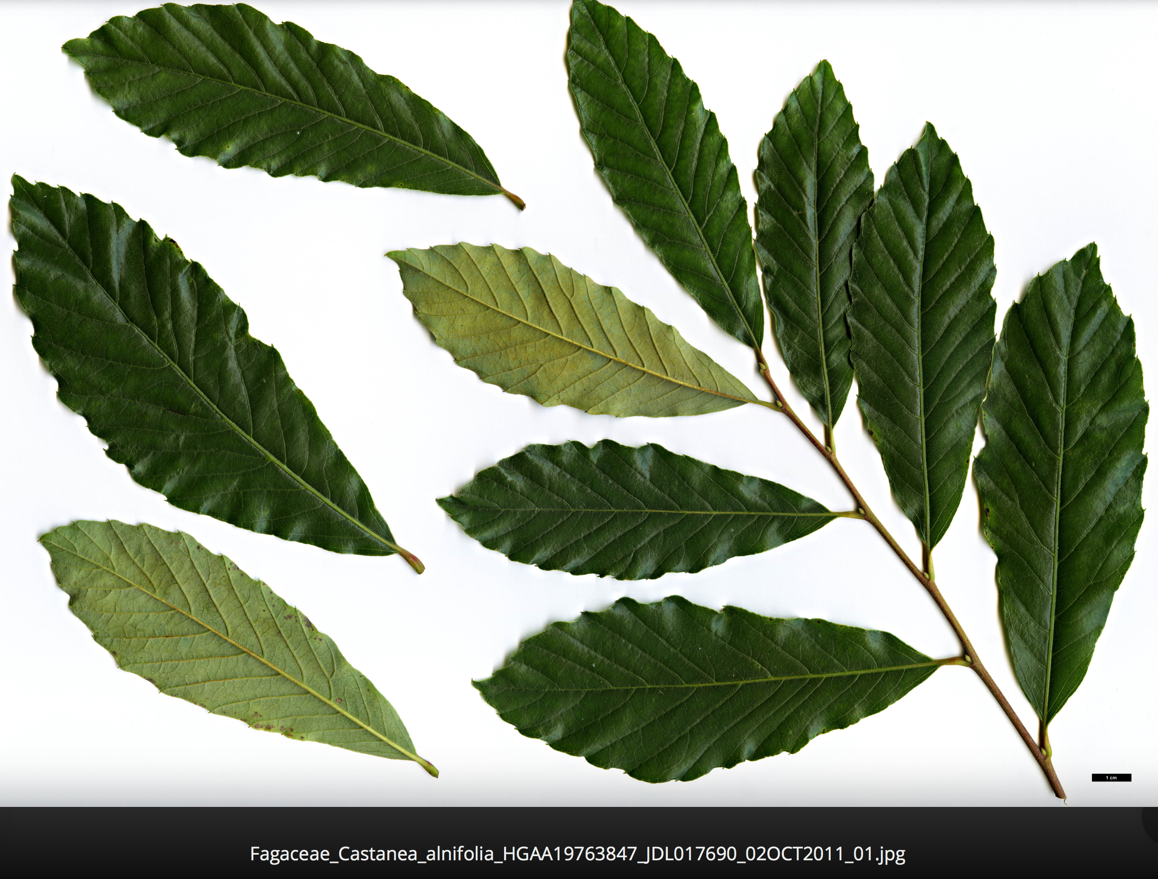 [Speaker Notes: Castanea alnifolia (Fagaceae)


Langlot, met verspreide bladstand.]
Castanea alnifolia (Fagaceae)
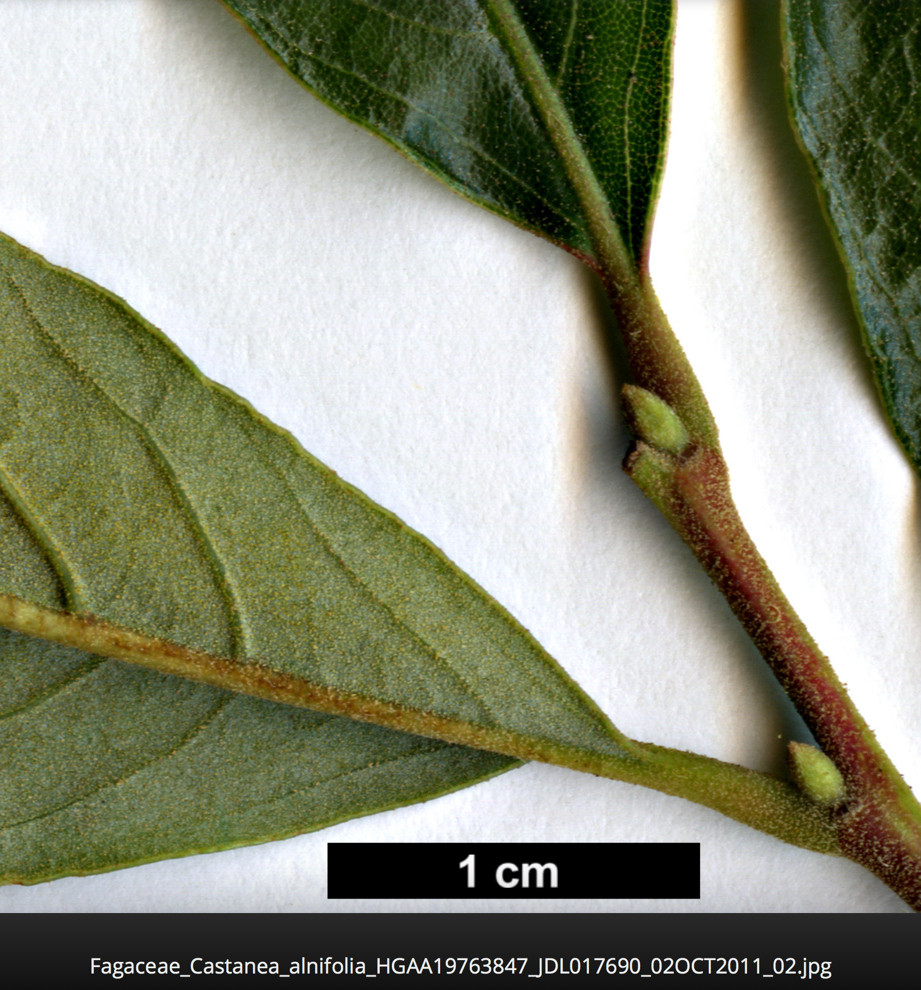 [Speaker Notes: Castanea alnifolia (Fagaceae)


De stengeltop is hier waarneembaar als een klein groen stompje, gelegen naast de okselknop van het hoogste blad.]
Cornus controversa (Cornaceae)
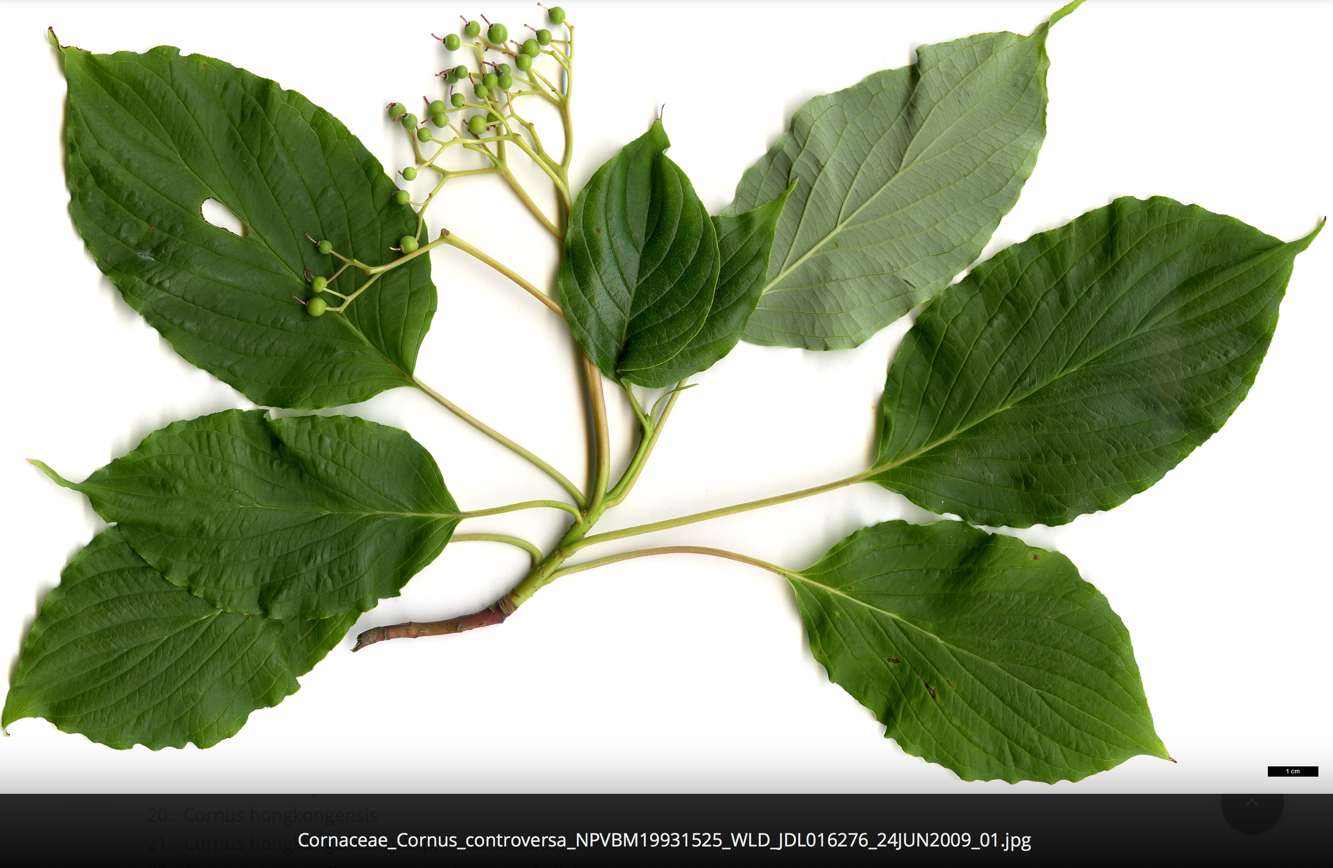 [Speaker Notes: Cornus controversa (Cornaceae)


Een wat ongewone soort Kornoelje, met verspreide bladstand. 
Het bloemgestel wordt terminaal aangelegd, op een zware, licht bruine bloeistengel.]
Cornus controversa (Cornaceae)
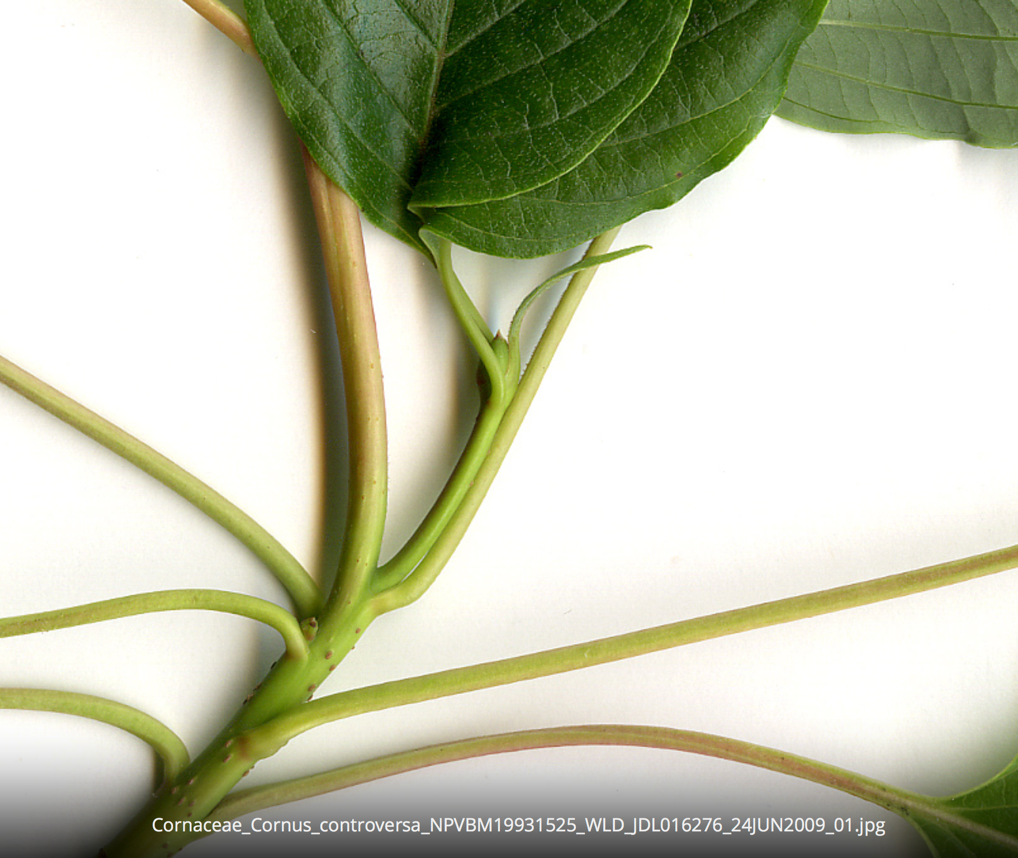 [Speaker Notes: Cornus controversa (Cornaceae)


Rechts van deze bloeistengel zien we een bladsteel, met haar okselknop die is uitgegroeid tot een zijtakje, dat de groei van de oorspronkelijke hoofdas in dezelfde richting zal verderzetten.]
Nothofagus dombeyi (Nothofagaceae)
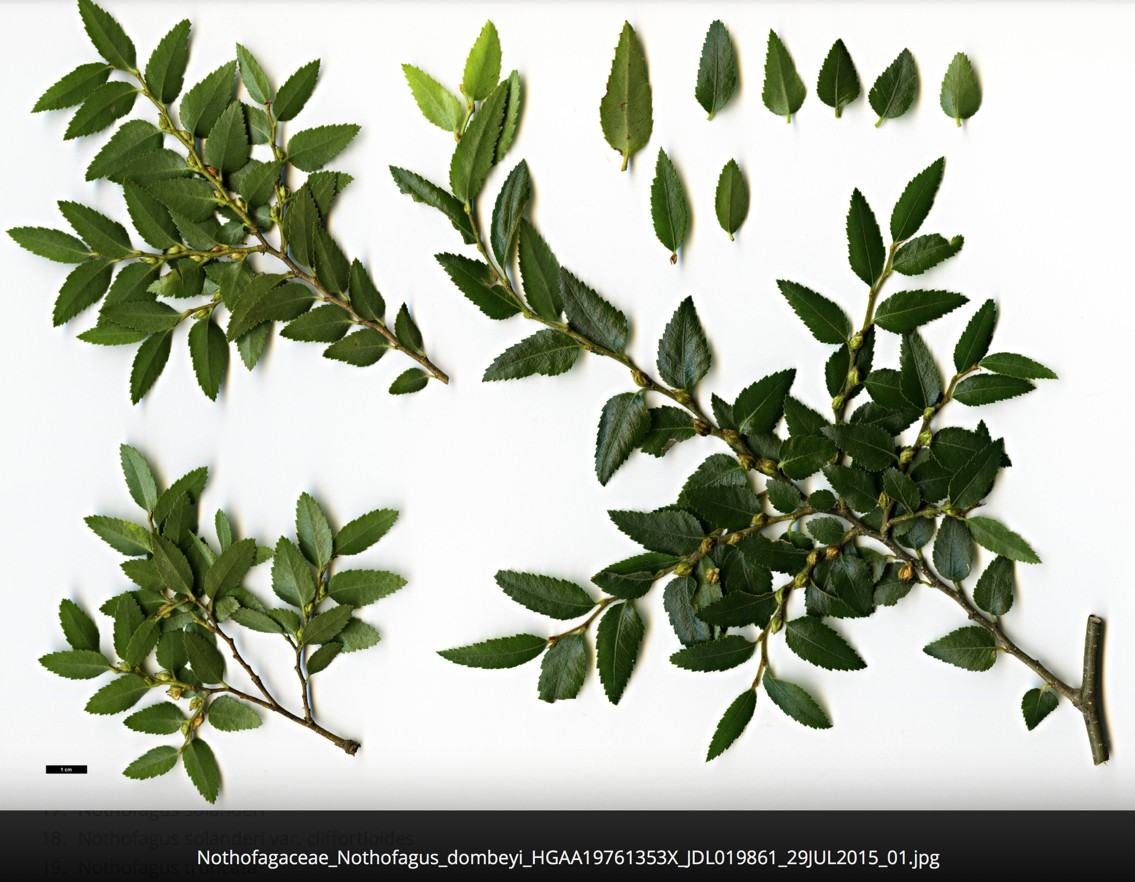 [Speaker Notes: Nothofagus dombeyi (Nothofagaceae)


Langloten met verspreide bladstand. 
Opmerkelijk bij Nothofagus is de relatieve uitgroei van de zijtakjes: van proximaal korter naar distaal langer.]
Nothofagus dombeyi (Nothofagaceae)
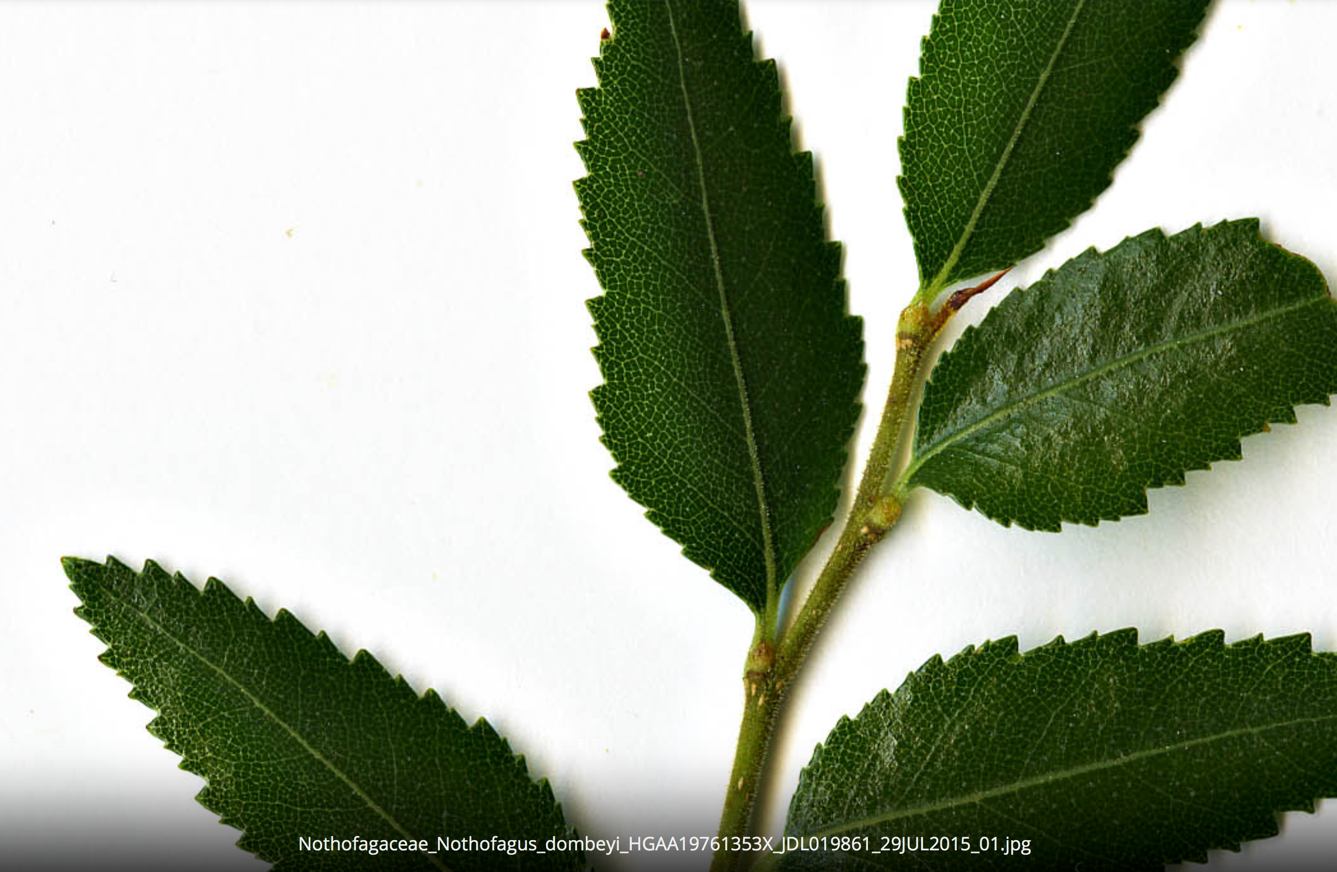 [Speaker Notes: Nothofagus dombeyi (Nothofagaceae)


Ook hier groeit de stengeltop niet uit, ze eindigt in een bruin stompje met nog een zeer zwak ontwikkeld blaadje. 
De okselknop van het hoogste blad zal de groei in dezelfde richting verderzetten.]
Phytolacca acinosa (Phytolaccaceae)
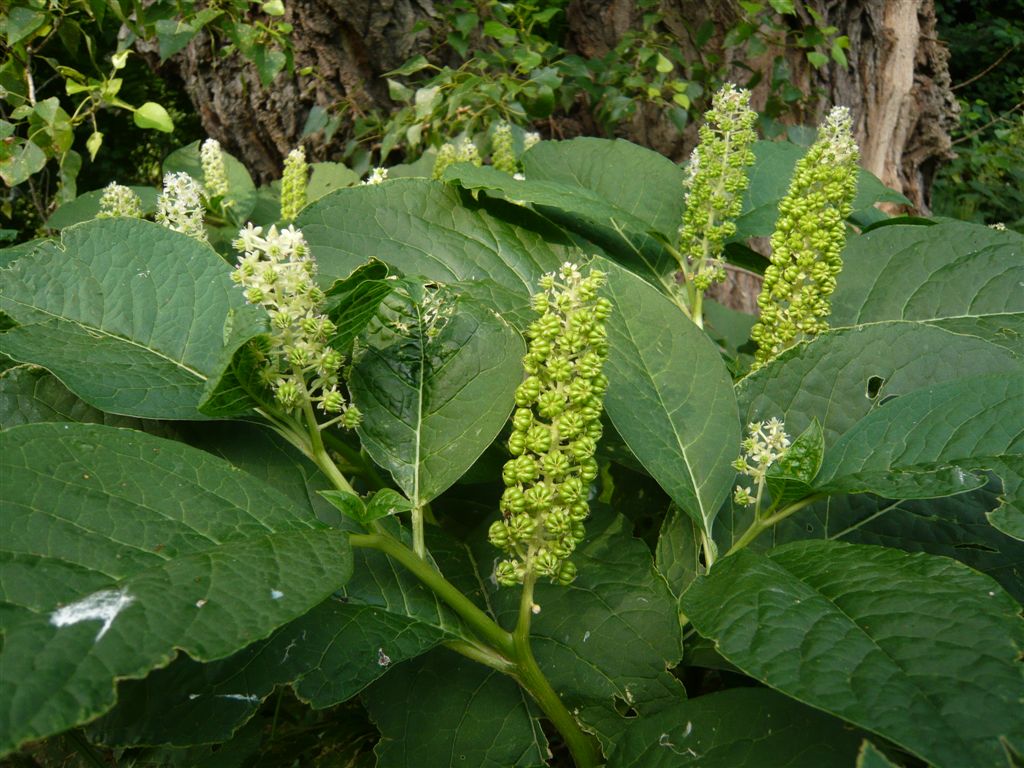 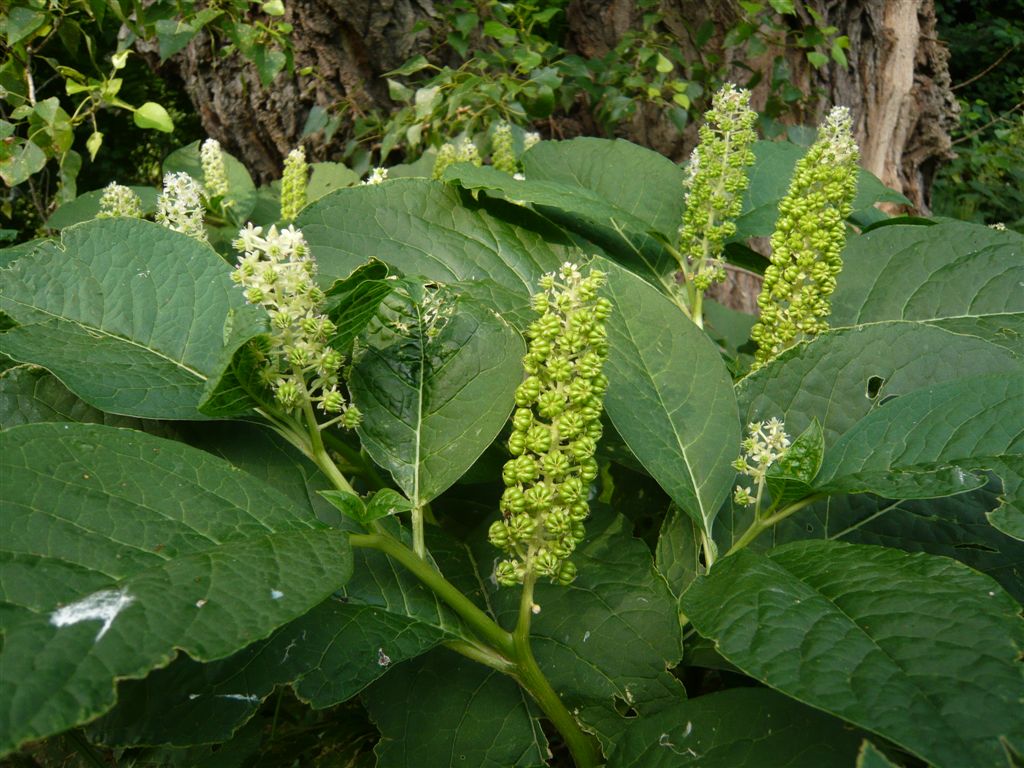 [Speaker Notes: Phytolacca acinosa (Phytolaccaceae)


Een zeer fraai voorbeeld van “leaf-opposed inflorescences”, met de okselknop van dit blad die de groei in de richting van de oorspronkelijke hoofdas verderzet.]
Phytolacca acinosa (Phytolaccaceae)
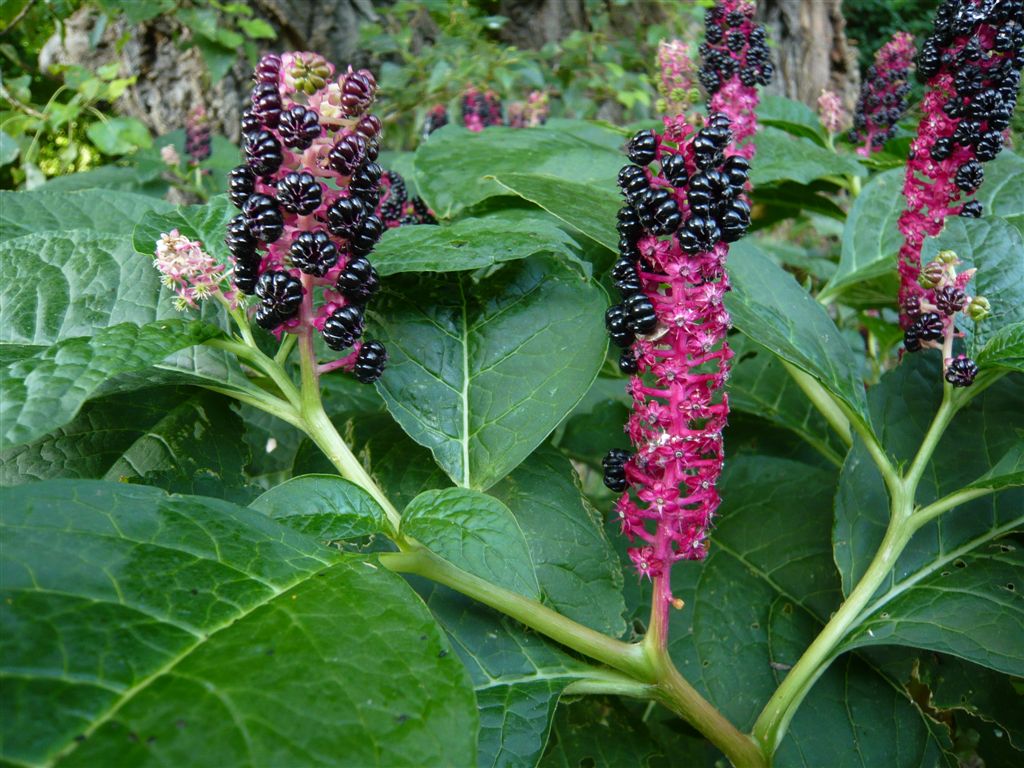 [Speaker Notes: Phytolacca acinosa (Phytolaccaceae)


Ook in vruchttoestand blijft dit fenomeen zeer goed waarneembaar.]
Platanus orientalis (Platanaceae)
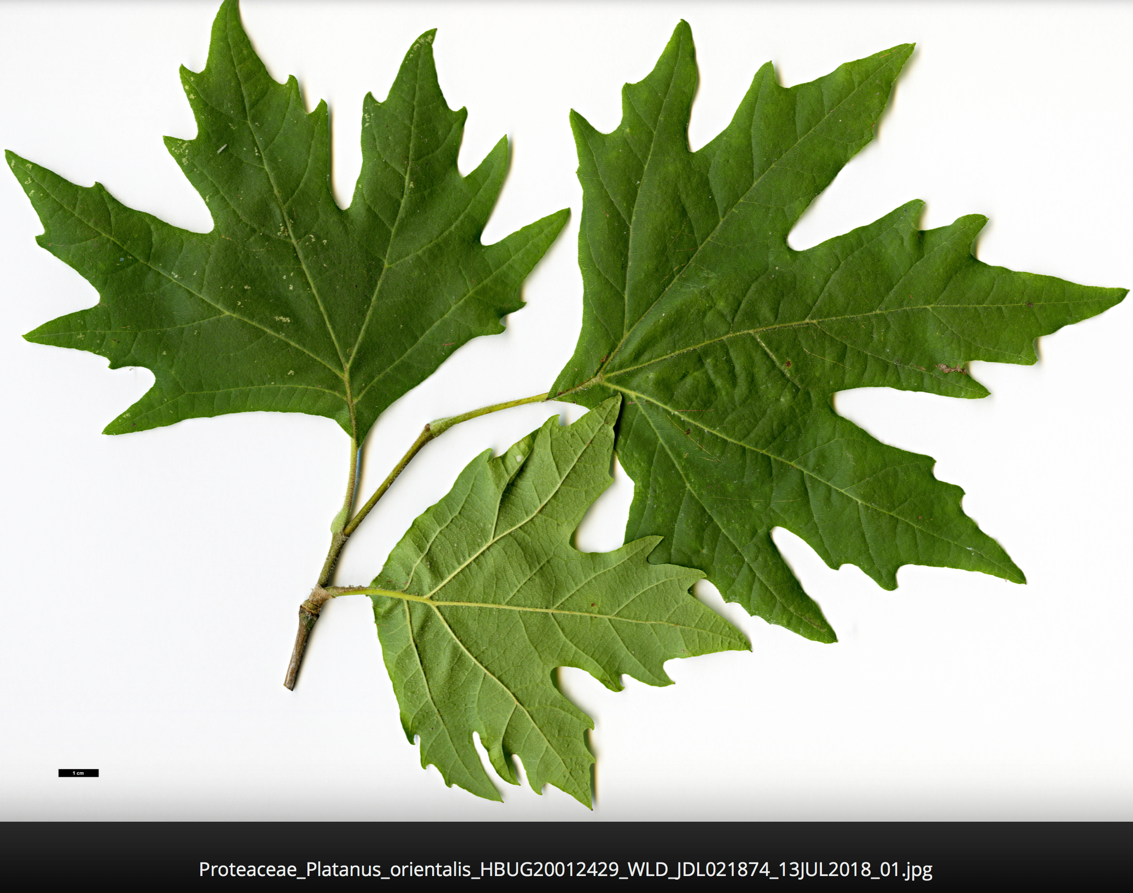 [Speaker Notes: Platanus orientalis (Platanaceae)


Bij Platanus is een extra fenomeen waarneembaar: de kapvormige uitgroei van de holle bladbasis over de okselknop heen.]
Platanus orientalis (Platanaceae)
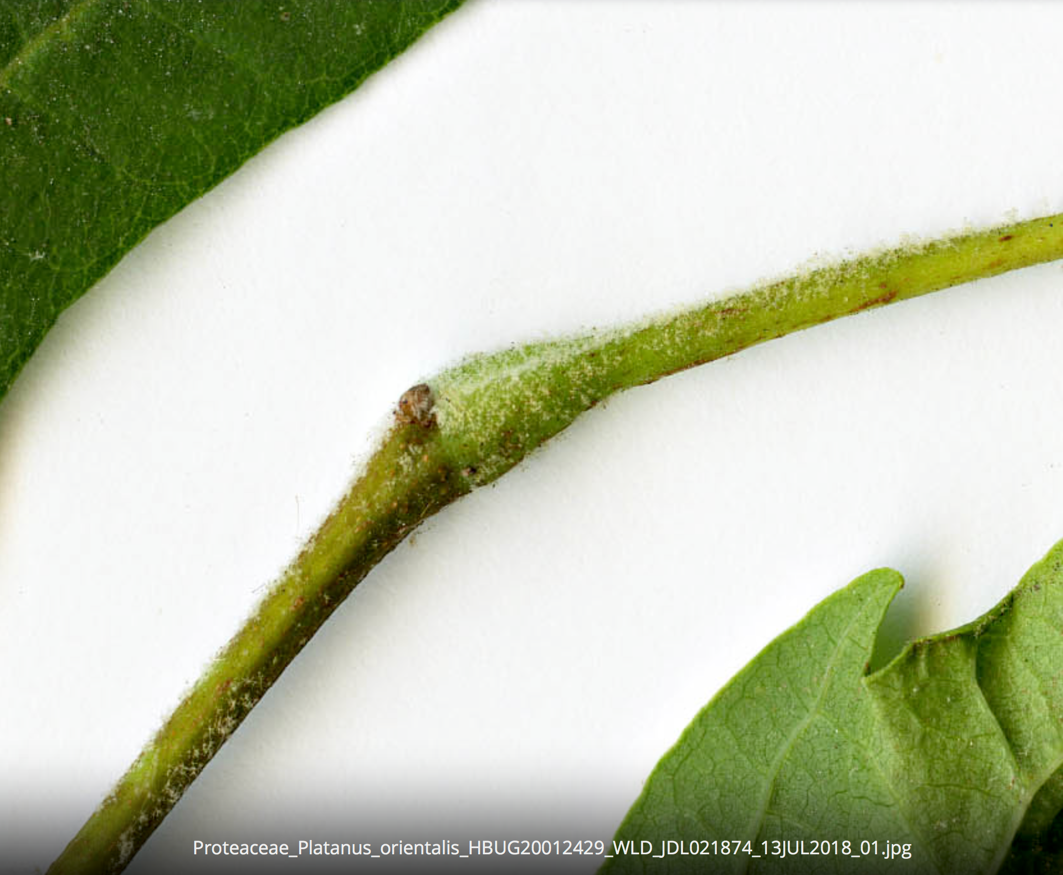 [Speaker Notes: Platanus orientalis (Platanaceae)


Het kleine bruine knopje is de eigenlijke, geaborteerde stengeltop. 
De bladsteelbasis is verbreed, hol en kapvormig, en omsluit de (verborgen) okselknop, die volgende lente de groei sympodiaal zal verderzetten.]
Poliothyrsis sinensis (Salicaceae)
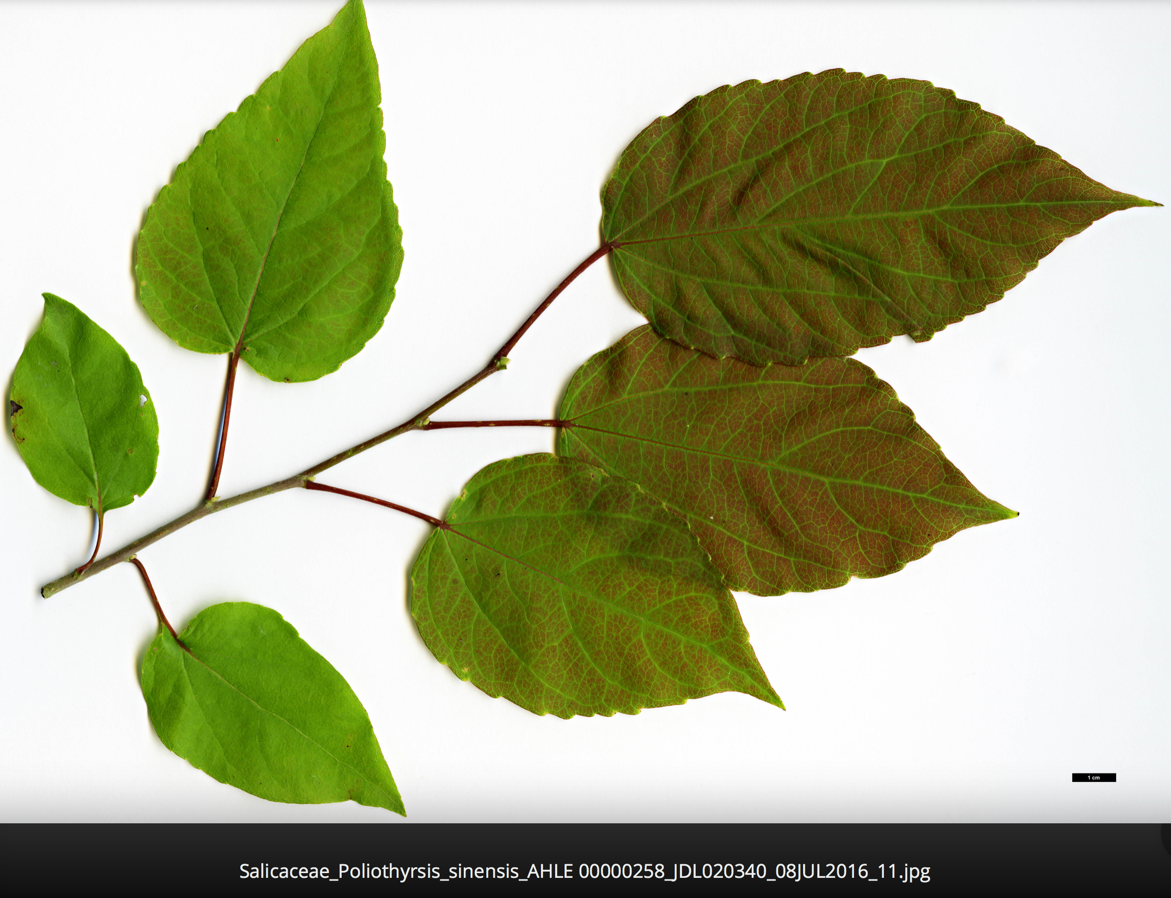 [Speaker Notes: Poliothyrsis sinensis (Salicaceae)


Langlot met verspreide bladstand.]
Poliothyrsis sinensis (Salicaceae)
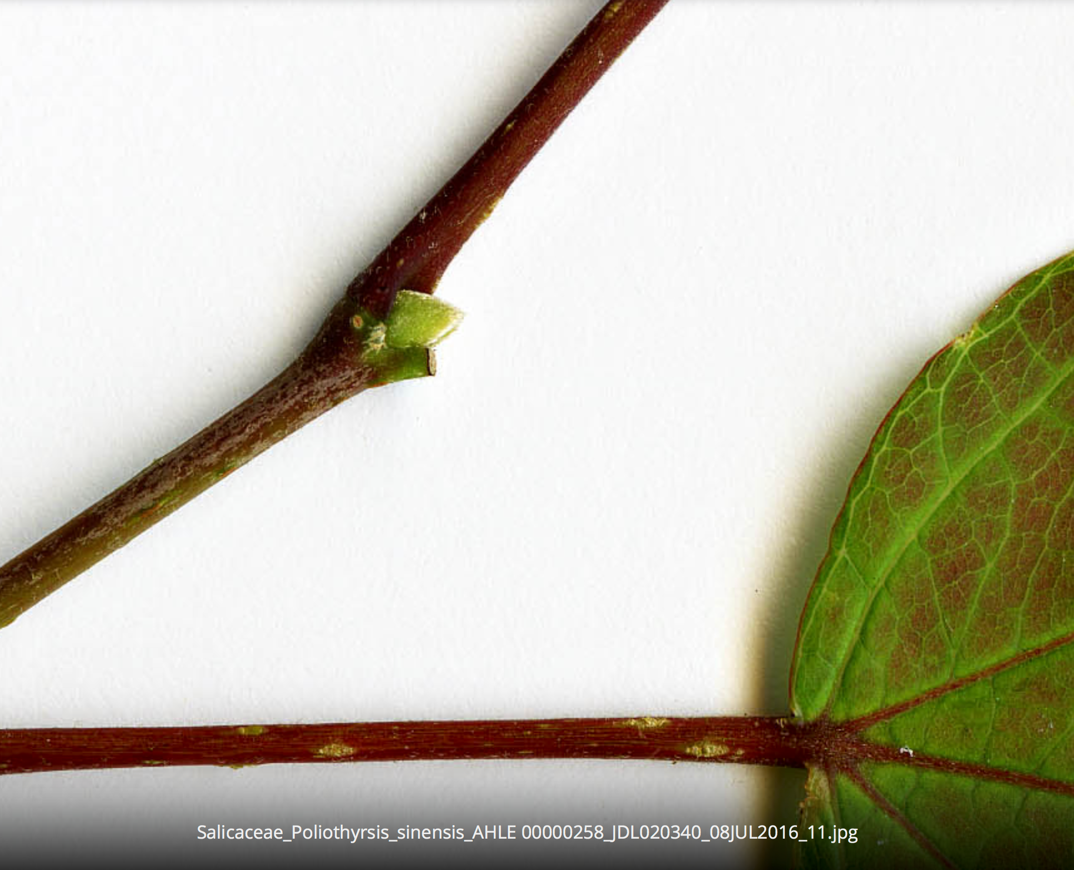 [Speaker Notes: Poliothyrsis sinensis (Salicaceae)


De stengeltop is hier waarneembaar als een klein groen stompje, gelegen naast de okselknop van het hoogste blad.]
Saururus cernuus (Saururaceae)
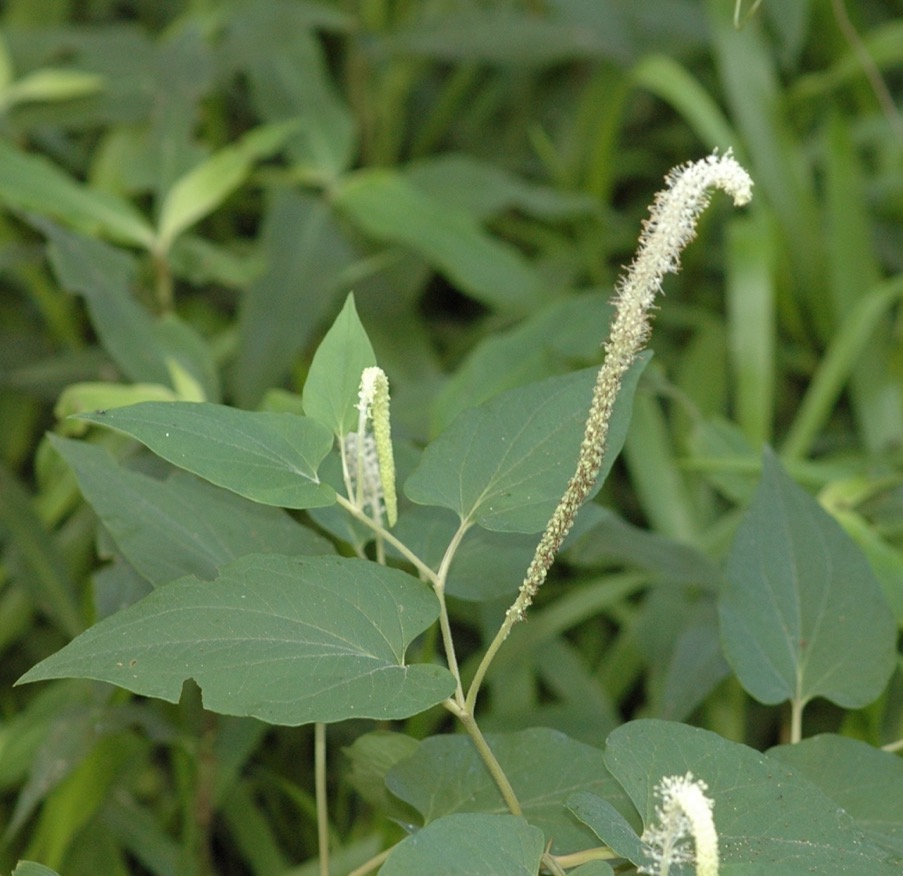 [Speaker Notes: Saururus cernuus (Saururaceae)


Het welbekende fenomeen: een “leaf-opposed inflorescence”…]
Terminalia catappa (Combretaceae)
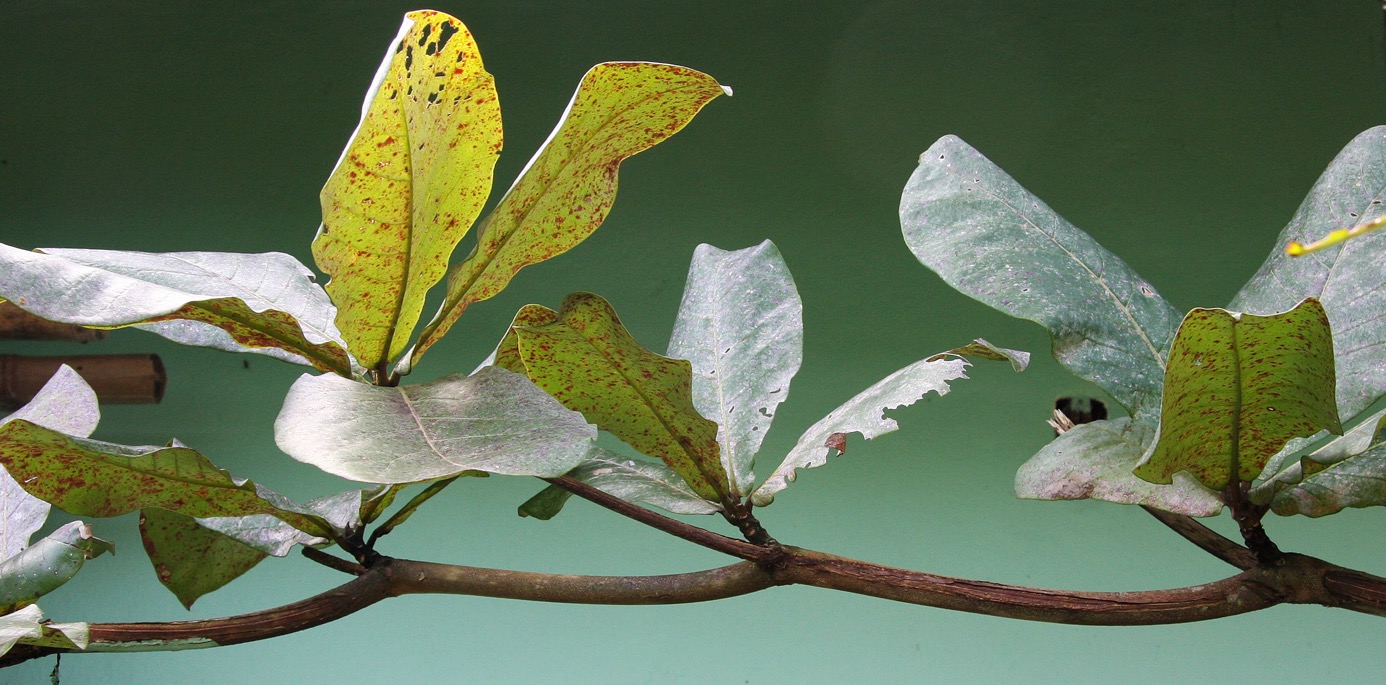 [Speaker Notes: Terminalia catappa (Combretaceae)


Een welbekende boom langs de tropische stranden in Indonesië, door haar zeer karakteristieke groei beantwoordend aan het architectuurmodel van Aubréville. 

De hoofdas groeit monopodiaal uit (hier niet zichtbaar), met ritmische vorming van zijtakken (hier niet zichtbaar). 
Elke zijtak groeit orthotroop uit met vorming van een lang internodium met een eindstandig rozet van bladeren en laterale aanleg van bloemgestellen. Dit rozet groeit verder uit tot een langlevend kortlot. 

Twee of meer okselknoppen van de laagste bladeren van dit oorspronkelijke rozet zijn intussen ook uitgegroeid tot een lang internodium, en hier wordt het boven beschreven patroon telkens herhaald.]
MetatopieënDeze verschuivingen en/of vergroeiingen van bracteeën en zijassen zijn vrij algemeen waarneembaar, maar meestal niet zeer eenvoudig interpreteerbaar. Bij de meer complexe patronen zijn vaak ontogenetische studies vereist om de patronen goed te kunnen herkennen.  Metatopieën zijn frequent aanwezig in de bloeiregio, minder in de vegetatieve regio.  Twee belangrijke patronen kunnen worden onderscheiden:
Recaulescentiea) recaulescentie, waarbij de dragende bractee van de zijas “opgeschoven” is langs deze eigen zijas,
Bloemgestellen, algemene structuur
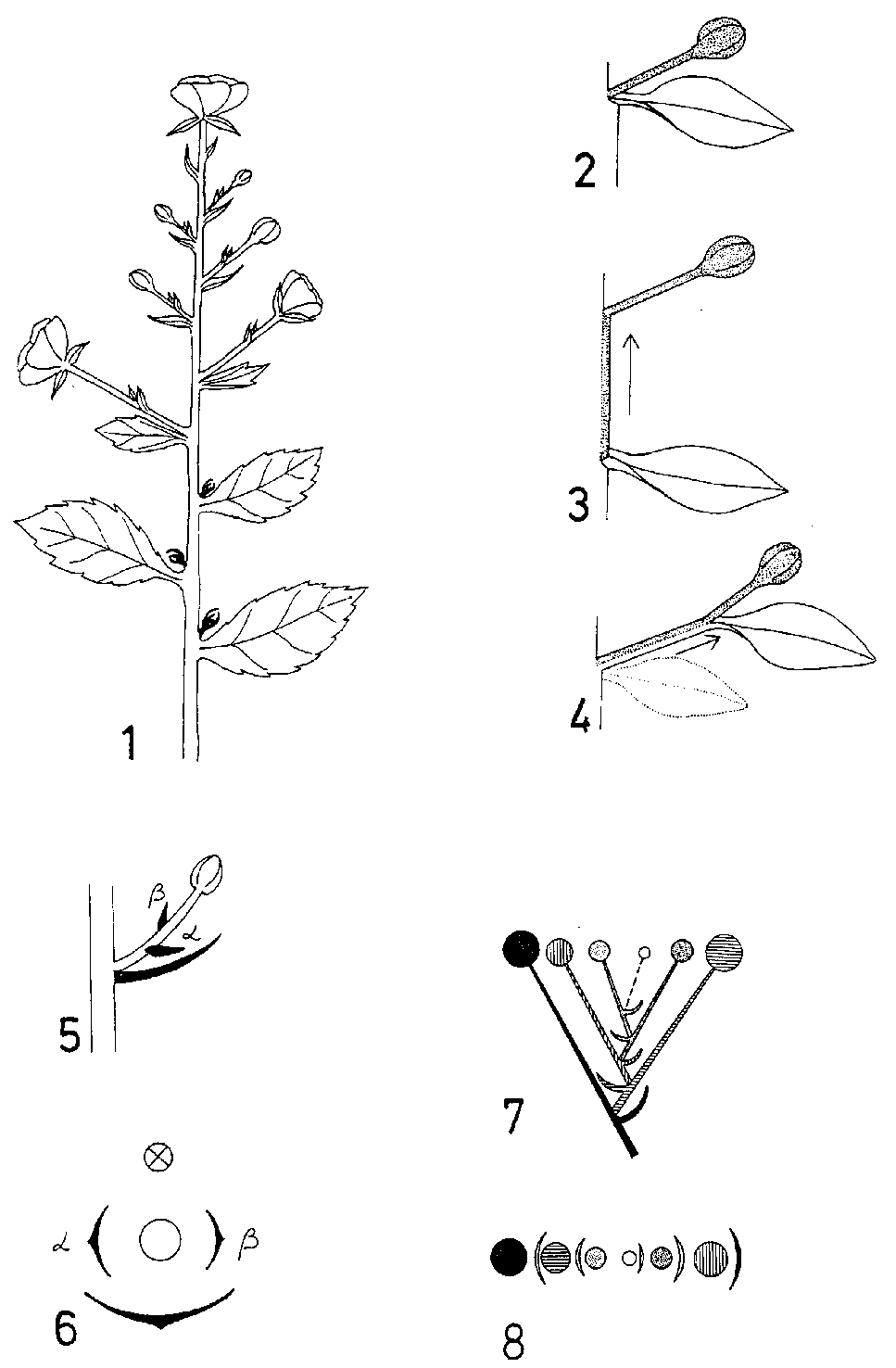 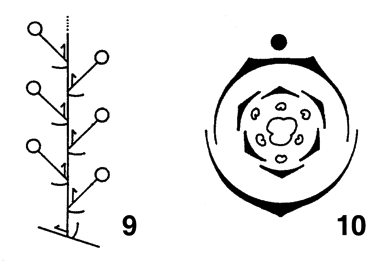 [Speaker Notes: Bloemgestellen, algemene structuren  (1-8 : orig. fig. De Pauw, 9-10 : naar Mebis 1978)


1. Gesloten bloemgestel met 6 laterale en 1 terminale bloem, elke laterale bloem met 2 steelblaadjes (bracteolen) op de bloemsteel.
2. Normale positie van een laterale bloem als ontwikkelde okselknop.
3. Opgeschoven positie, door concaulescentie.
4. Opgeschoven positie, door recaulescentie.

5-6. Laterale bloem (dicotyle plant), als uitgegroeide okselknop van een bractee, met 2 steelblaadjes : alfa (de laagste), en beta (de hoogste) (5 : zijzicht, 6 : bovenzicht), met te onderscheiden : hypo-, meso-, en epipodium.  

7-8. Bloemgesteltype: waaier, aan te treffen bij een aantal Monocotylen, door uitgroeien van de okselknop van elk profyl (7 : zijzicht, 8 : bovenzicht).

9. Zijzicht van een deelbloemgestel bij een aantal monocotyle plant. Een open bloeias met  laterale bloemen, elk met een profyl op de bloemsteel. 
10. Id., bloemdiagram, met bloeias, bractee, profyl, bloem (3-tallig : MC)]
Samolus valerandi (Primulaceae)
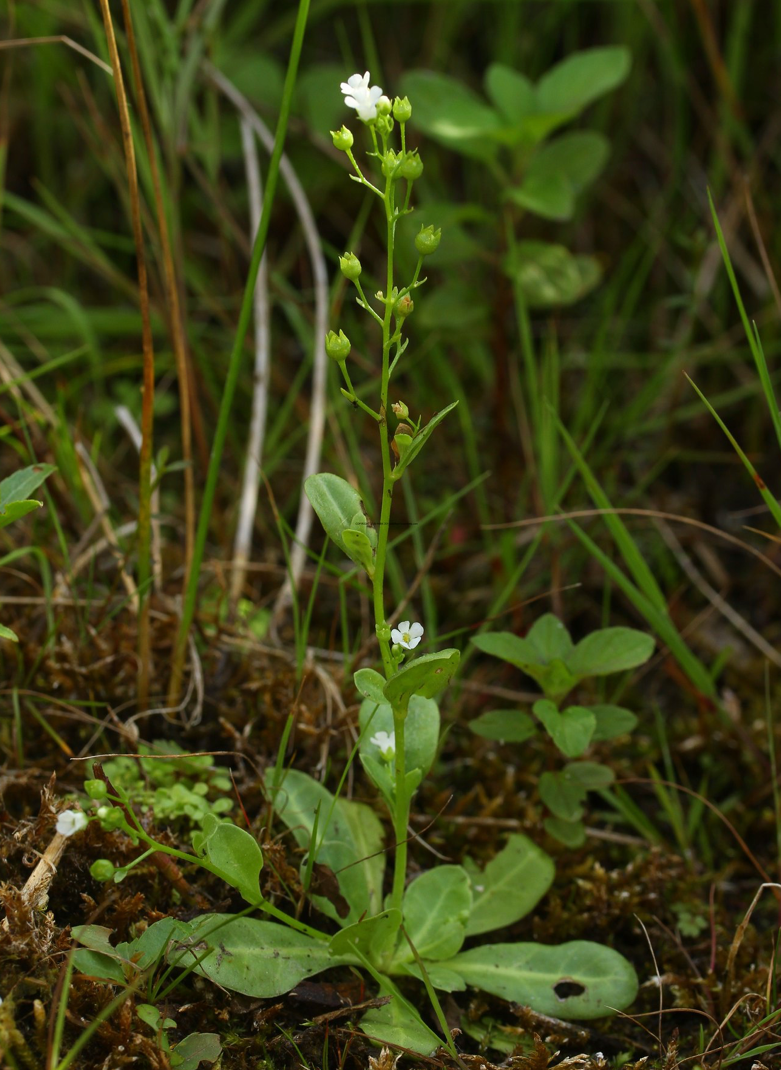 [Speaker Notes: Samolus valerandi (Primulaceae)


Het bloemgestel is meestal een tros van langgesteelde bloemen. 
Maar de bractee, die we verwachten aan de basis van elke bloemsteel, is “opgeschoven” langs de eigen bloemsteel tot ongeveer halverwege: recaulescentie.]
Recaulescentie bij Erica (Ericaceae)
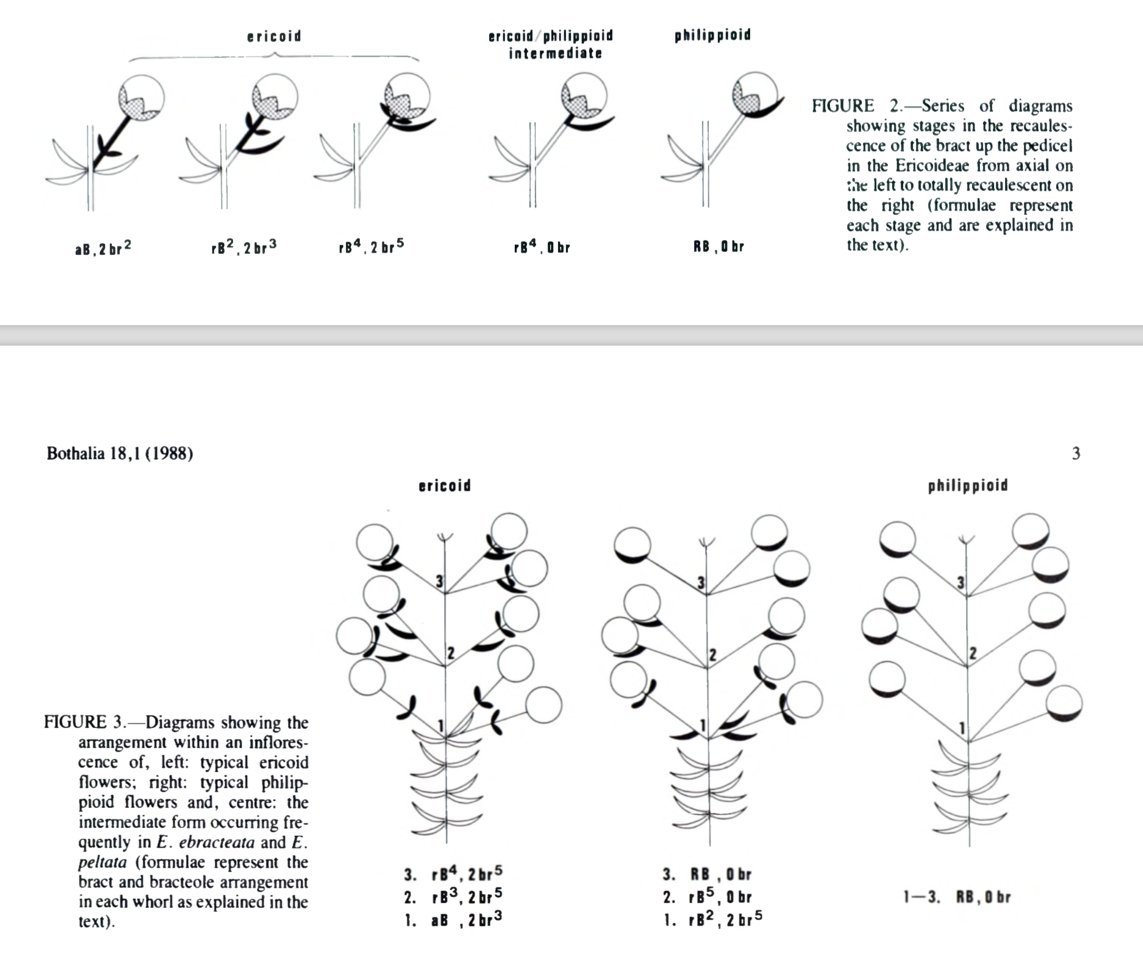 [Speaker Notes: Recaulescentie bij Erica (Ericaceae)


Op deze plaat wordt aangetoond dat tussen de “ericoïde” en “philippioïde” bloemtypes overgangsvormen aanwezig zijn, en beide genera worden nu verenigd onder Erica sensu lato.]
Recaulescentie bij Philippia (Ericaceae)
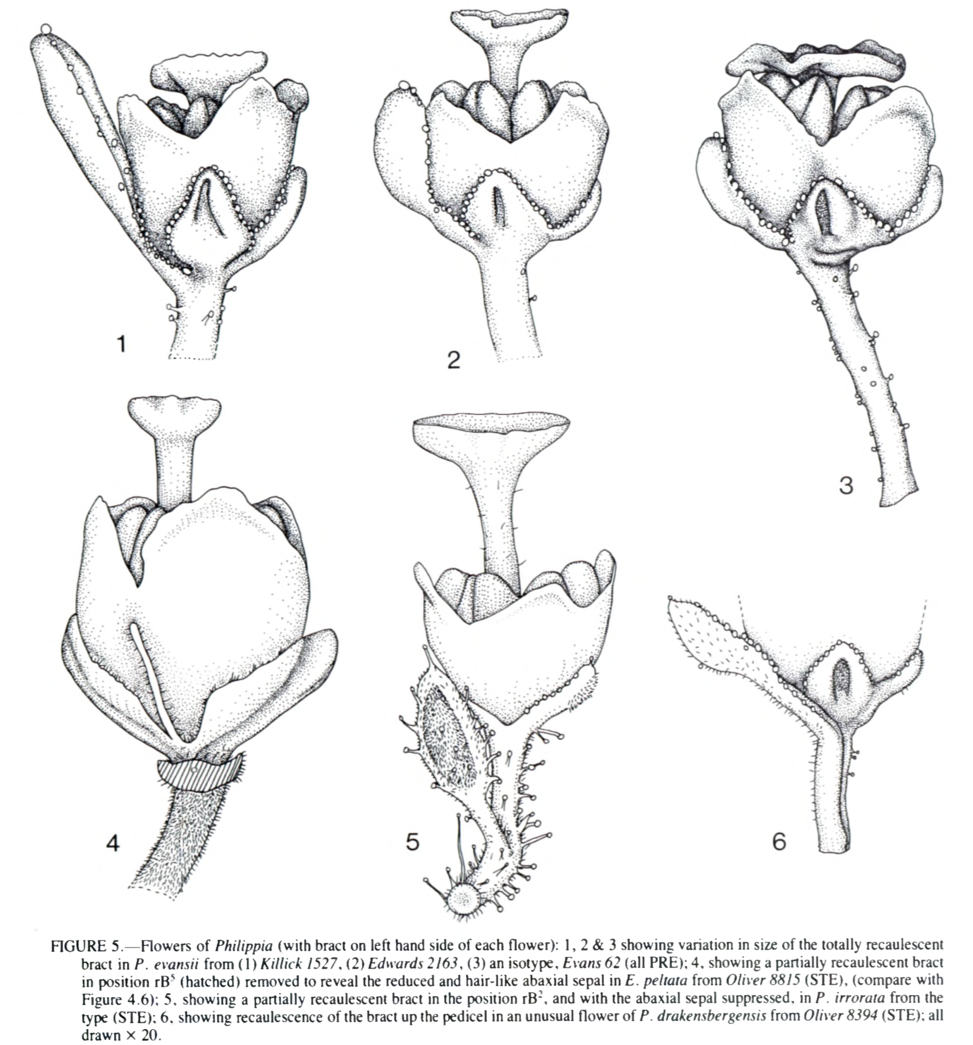 [Speaker Notes: Recaulescentie bij Philippia (Ericaceae)


Bij deze bloemen van Philippia-soorten wordt de variabiliteit van hun recaulescentie aangetoond, van nog herkenbaar vergroeid met de bloemsteel tot volledig opgenomen in de kelk.]
Concaulescentieb) concaulescentie, waarbij de zijas voor een gedeelte vergroeid is met de hoofdas, en “loskomt” van de hoofdas een (heel) eind boven de inplantingsplaats van de dragende bractee.
Bloemgestellen, algemene structuur
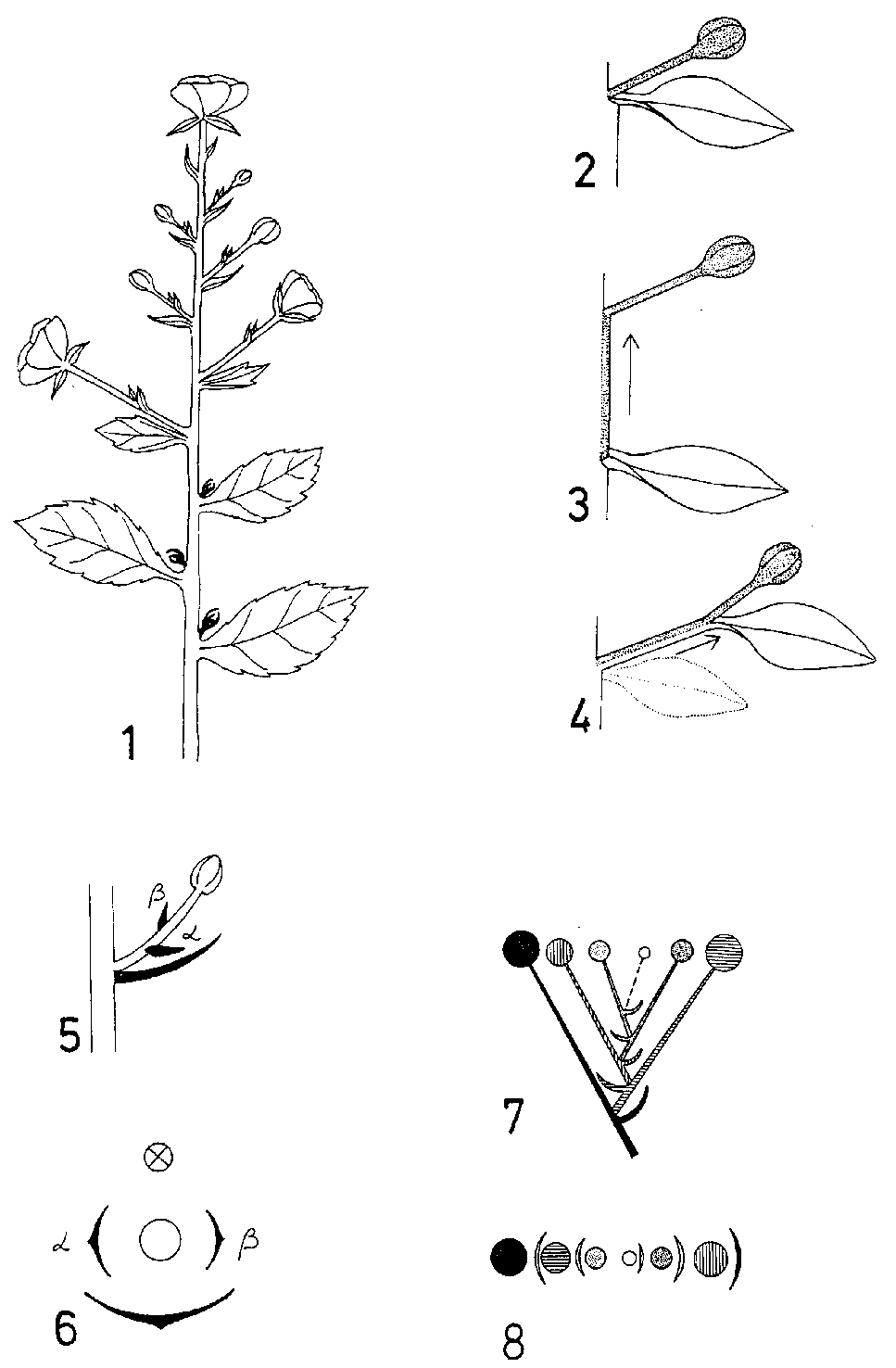 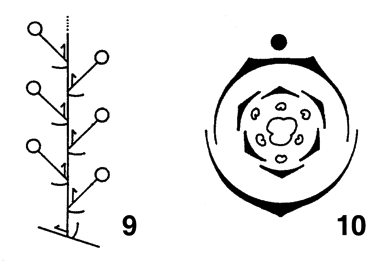 [Speaker Notes: Bloemgestellen, algemene structuren  (1-8 : orig. fig. De Pauw, 9-10 : naar Mebis 1978)


1. Gesloten bloemgestel met 6 laterale en 1 terminale bloem, elke laterale bloem met 2 steelblaadjes (bracteolen) op de bloemsteel.
2. Normale positie van een laterale bloem als ontwikkelde okselknop.
3. Opgeschoven positie, door concaulescentie.
4. Opgeschoven positie, door recaulescentie.

5-6. Laterale bloem (dicotyle plant), als uitgegroeide okselknop van een bractee, met 2 steelblaadjes : alfa (de laagste), en beta (de hoogste) (5 : zijzicht, 6 : bovenzicht), met te onderscheiden : hypo-, meso-, en epipodium.  

7-8. Bloemgesteltype: waaier, aan te treffen bij een aantal Monocotylen, door uitgroeien van de okselknop van elk profyl (7 : zijzicht, 8 : bovenzicht).

9. Zijzicht van een deelbloemgestel bij een aantal monocotyle plant. Een open bloeias met  laterale bloemen, elk met een profyl op de bloemsteel. 
10. Id., bloemdiagram, met bloeias, bractee, profyl, bloem (3-tallig : MC)]
Concaulescentie bij Symphytum (Boraginaceae)
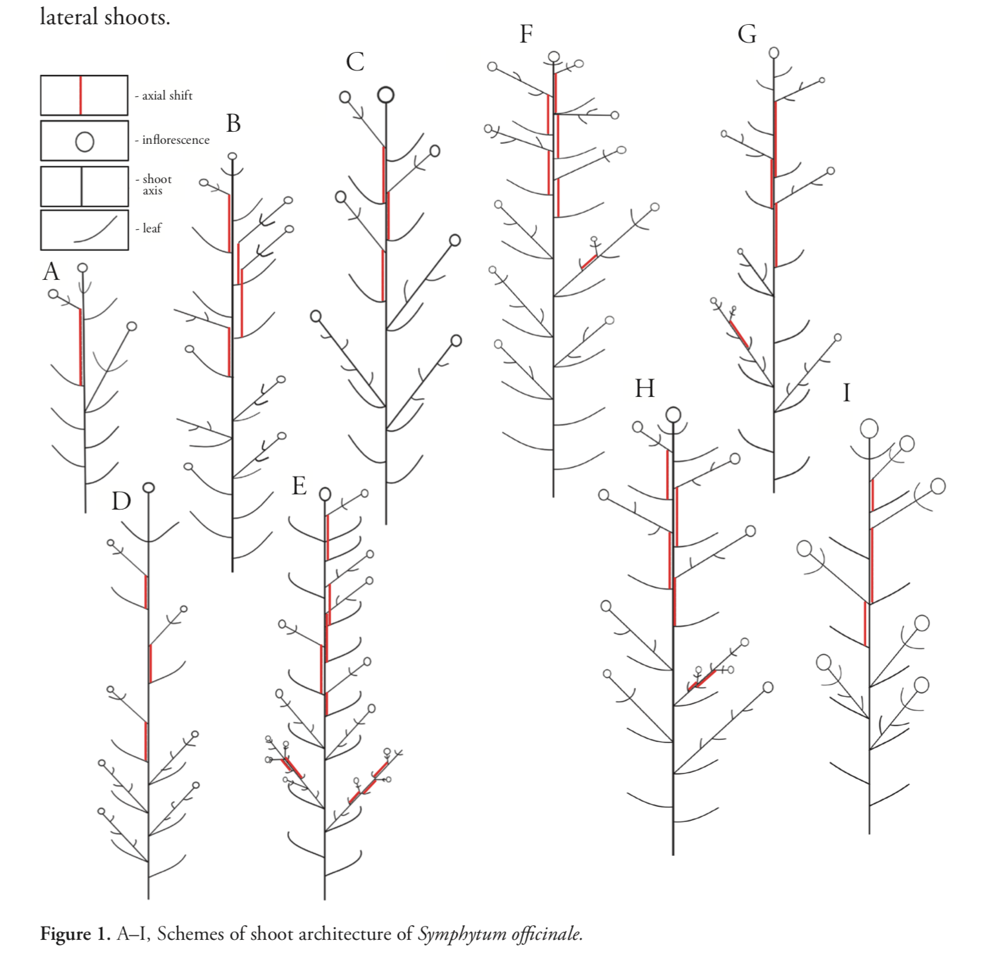 [Speaker Notes: Concaulescentie bij Symphytum (Boraginaceae)


In rood staan weergegeven de concaulescente delen bij Symphytum.]
Symphytum officinale (Boraginaceae)
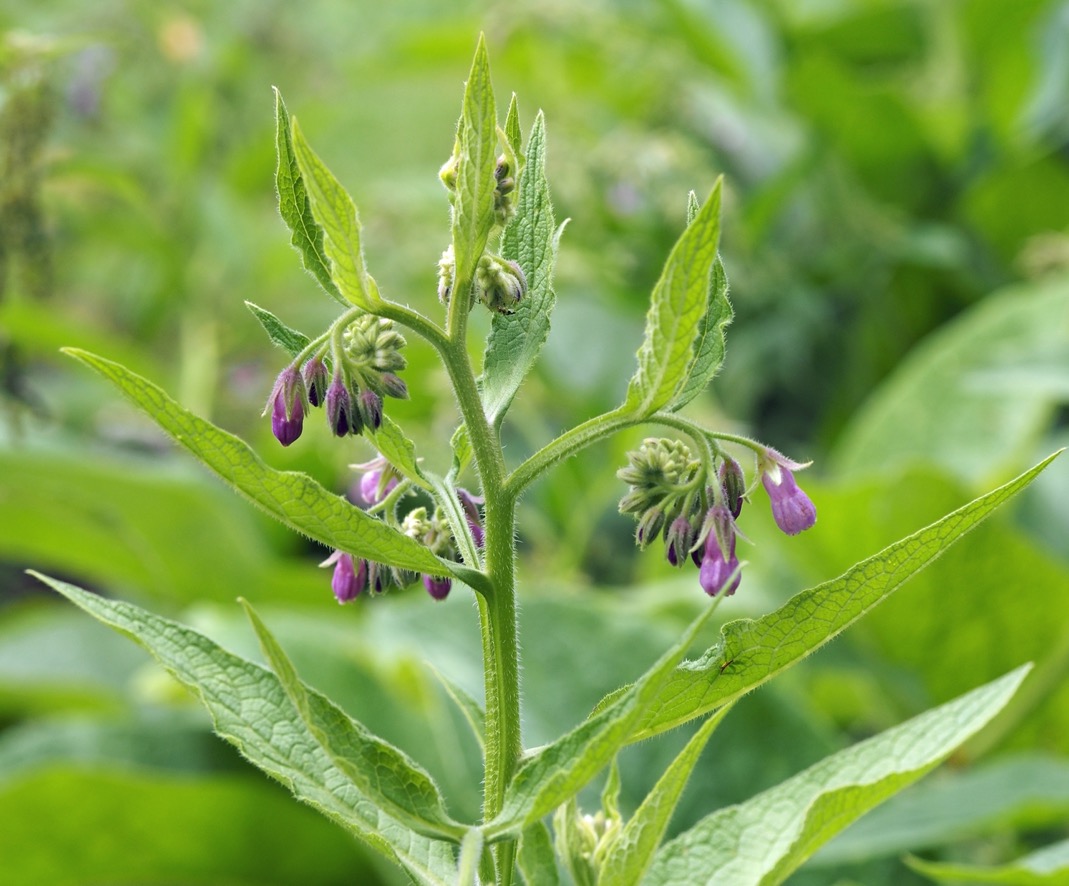 [Speaker Notes: Symphytum officinale (Boraginaceae)


De basis van de rode pijl toont de plaats waar de bractee van dit laterale bloemgestel is vastgehecht. 
De lengte van de pijl geeft de lengte weer van het concaulescente stuk hoofdas + bloeistengel. 
De top van de pijl toont de plaats waar het bloemgestel loskomt van de hoofdas. 

Let op de twee bracteolen (rechtopstaand) van dit bloemgestel.]
Blumenbachia insignis (Loasaceae)
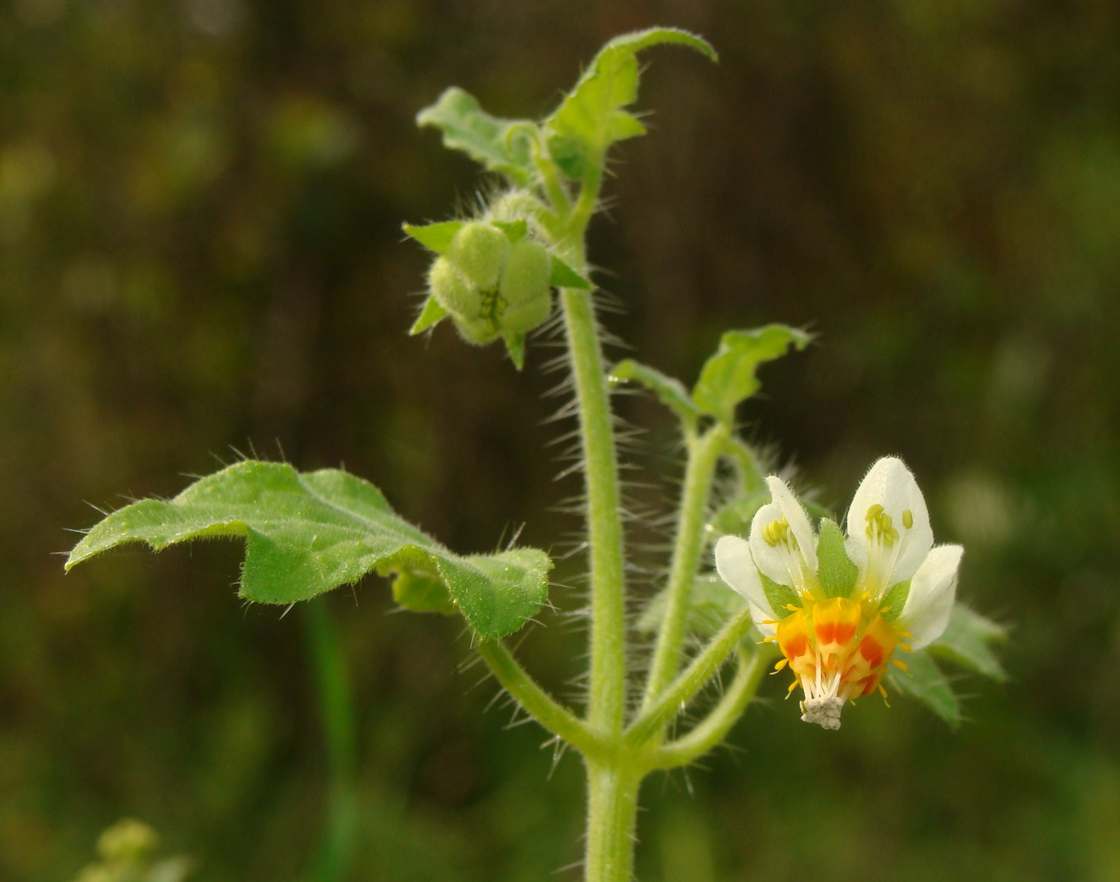 [Speaker Notes: Blumenbachia insignis (Loasaceae)


Op dit stengelfragment zien we twee knopen. 

De laagste knoop draagt links en rechts twee tegenoverstaande bladeren. 
Het rechterblad draagt een tot zijtakje uitgegroeide okselknop, het linkerblad lijkt zonder okselknop. Maar! Zijn okselknop is wél aanwezig én uitgegroeid tot een bloemsteel, maar deze is concaulescent vergroeid met de hoofdas tot aan de volgende knoop, en daar komt ze los van de hoofdas met aan de top een bloemknop. 

De open bloem op de laagste knoop staat op het uiteinde van een bloemsteel die uit de oksel van een lager bladpaar (niet zichtbaar) is uitgegroeid.]
Cuphea ignea (Lythraceae)
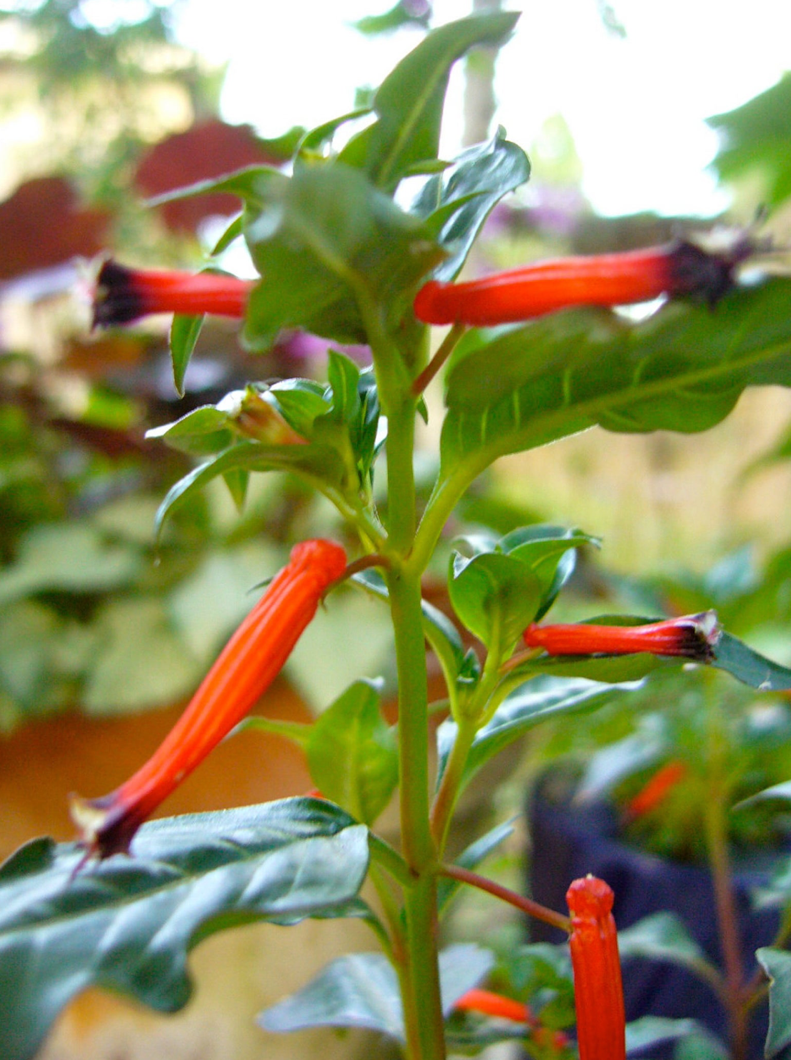 [Speaker Notes: Cuphea ignea (Lythraceae)


Hier zien we hetzelfde fenomeen als bij de vorige plant, maar de concaulescentie is nog enigszins zichtbaar door de lokale (rode) verkleuring.]